Государственное казённое учреждение социального обслуживания Ростовской области центр помощи детям, оставшимся без попечения родителей, «Кочетовский центр помощи детям».
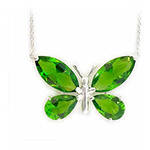 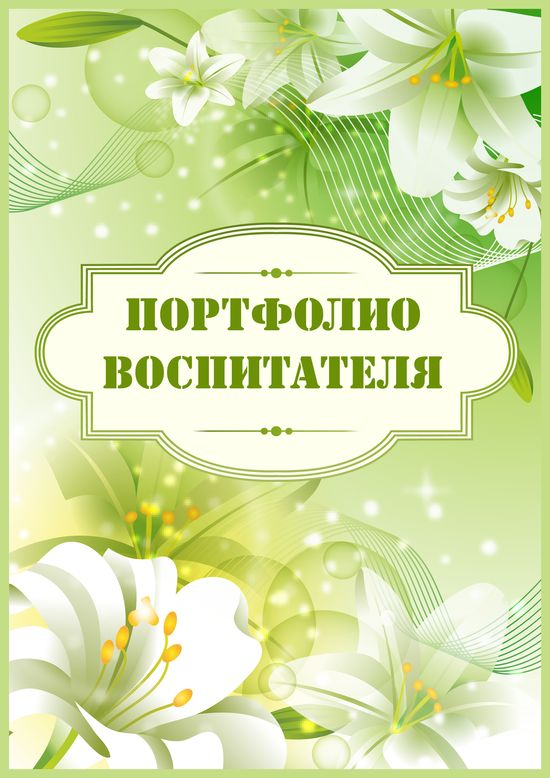 Портфолио
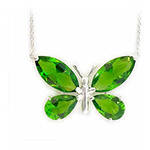 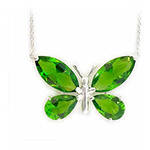 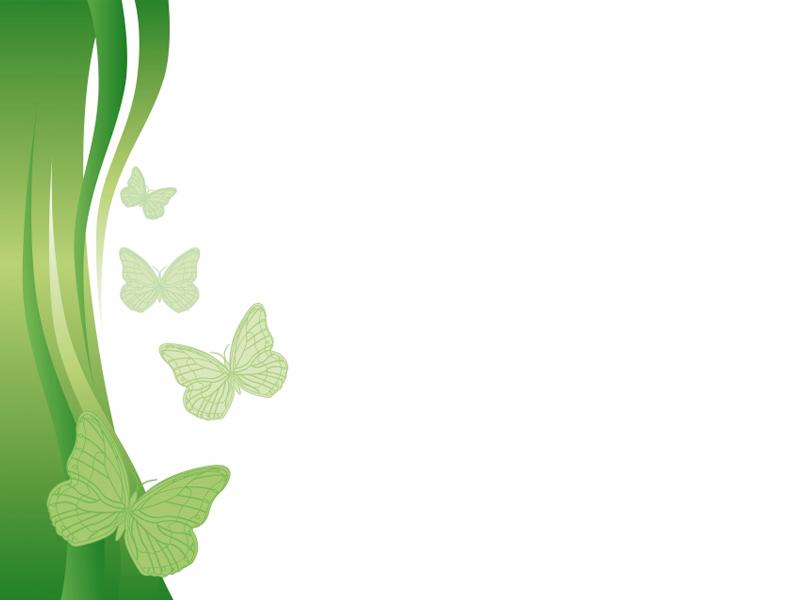 ДОБРО ПОЖАЛОВАТЬ В МОЙ МИР
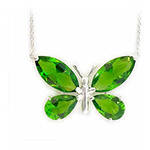 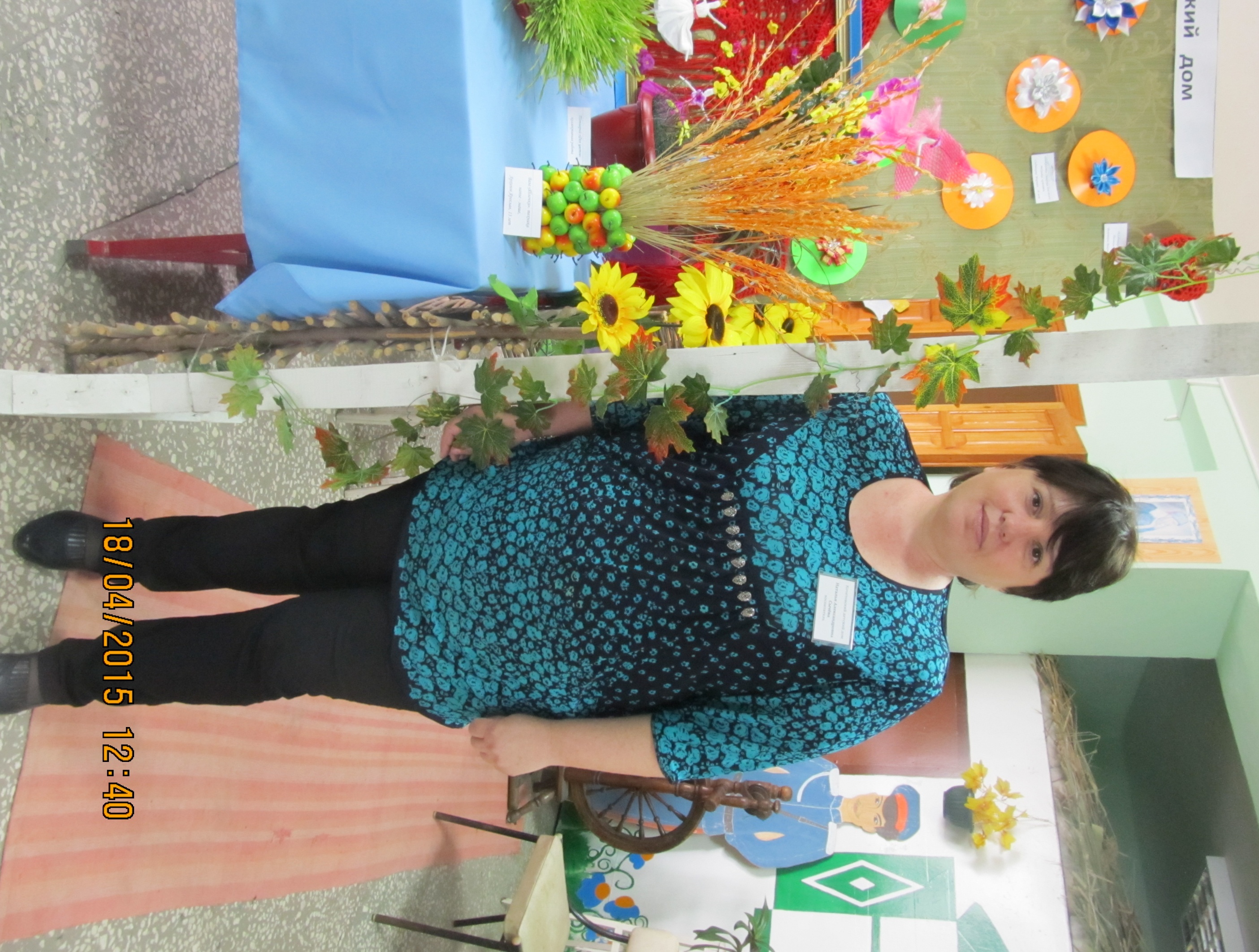 «Каждый наш поступок, который видят или слышат дети, каждое наше слово – интонация, с которой оно произносится, являются капельками, падающими в тот поток, который мы называем жизнь ребенка, формированием его личности».
В. П. Кащенко
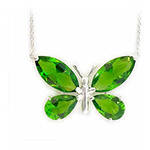 Сычёва Наталья Александровна воспитатель
первой квалификационной категории
Free Powerpoint Templates
Образование: среднее специальное Константиновский педагогический колледж, «Воспитатель детей дошкольного возраста»;
стаж педагогической работы (по специальности): 14 лет, в данной должности 14лет; в данном учреждении 14лет;
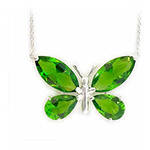 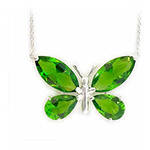 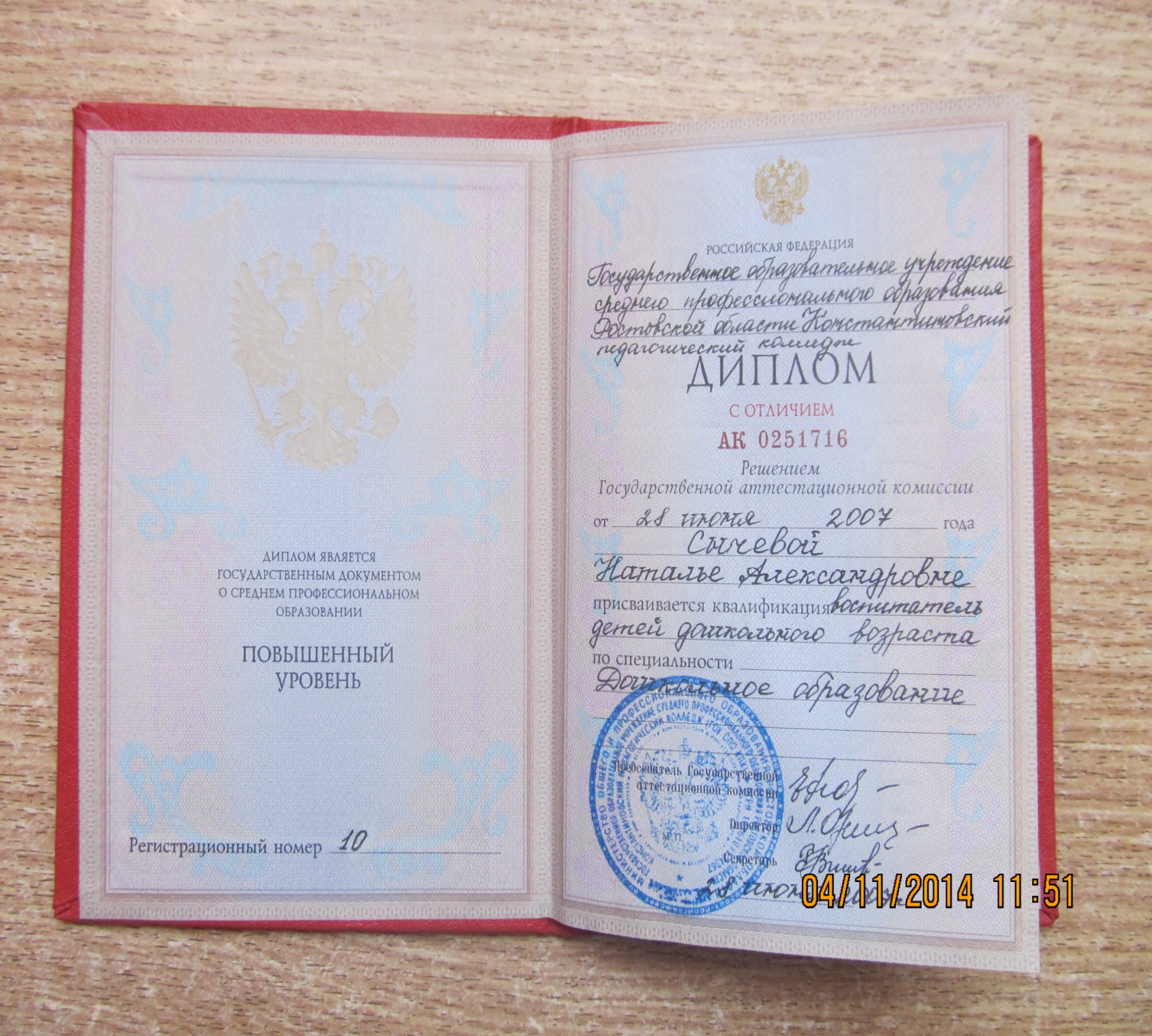 Аттестована 9 февраля 2010 года.
Присвоена II квалификационная  категория сроком на 5 лет.
09.02.2010г.приказ№9
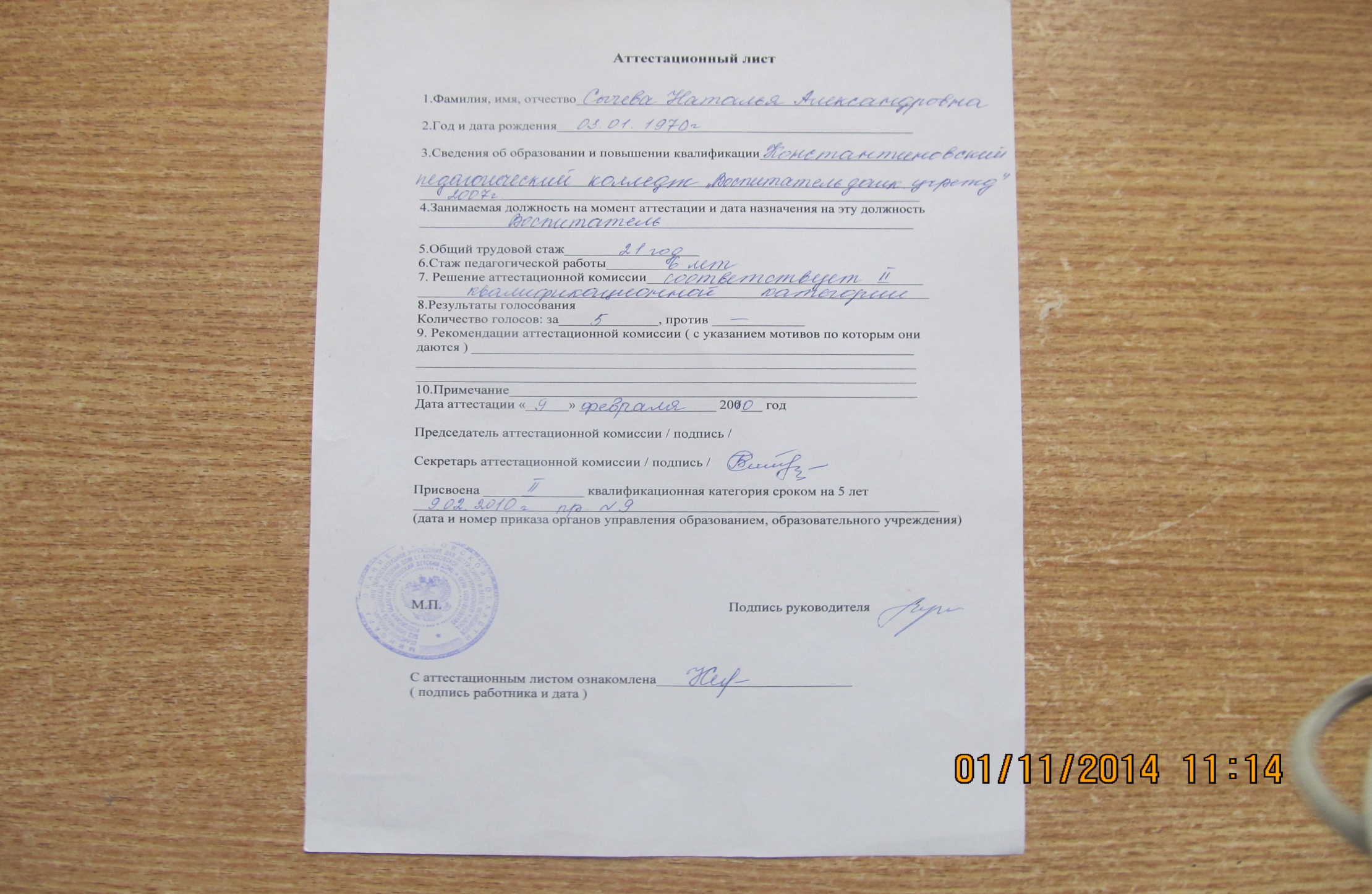 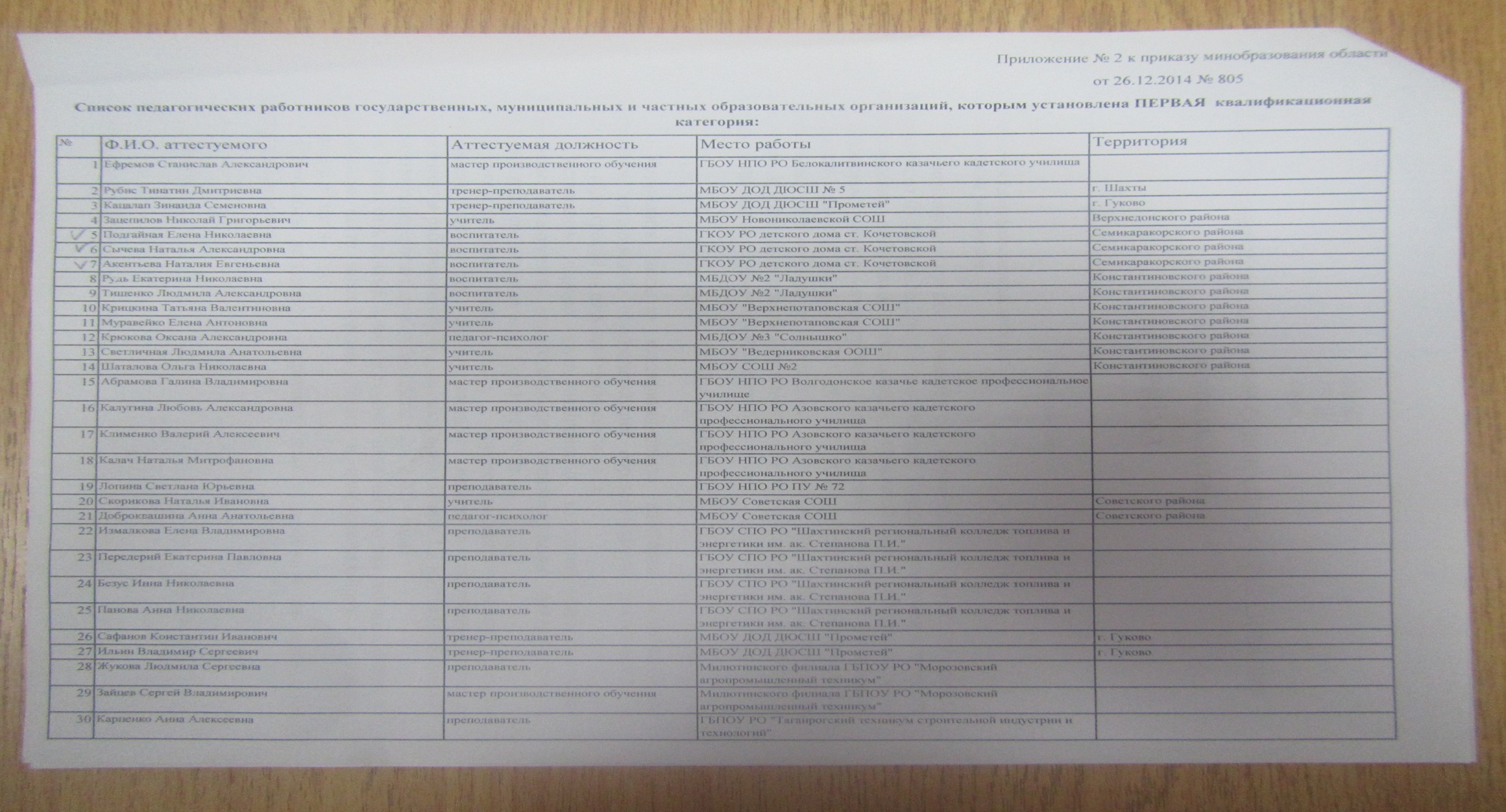 Аттестована 26 декабря 2014 года.
Присвоена  I квалификационная категория сроком на 5лет
26.12.2014г. приказ №805
Курсы повышения квалификации
Курсы в государственном бюджетном образовательном учреждении дополнительного профессионального образования Ростовской области Ростовский институт повышения квалификации  профессиональной переподготовки работников образования по проблеме: «Духовно-нравственное развитие и социализация личности воспитанника в условиях учреждения социальной поддержки детства» в объёме 72 часов.
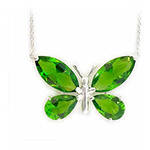 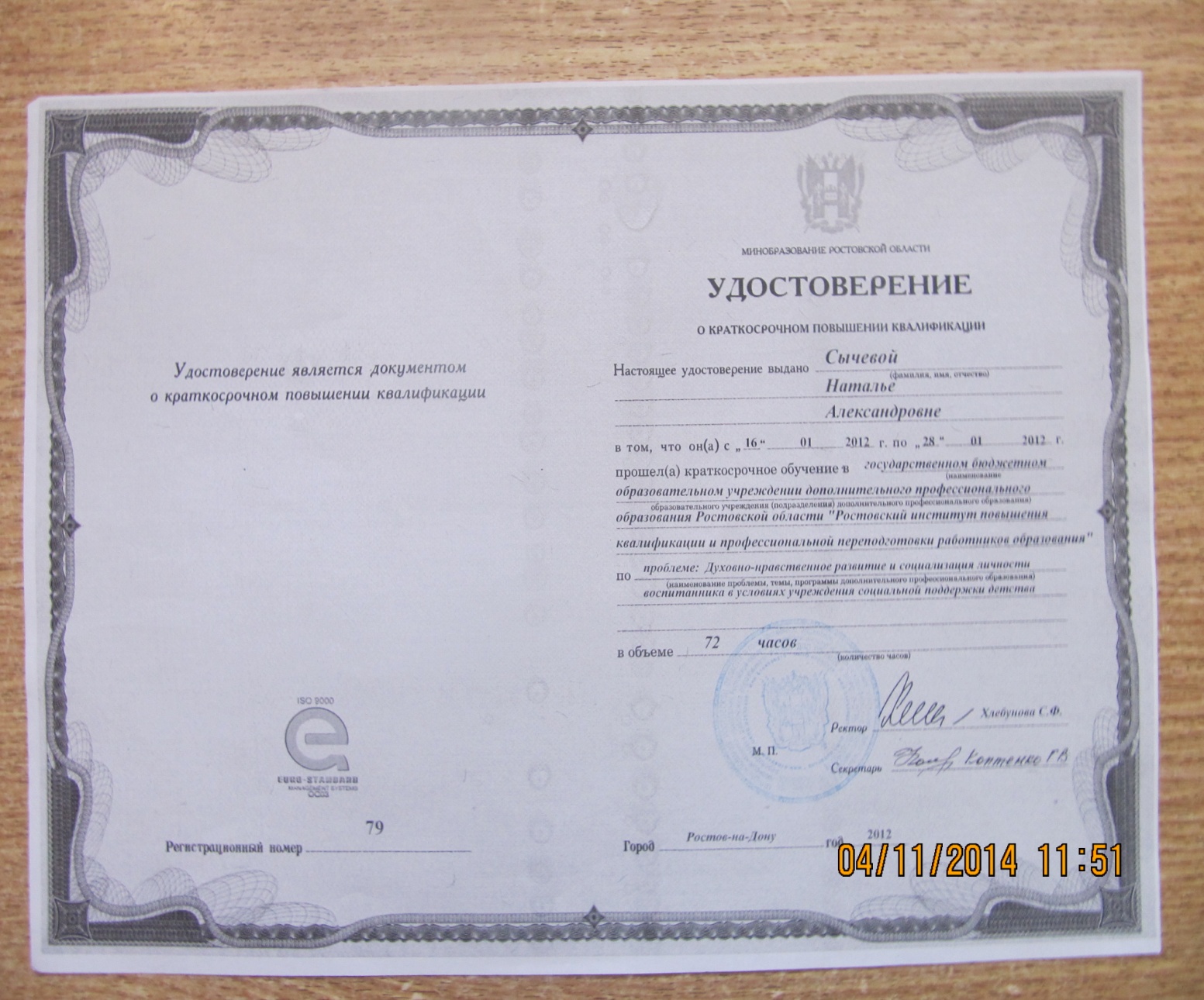 Курсы повышения квалификации
18.03.2016
Курсы в НОУ ДПО «Институт дистанционного повышения квалификации» по теме: «Профилактика правонарушений среди несовершеннолетних и стратегия работы с трудными детьми» в объёме 72 часов.
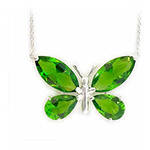 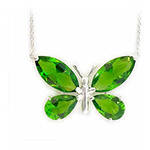 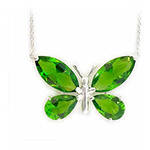 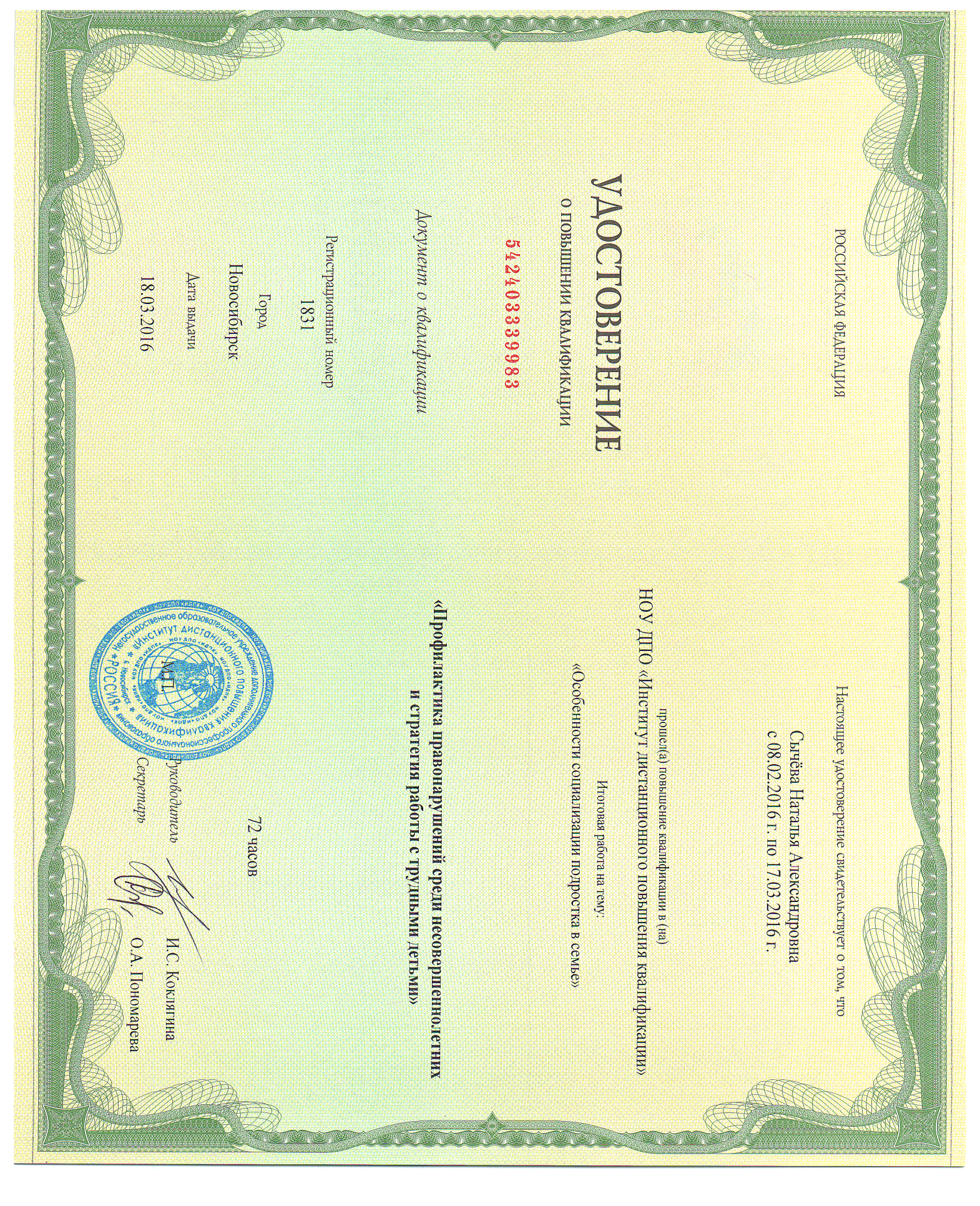 Курсы повышения квалификации
21.07.2017
Курсы в Федеральном государственном бюджетном научном учреждении  «Институт управления образованием  Российской академии образования» по дополнительной профессиональной программе «Организационно- методическое сопровождение семейного устройства детей и сопровождение семей (подростки,  сиблинги, дети с ОВЗ) в объёме 72 часов.
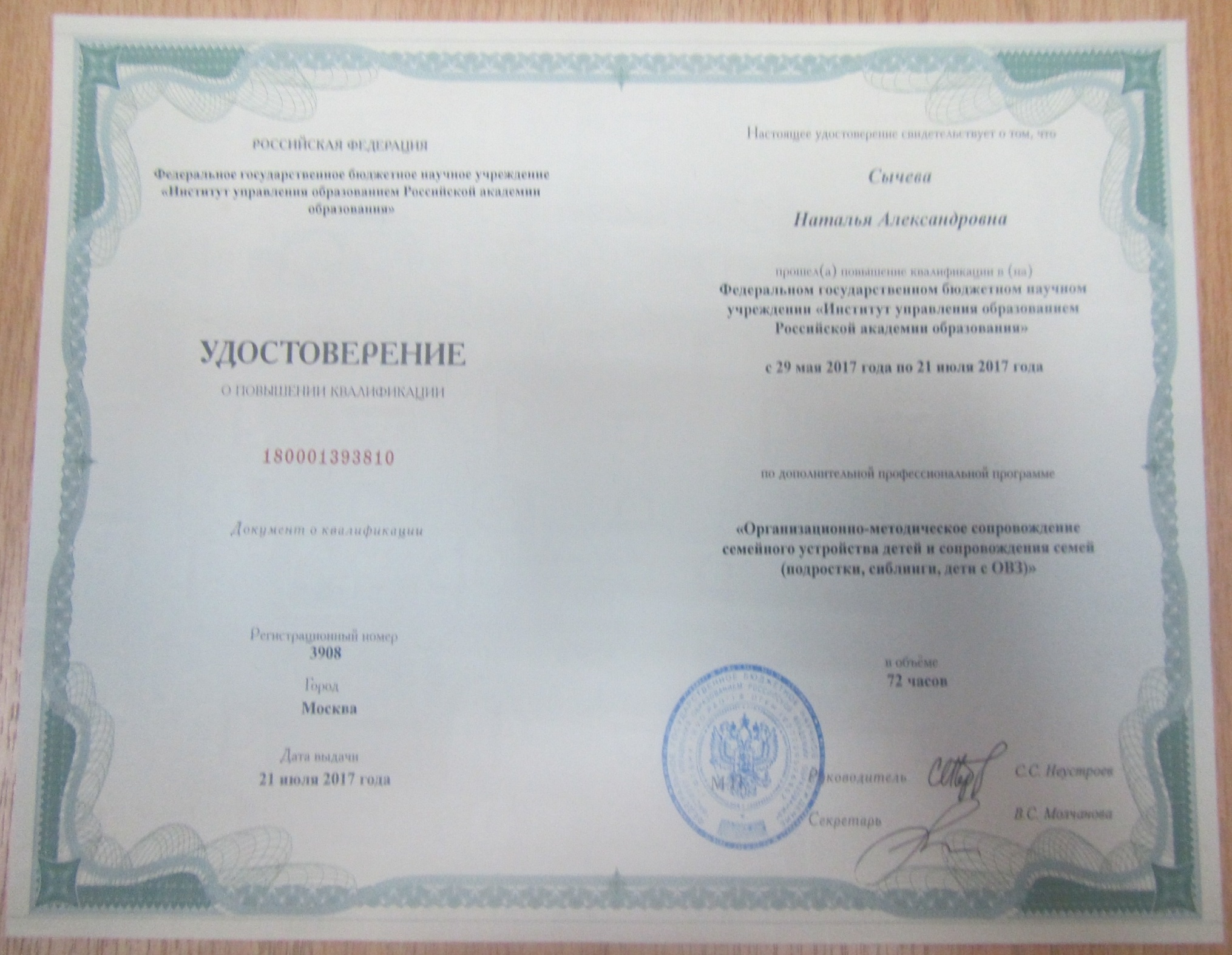 Мой взгляд на мир
Воспитателю детского центра помощи детям важно любить всех детей одинаково: шалуна и послушного, сообразительного и тугодума, ленивого и примерного. Надо делить поровну доброту души между своими воспитанниками. Доброта и любовь к детям должны быть главным стимулом нашей педагогической деятельности, общения с ребенком. Доброе отношение к детям не ущемляет самолюбия и достоинства детей, помогает воспитателю вовремя прийти на помощь ребенку.
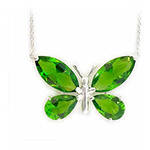 Профессиональные интересы: 
Твори добро на всей земле,
твори добро другим во благо
Не за красивое спасибо,
Услышавшего тебя рядом.
Увлечения: Мои увлечения - это то, что приносит мне радость в жизни, наполняет положительной энергией и позитивом.
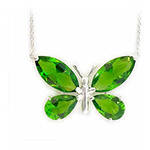 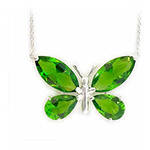 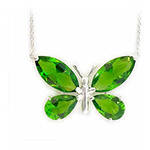 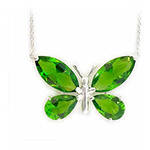 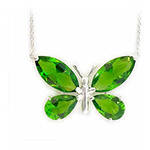 Свой методический уровень повышаю, выступая на МО, посещаю открытые занятия коллег центра помощи детям, выступаю на педагогических советах, ежегодно даю открытые  занятия  для коллег, принимаю участие в конкурсах: «Рассударики», «Медалинград», «Алые паруса», «Слово педагога», «Подари знание», «Педразвитие», «Завуч», «Педология».  Опубликовала статью в журнале «Сезоны года».
В 2012 году приняла участие в областном семинаре по теме: «Духовно-нравственное развитие и социализация личности воспитанника в условиях учреждения социальной поддержки детства» г. Новочеркасск детский дом №8.
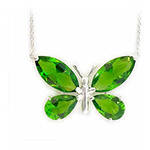 В 2012 г. приняла участие в областном семинаре для воспитателей специальных (коррекционных) образовательных учреждений и детских домов по теме: «Моделирование деятельности воспитателя по формированию нравственного отношения к героическому прошлому  г. Зернограда». 
В 2017г.приняла участие в областном семинаре-практикуме на тему «Организация межведомственного взаимодействия при сопровождении замещающих семей», Министерством общего и профессинального образования Ростовской области на базе ГКУСО РО Шахтинский центр помощи детям №3.
09.12.2016г. приняла участие в вебинаре по теме: «Педагогическое общение. Многоплановый процесс организации, установления и развития коммуникации, взаимопонимания и взаимодействия между педагогами и детьми».
10.12 2016г. приняла участие во Всероссийской конференции по теме: «Развитие системы образования в России: опыт, проблемы, пути решения».  СМИ «Альманах педагога».
 Св-во ЭЛ № ФС 77-65290.
16.06.2017 г. приняла участие в областном семинаре-практикуме по теме: «Реализация форм и методов воспитательной работы как одно из условий разностороннего развития личности воспитанника», который состоялся в  ГКУСО РО Ерофеевском центре помощи детям.
27.10.2017 г. приняла участие в областном семинаре-практикуме на тему: «Основные сферы развития воспитанника», проводимом министерством общего и профессионального образования Ростовской области на базе ГКУСО РО Кочетовского центра помощи детям.5.08.2016г. приняла активное участие в организации и проведении межрайонной «Кочетовской летней выездной школы - 2016».25.08.2017г. приняла участие в проведении мероприятий «Областной Кочетовской летней выездной школы - 2017».Занимаюсь постинтернатным сопровождением выпускников центра помощи детям.
Выступления на МО: «Стили взаимоотношений педагога и воспитанника» 28.10.2009. « Секреты социального успеха» 12.11.2010«Выбор друзей» 14.04.2010. « Почему они конфликтуют?» 11.03.2011. «Подросток в ситуации хронического неуспеха»18.01.2013. «Влияние стиля общения взрослого на общение младших школьников»15.01.2013.« Дети группы риска» 14.03.2014.«Почему лгут младшие школьники» 2014.«Дистанции в общении». 2015.«Как избавиться от сквернословия». 2016.
«Выступления на педсоветах: «Способы и процедуры оценки уровня достижений ключевых компетенций в учебном процессе» 2011г. «Организация детского творчества в воспитательной деятельности и свободное время» 2013г. «Совместная деятельность детского дома и школы в нашей группе» 2013г.
Тема по самообразованию:
Профилактика правонарушений и безнадзорности воспитанников центра помощи детям. 

Цель: совершенствование воспитательной системы учреждения в направлении профилактики вредных привычек, устранения причин и условий, способствующих безнадзорности, правонарушений, преступлений, антиобщественных действий воспитанников.
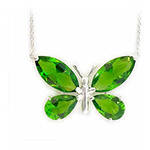 Проведены открытые мероприятия: «Доброе слово и кошке приятно» 11.2000г. «Что такое хорошо и что такое плохо»  10.2010г. «Давай поговорим» 2011. «Урок  доброты» 2013. «Поговорим о Дружбе» 2013. «Путешествие на остров «Доброты»»03.2014.«Роскошь человеческого общения» 2016.«Хочешь быть счастливым - будь им» 03.2017г.
Достижения воспитанников
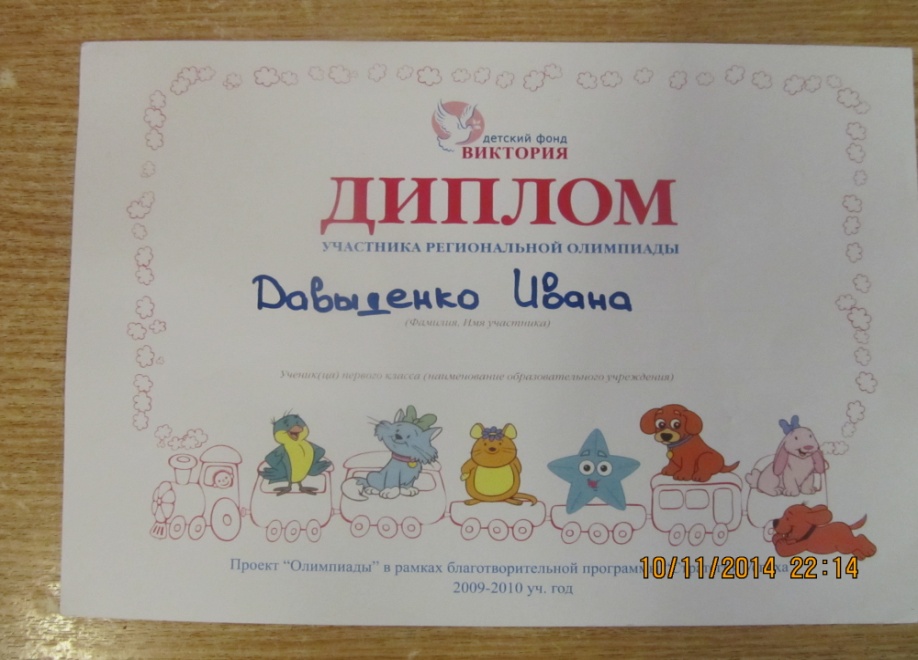 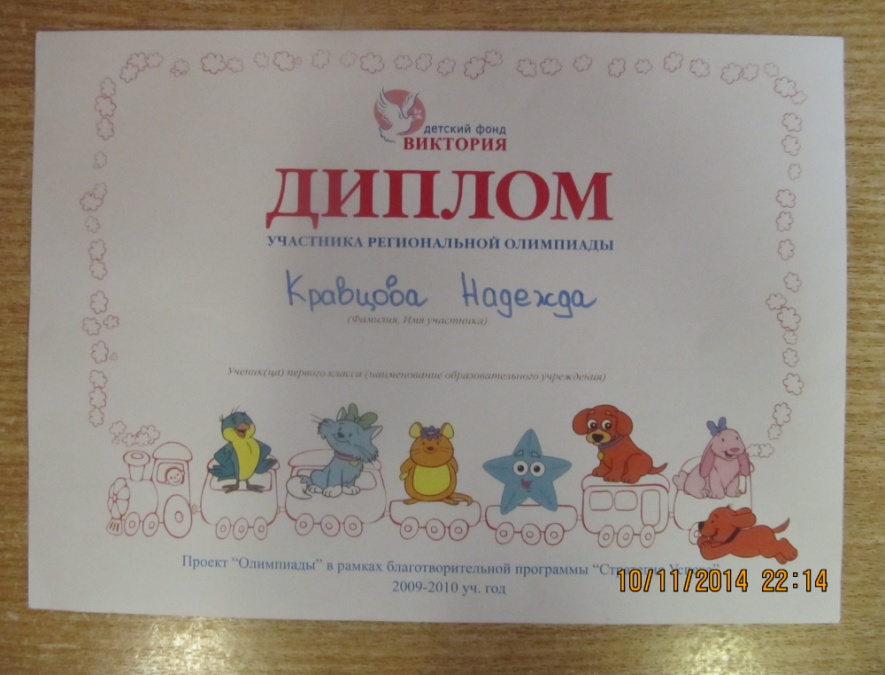 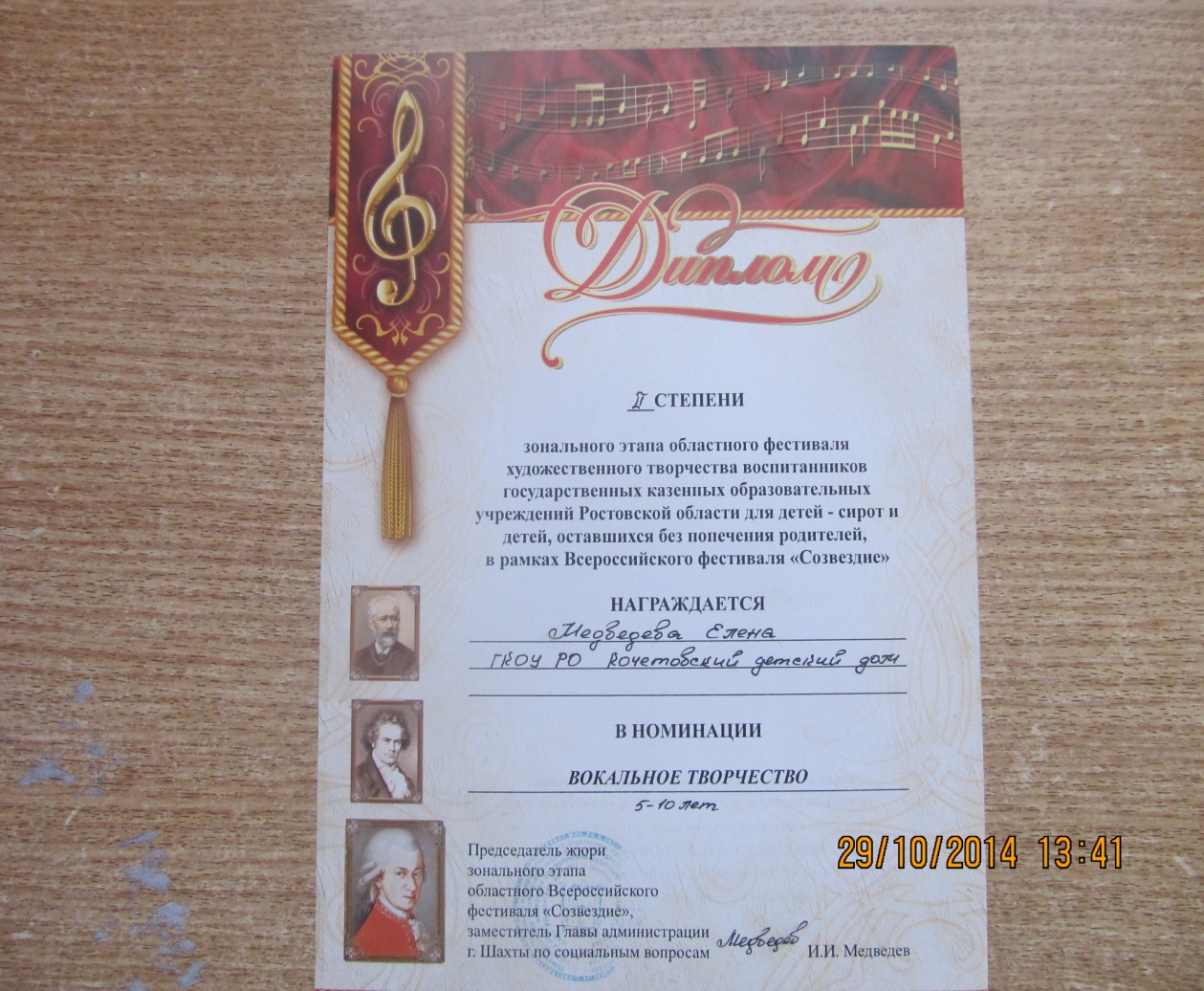 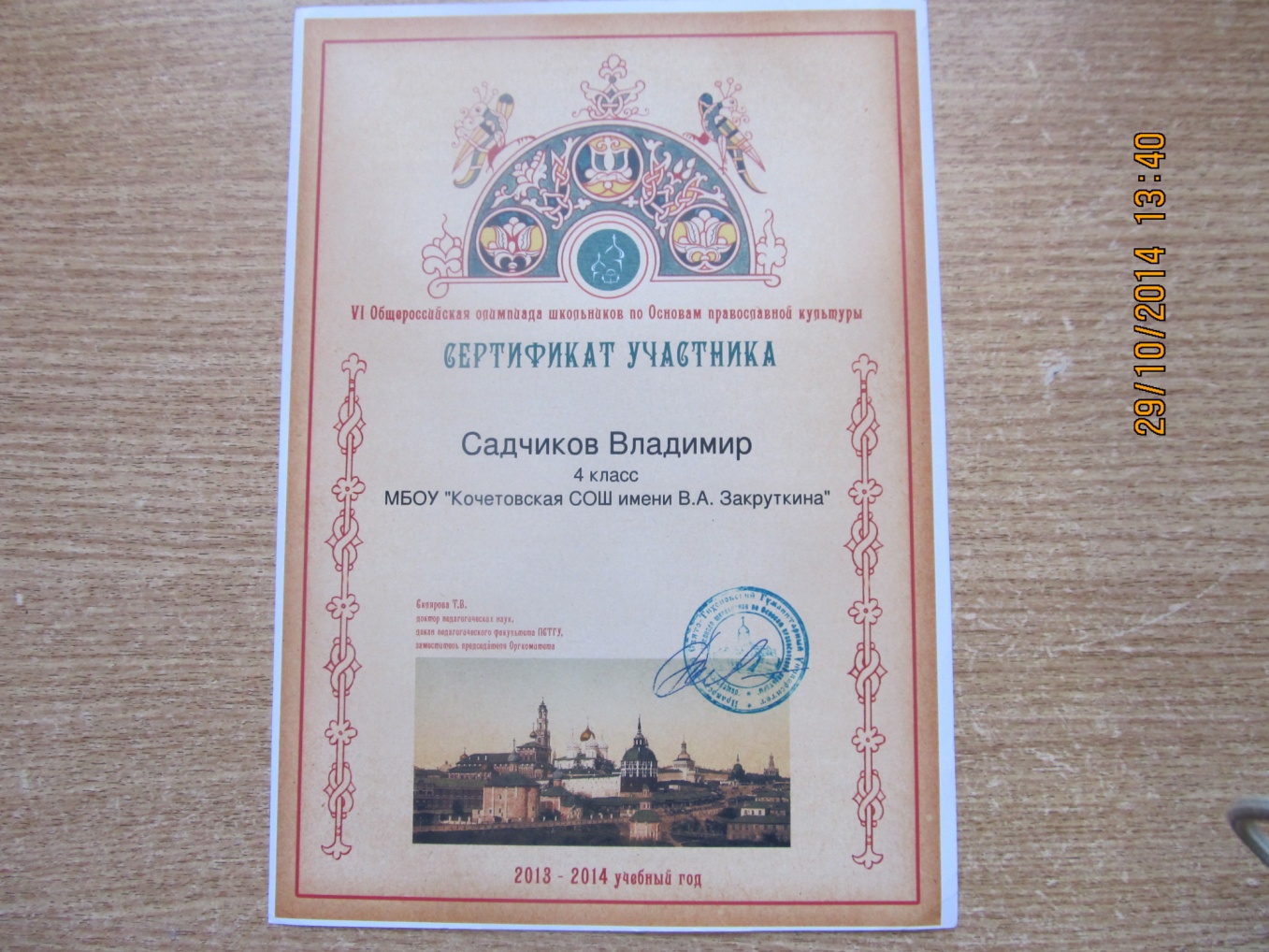 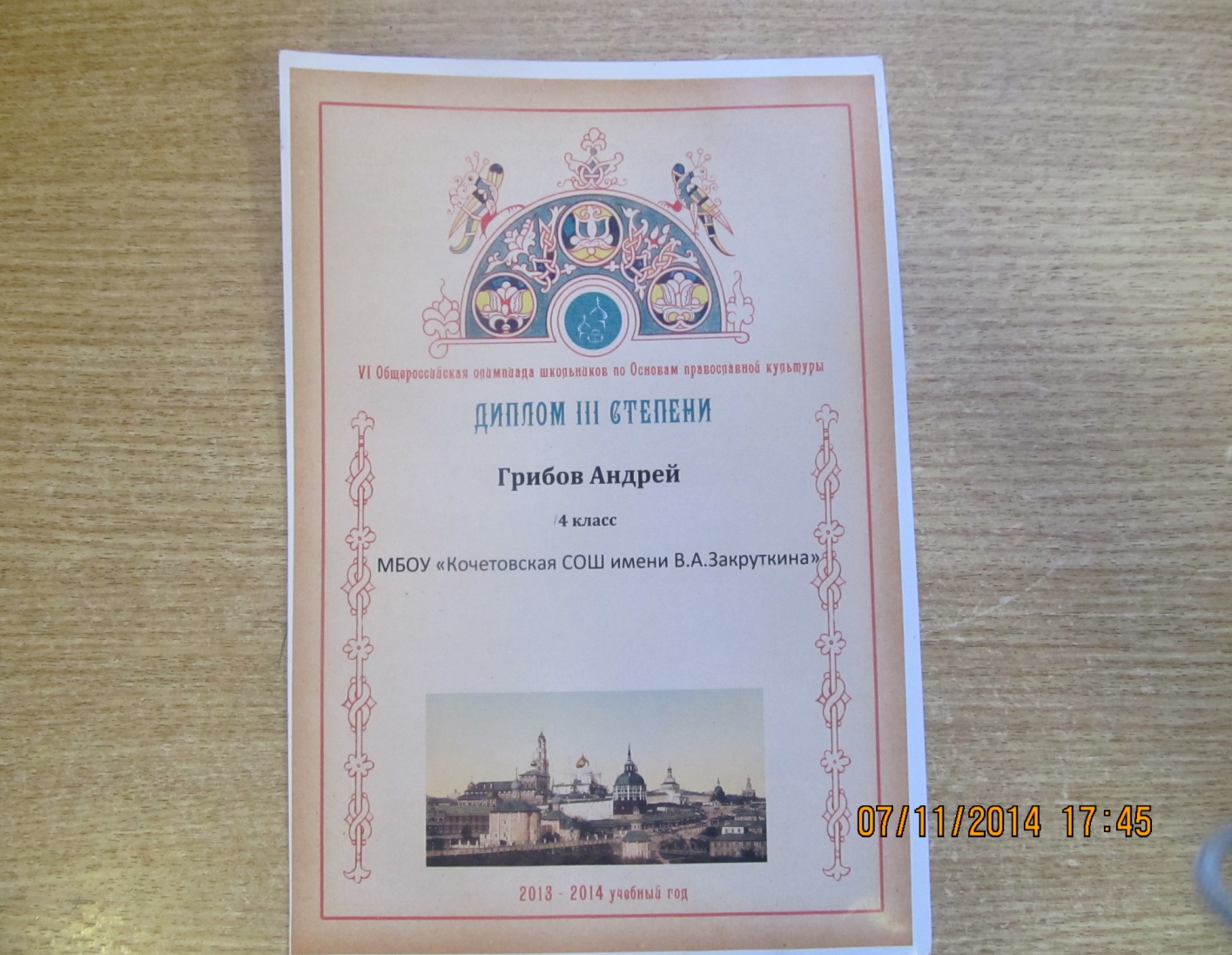 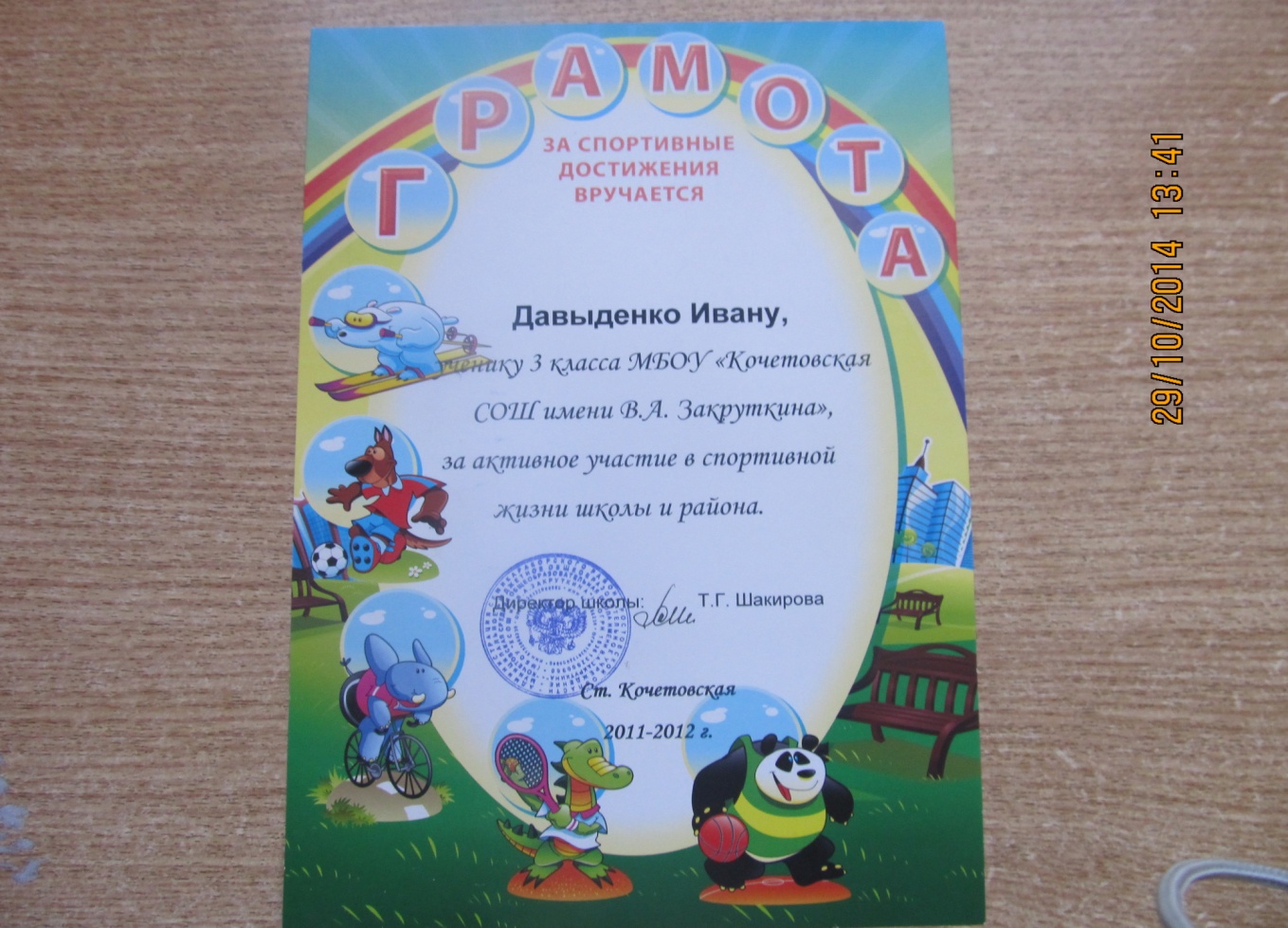 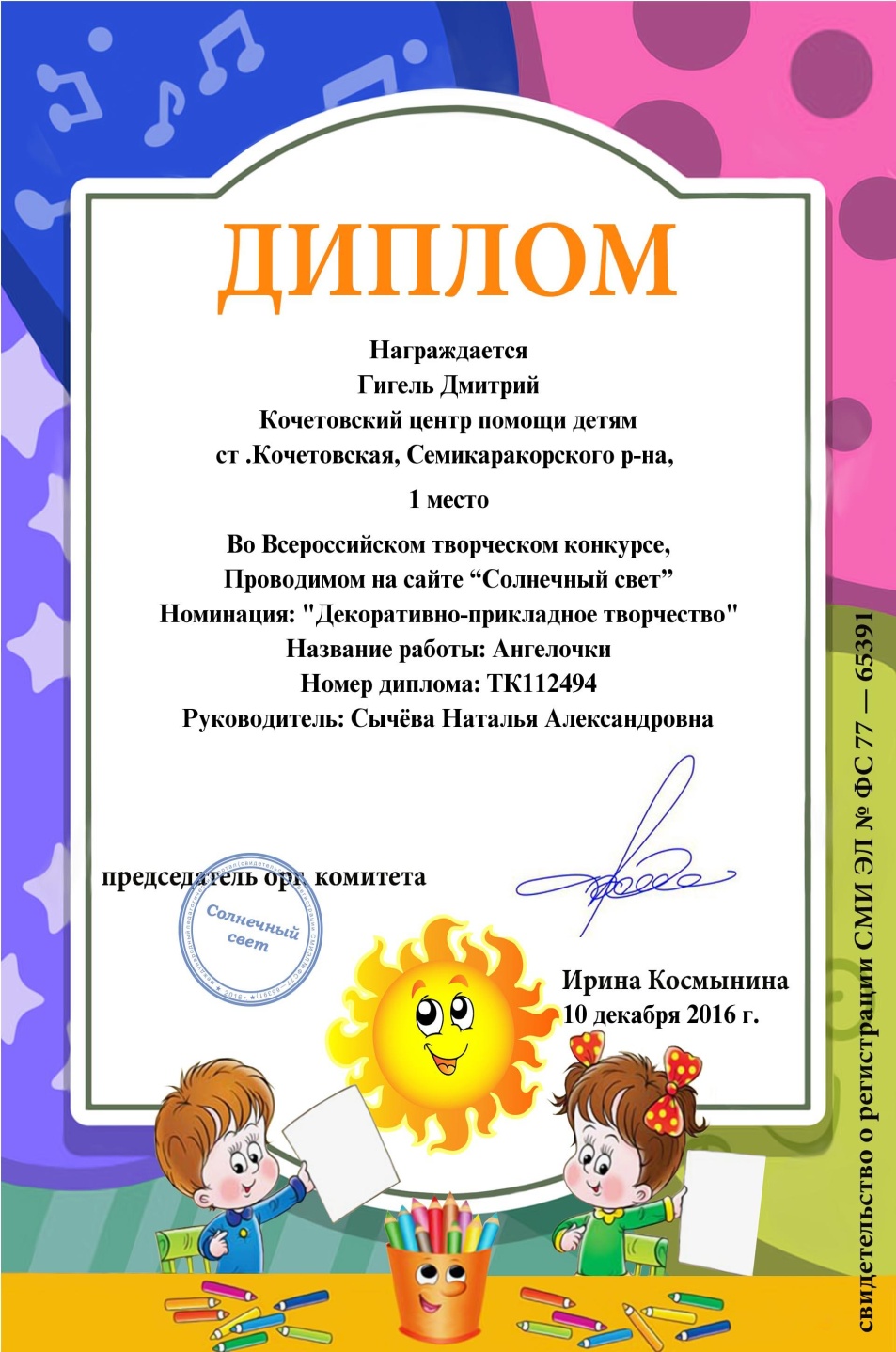 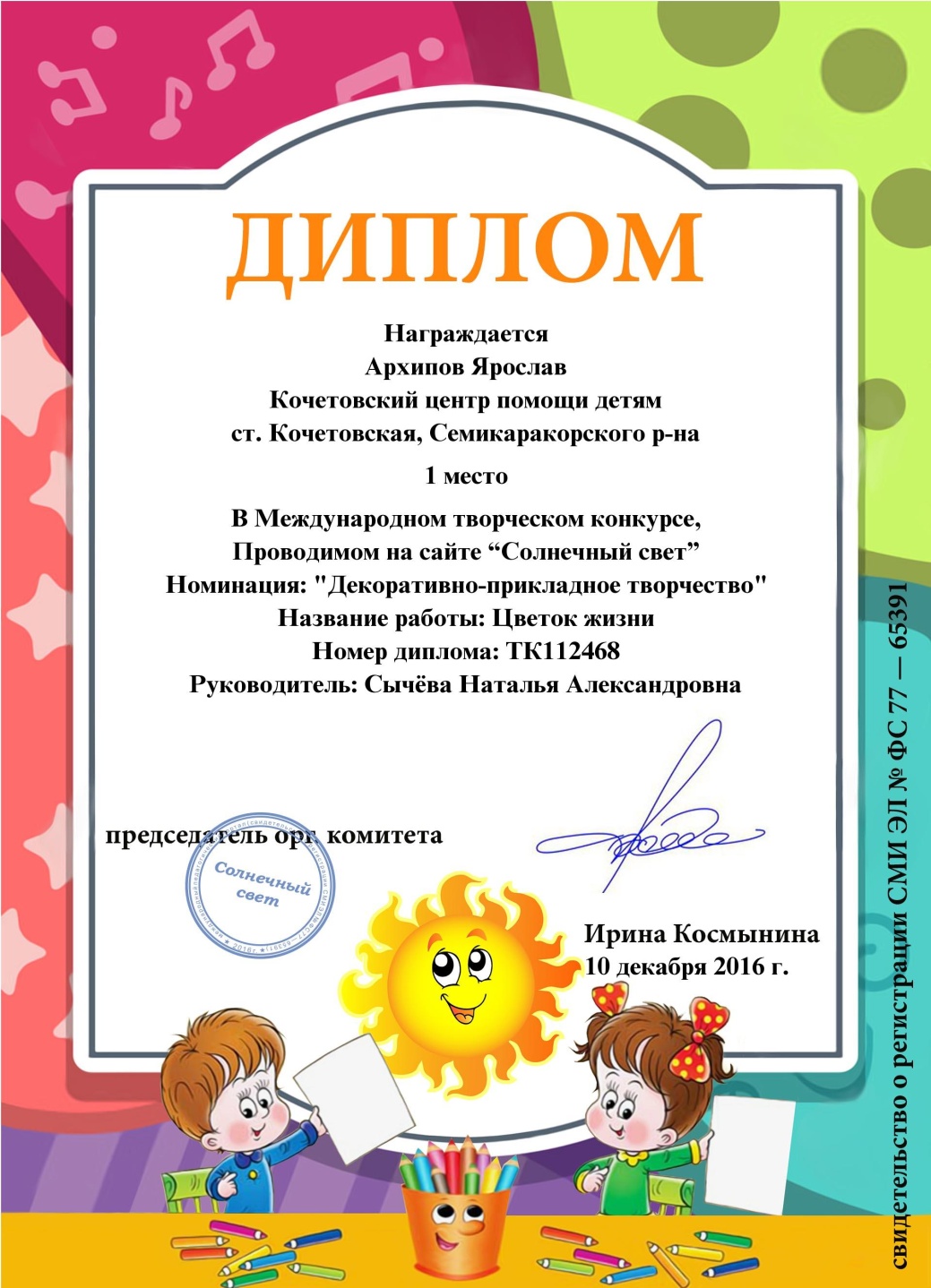 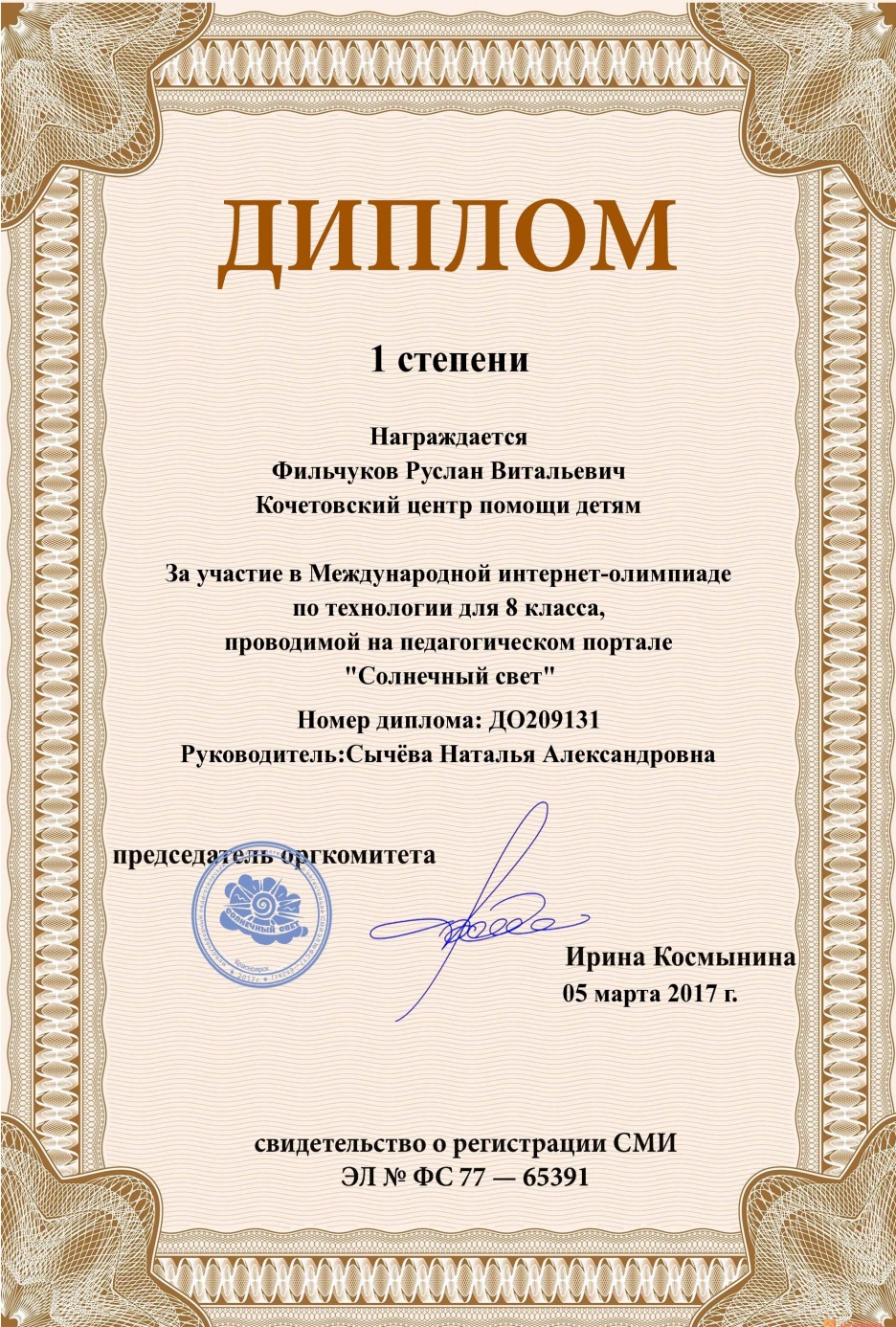 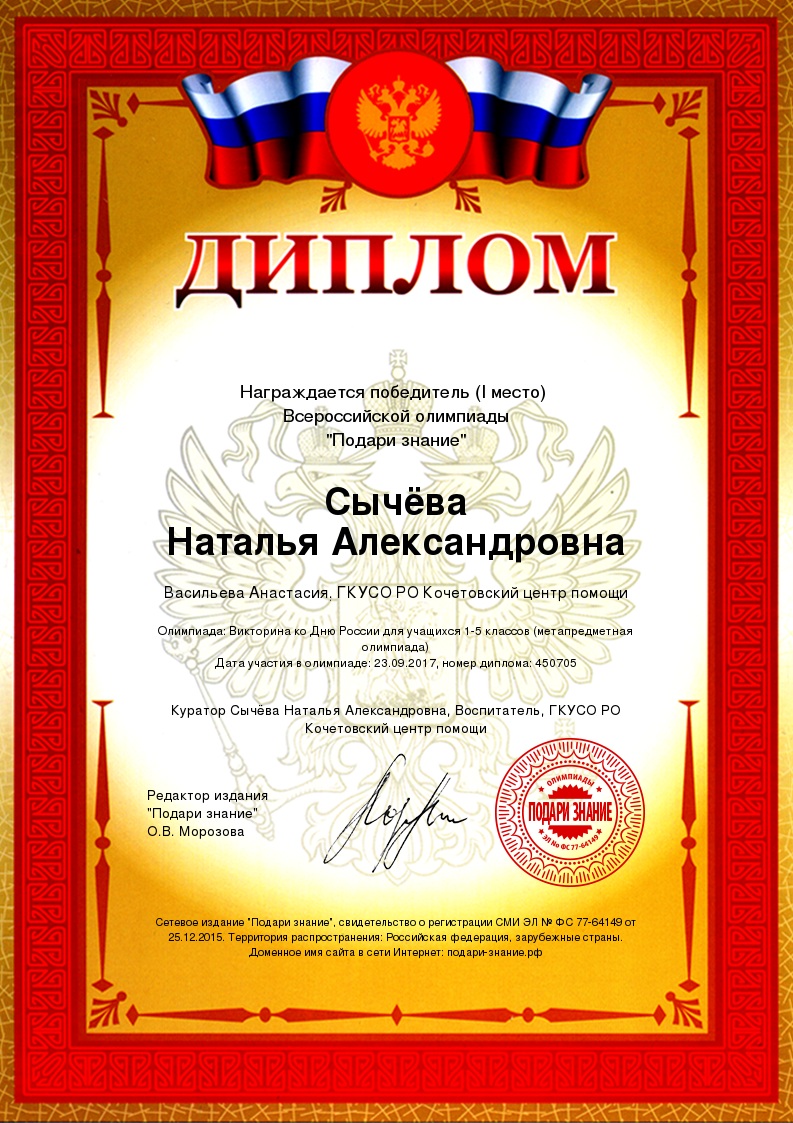 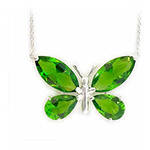 Мои достижения
konkurs@medalingrad.ru
kon@rassudariki.ru
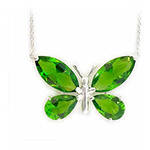 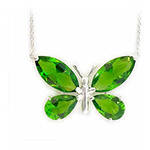 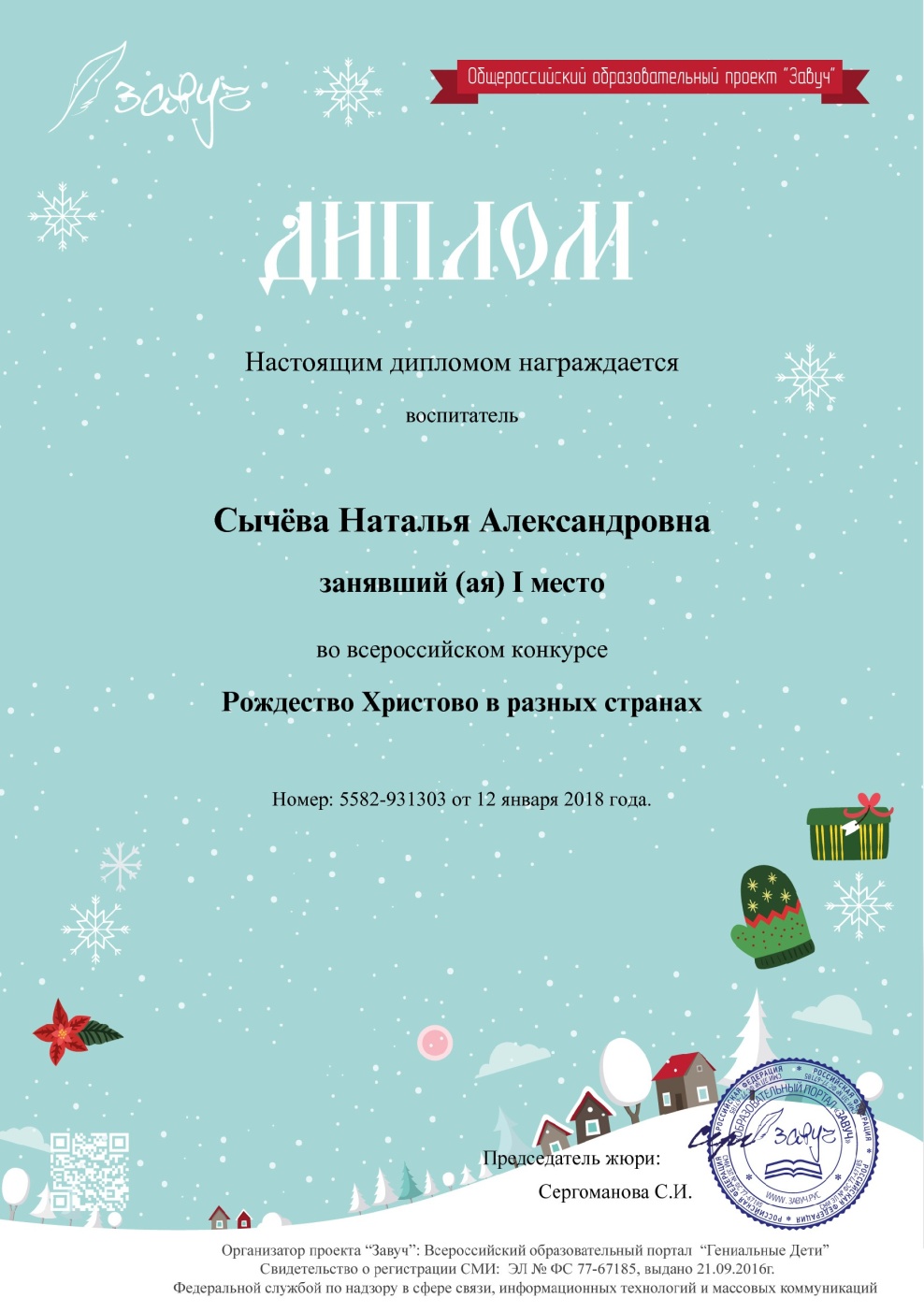 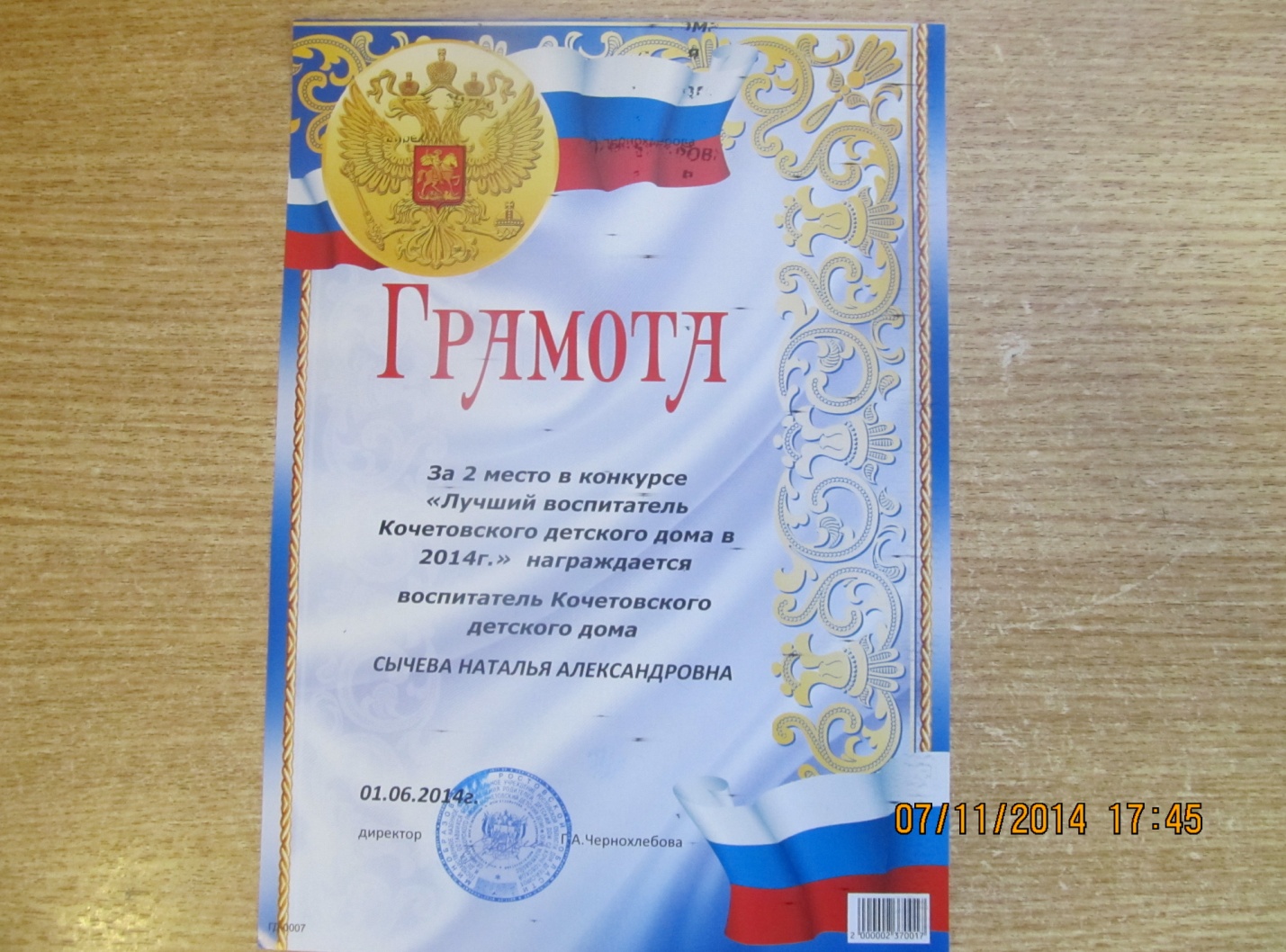 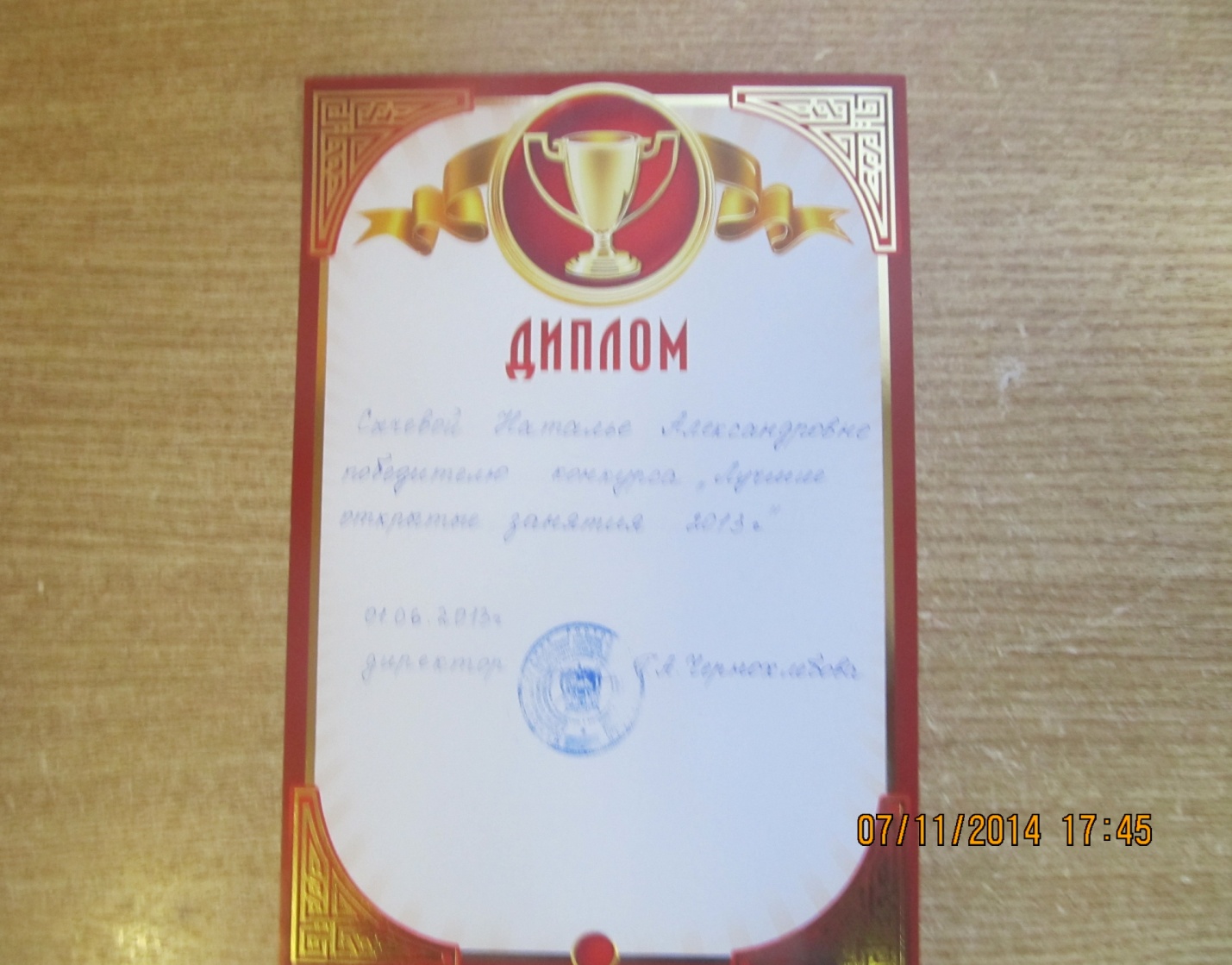 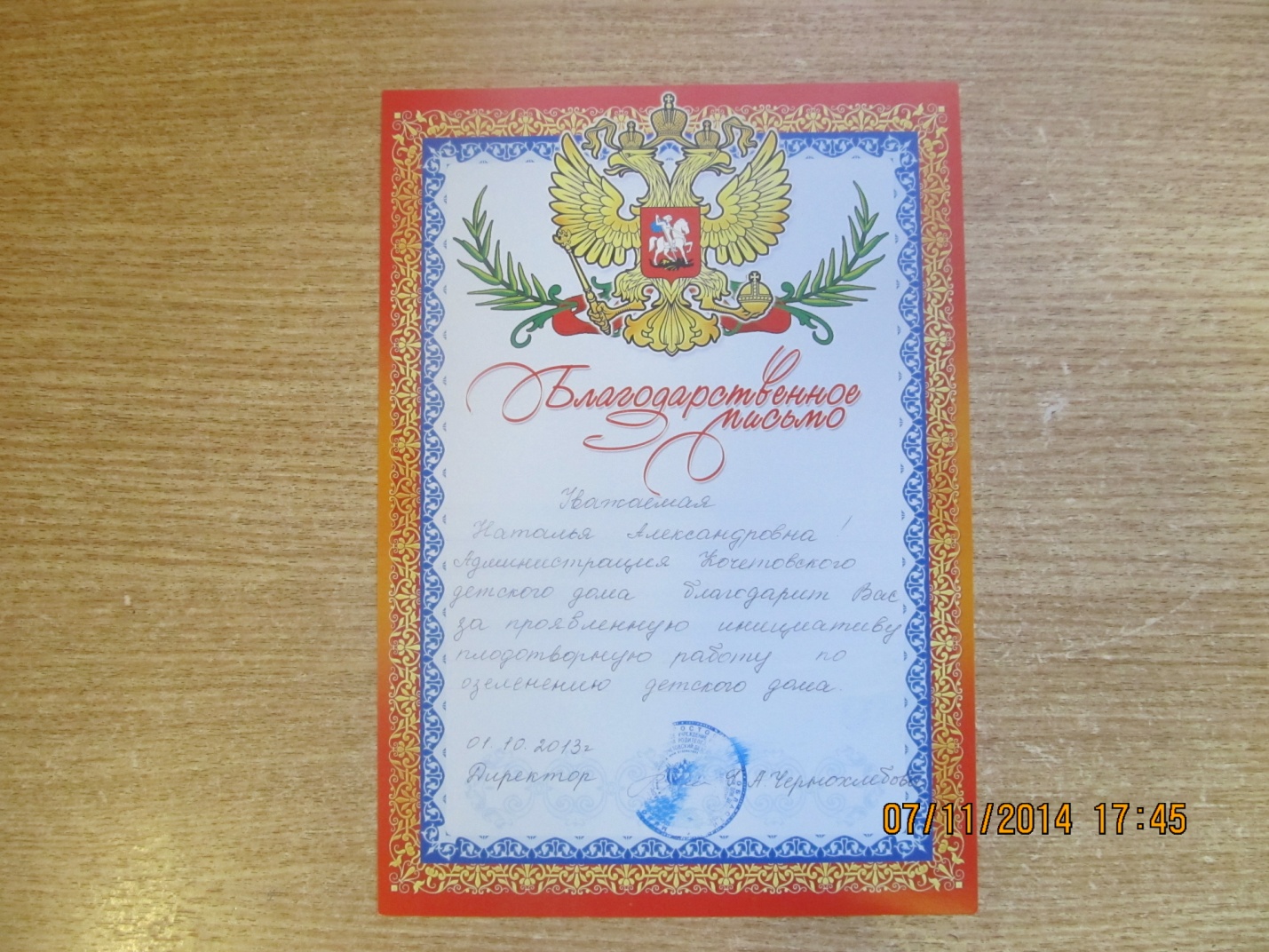 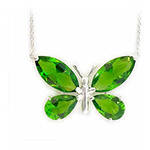 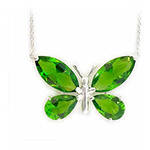 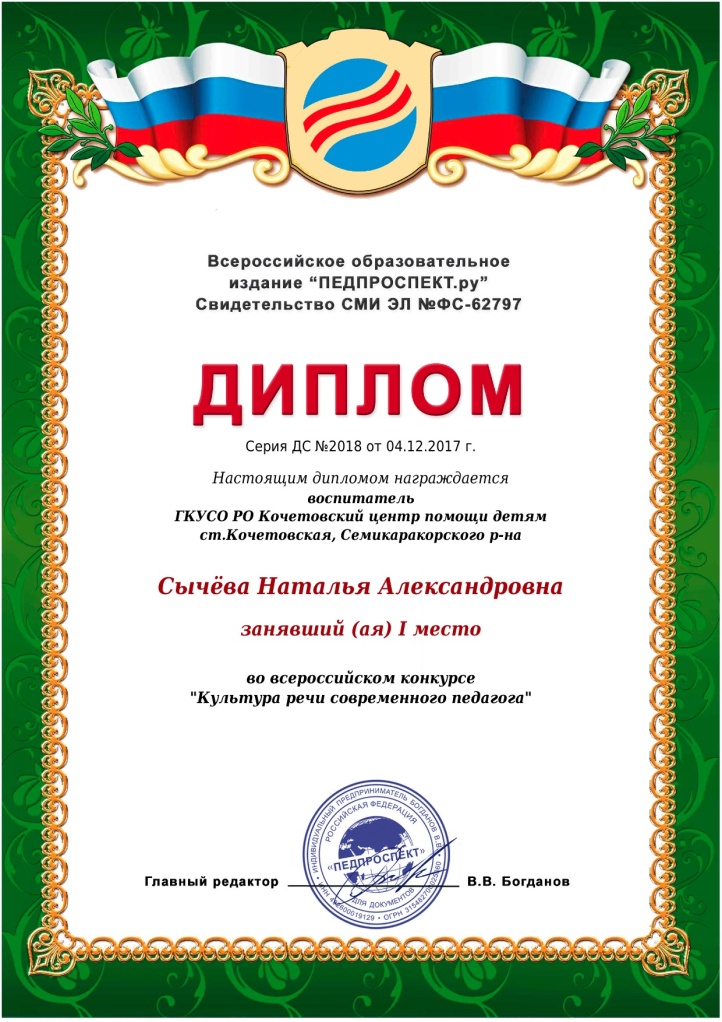 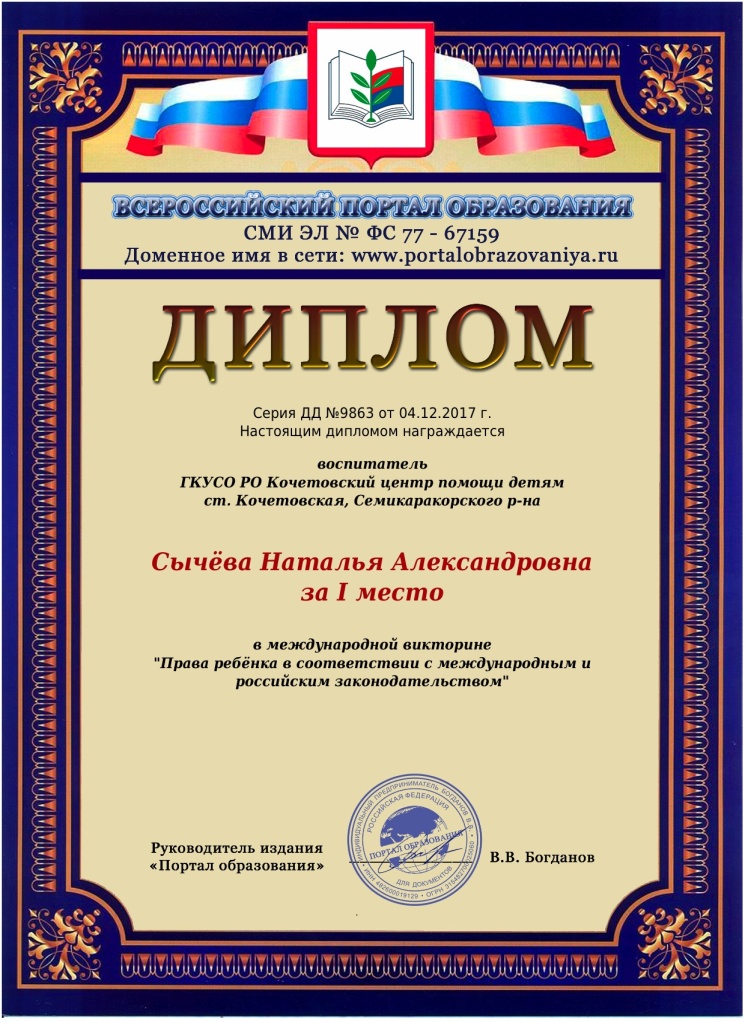 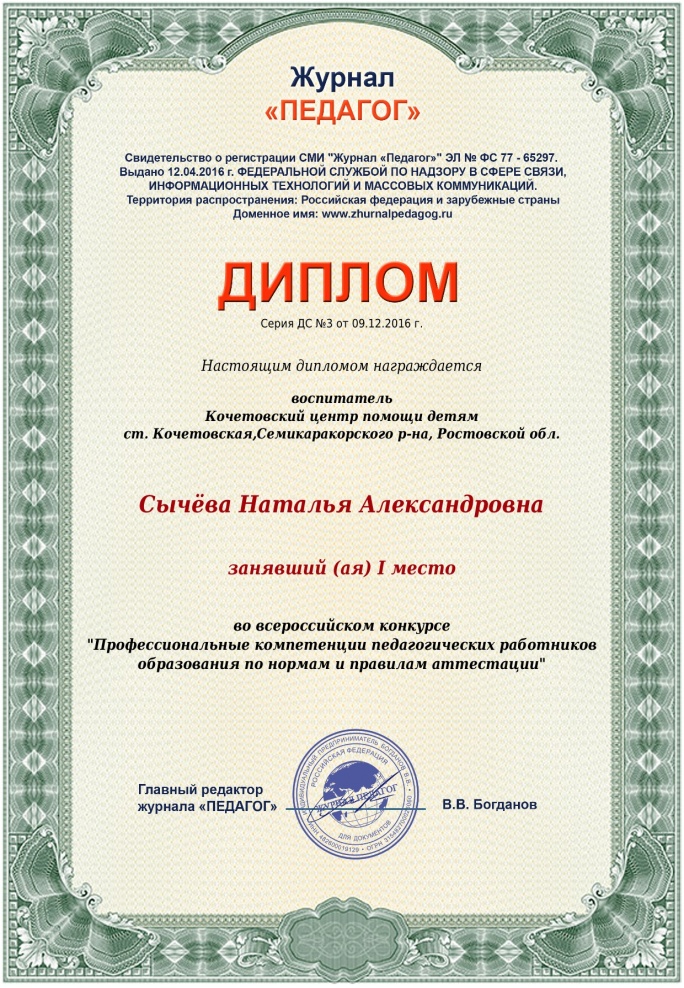 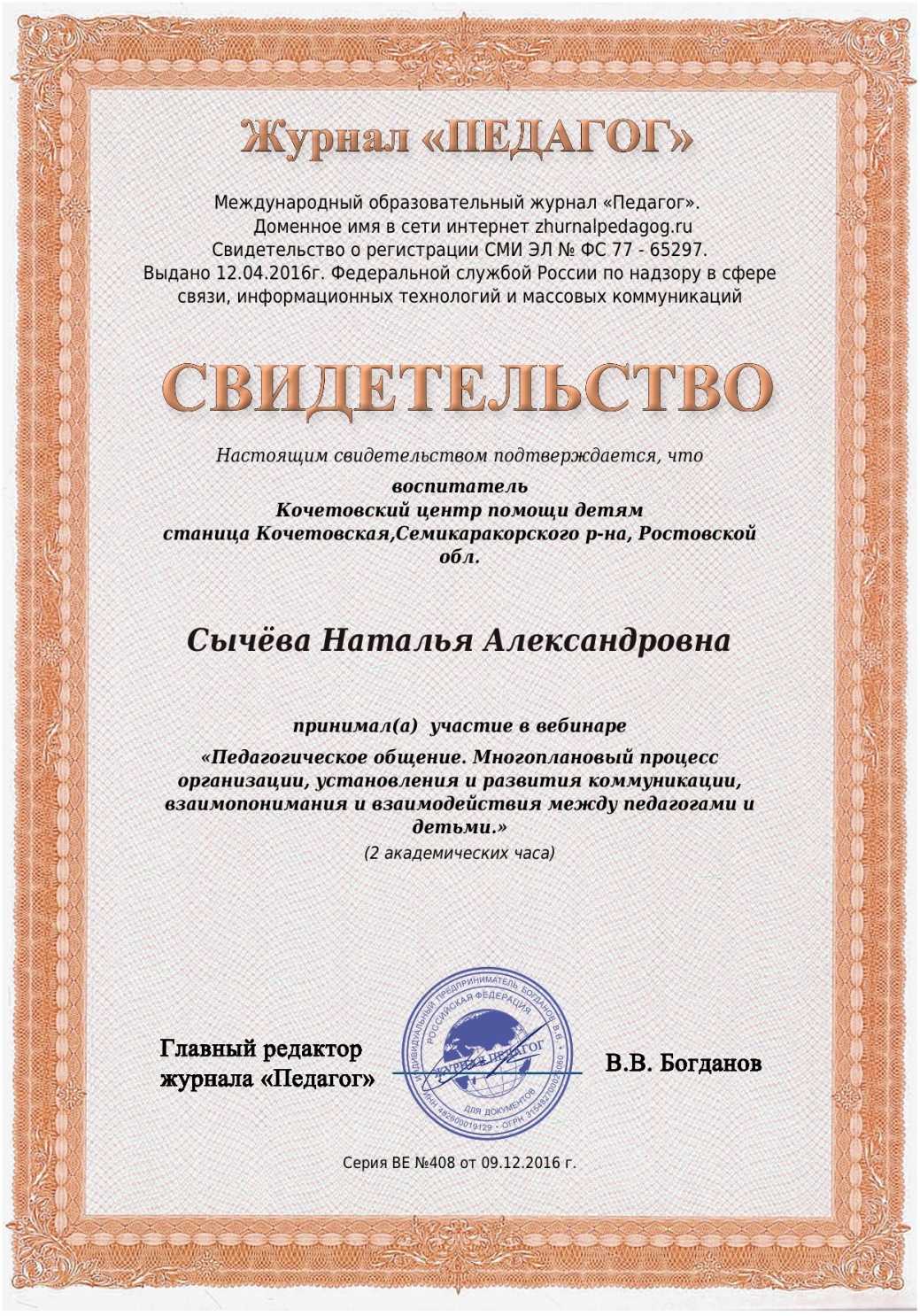 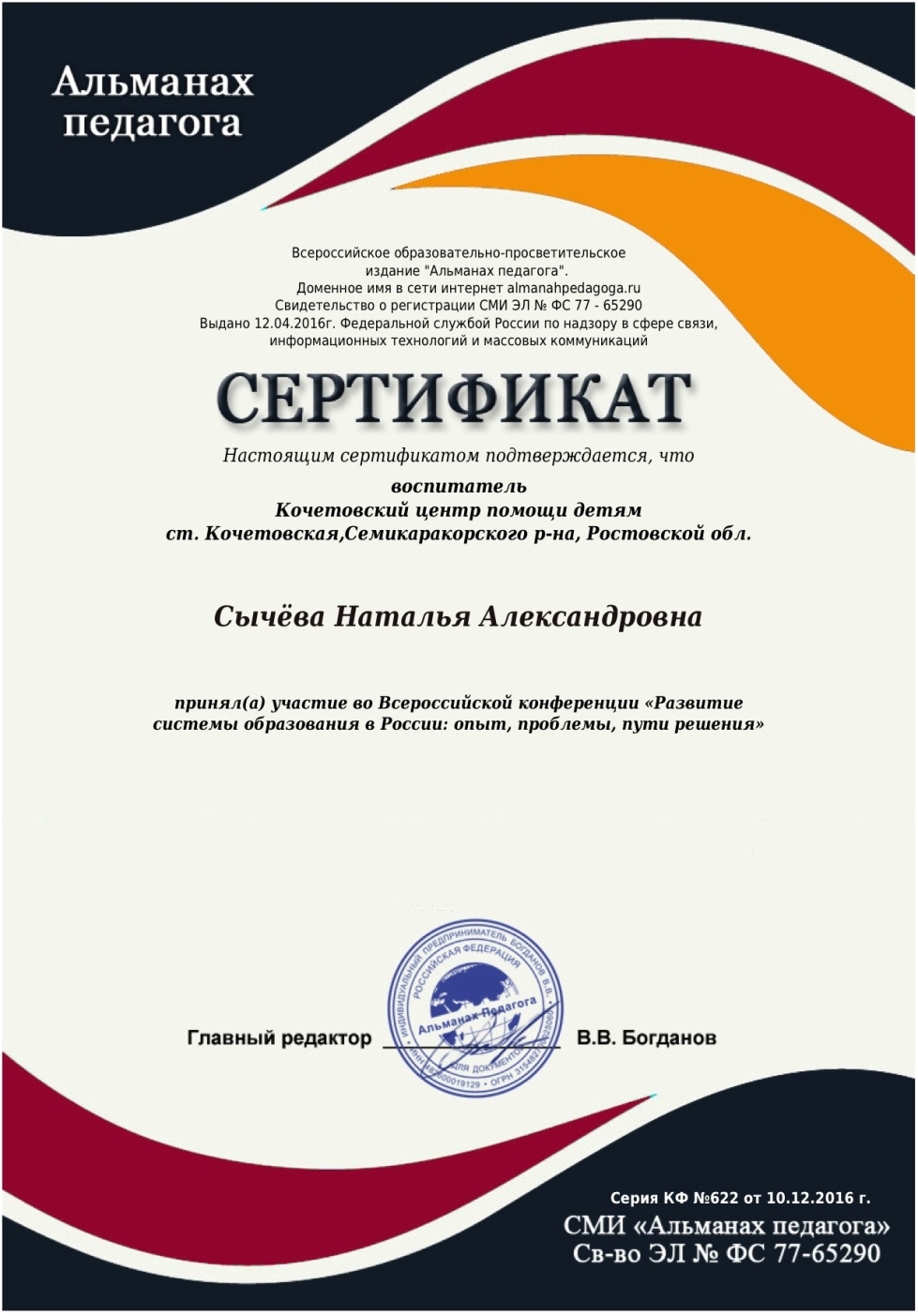 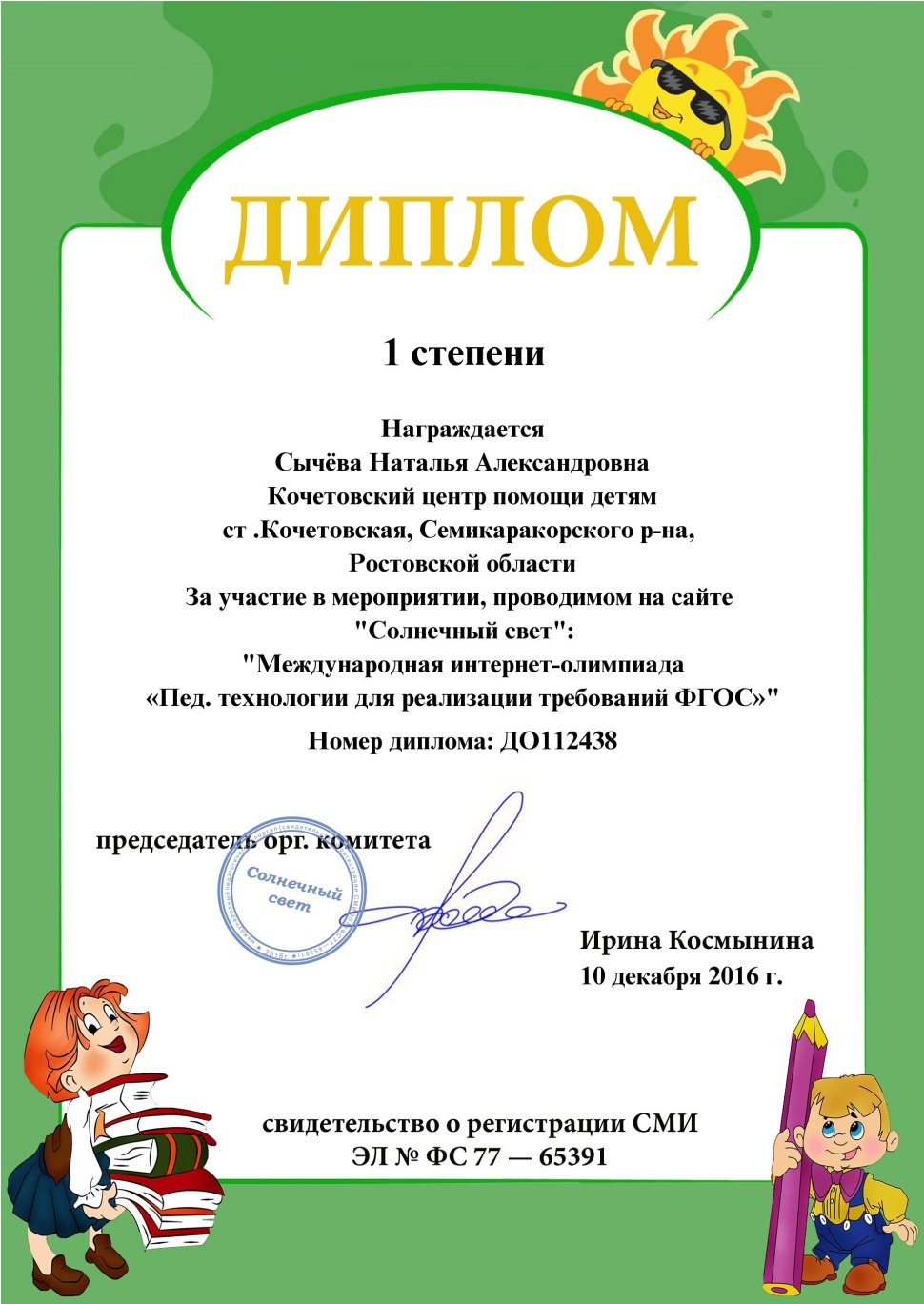 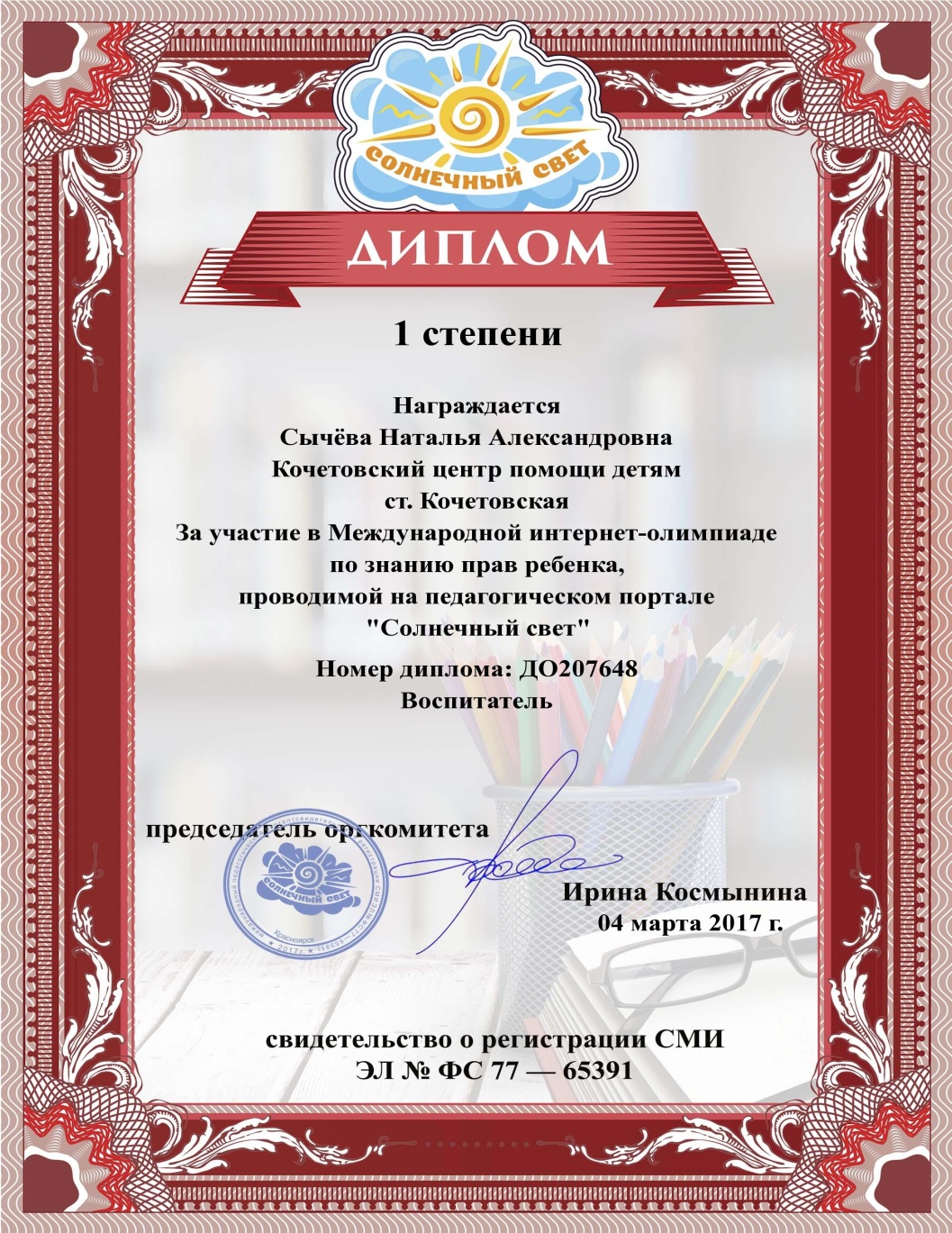 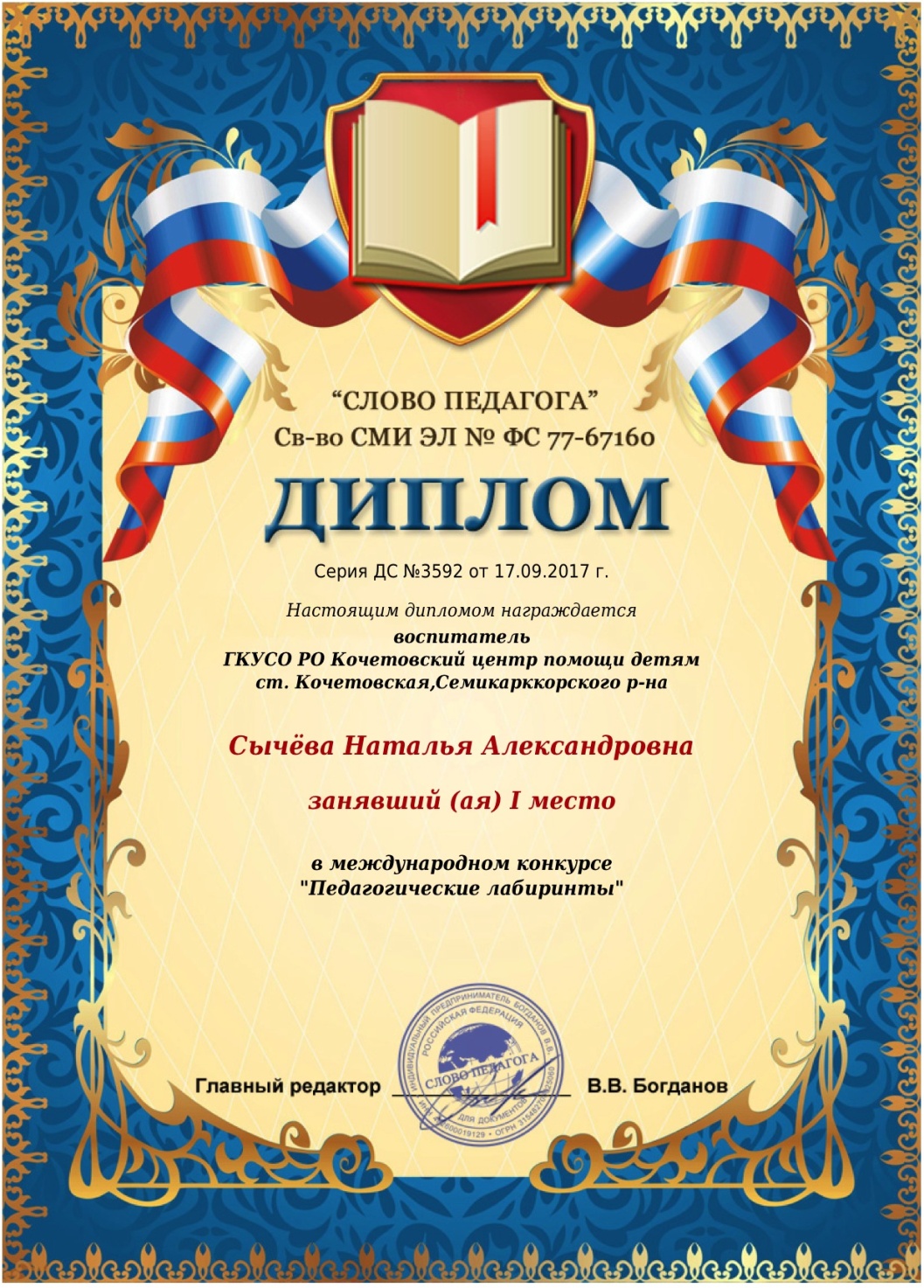 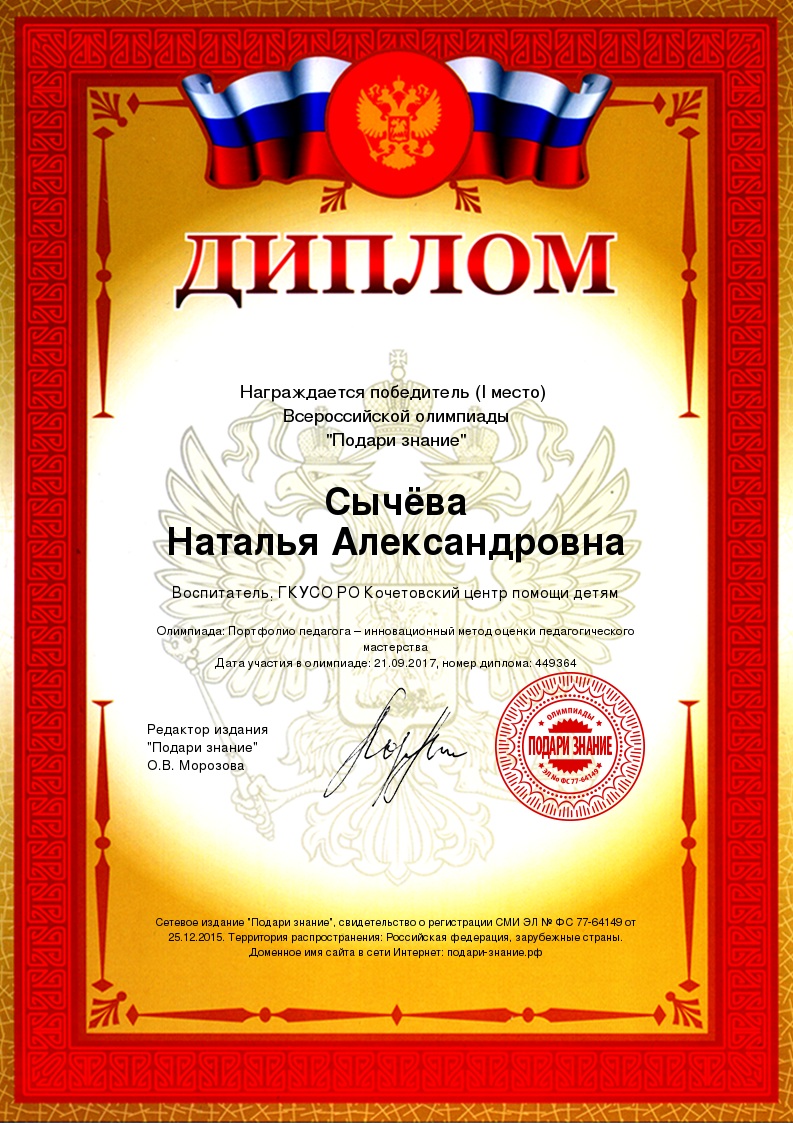 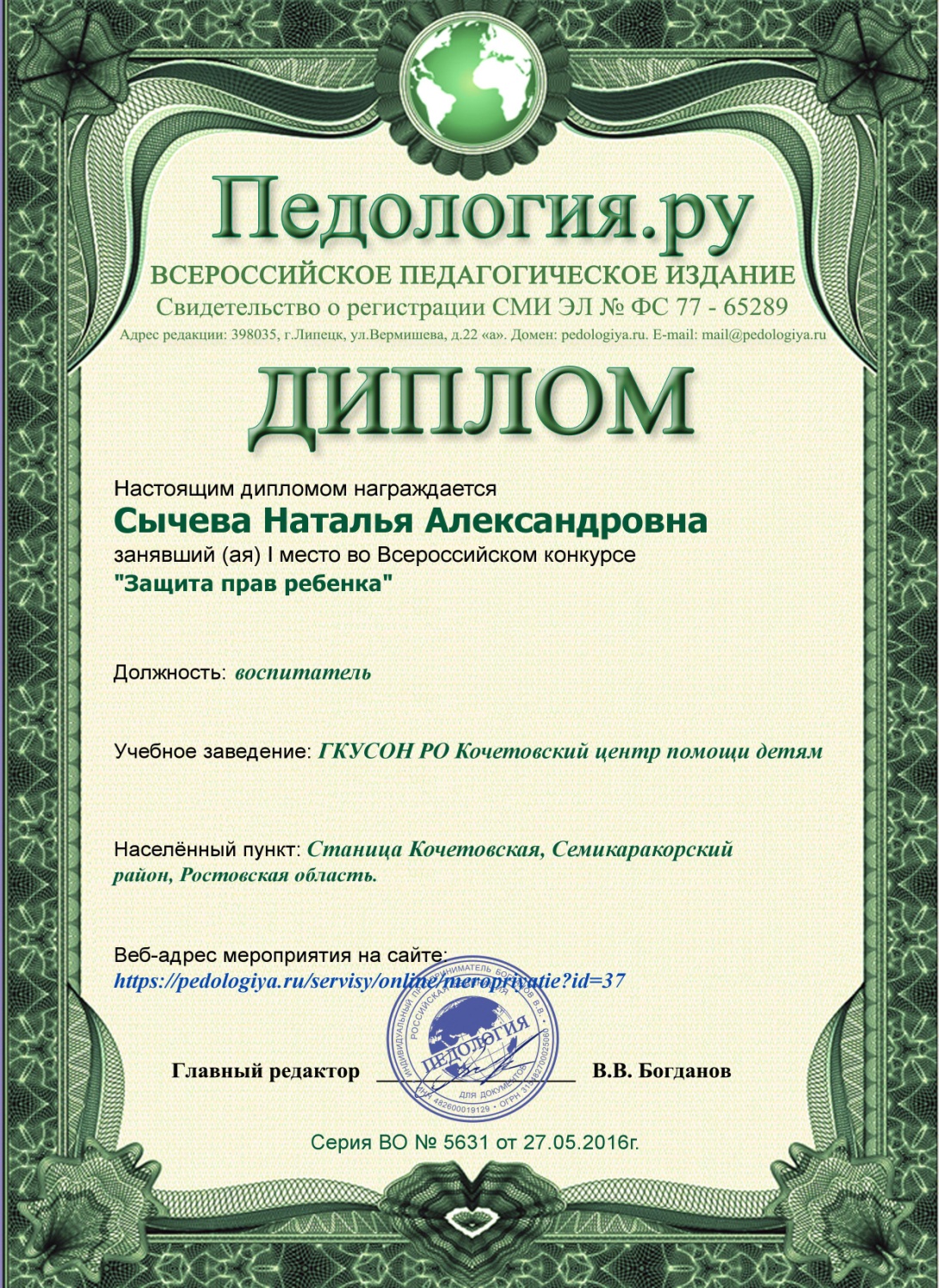 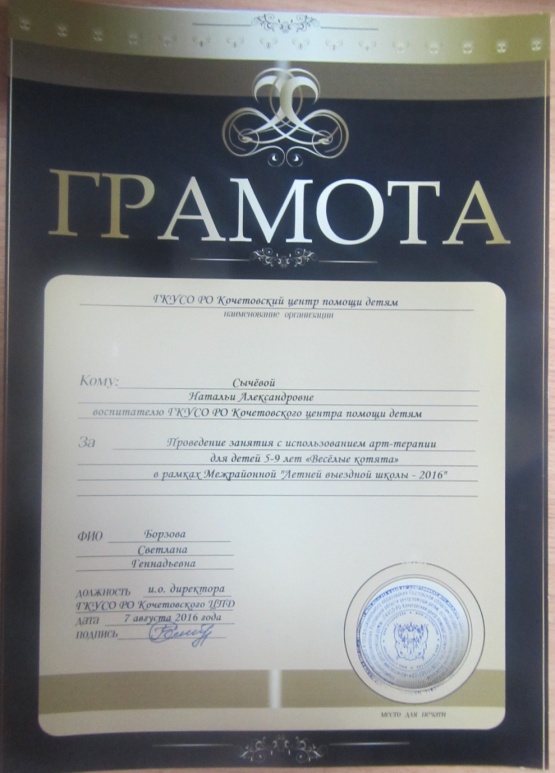 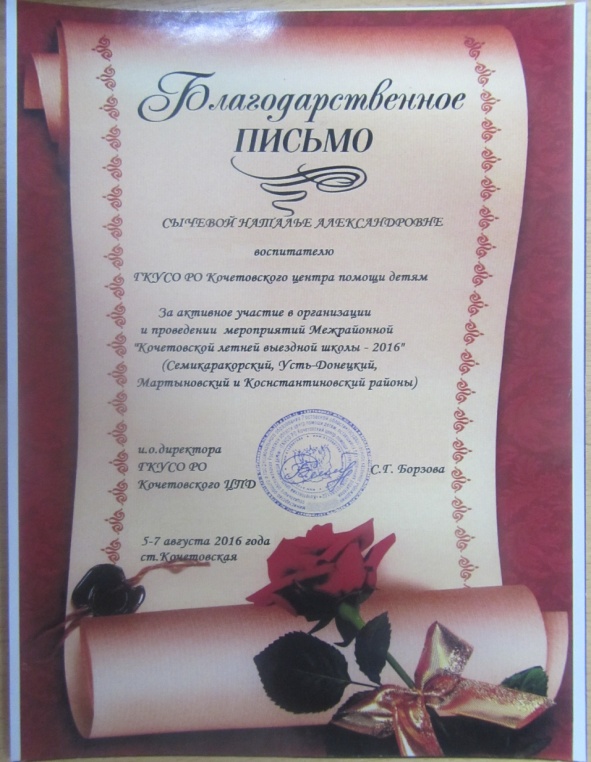 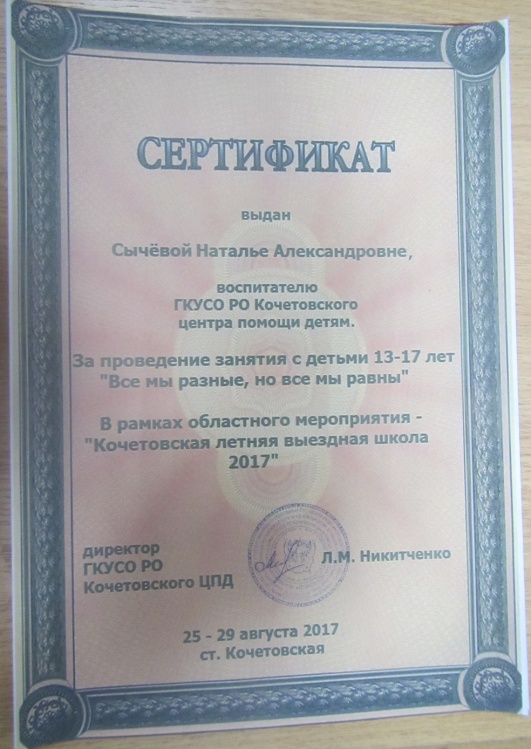 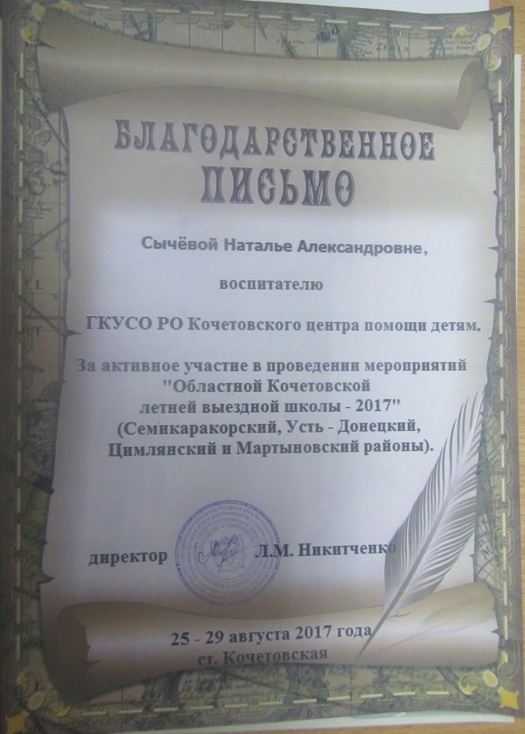 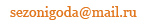 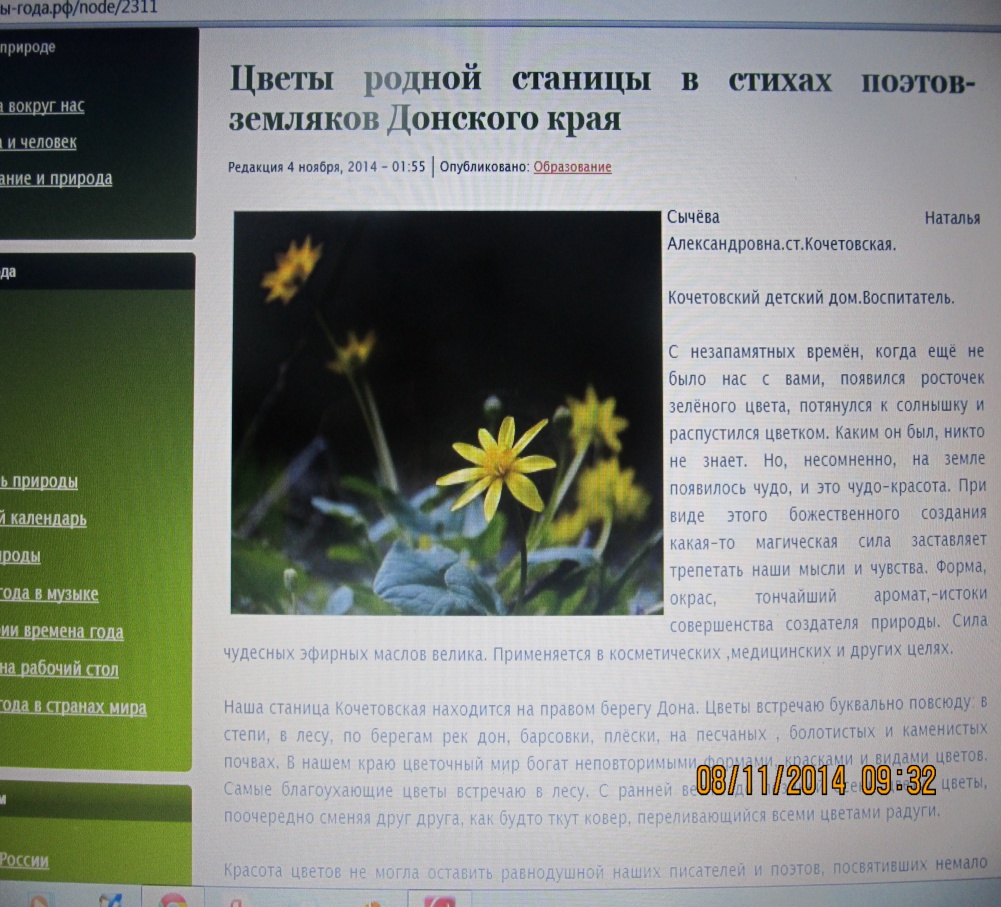 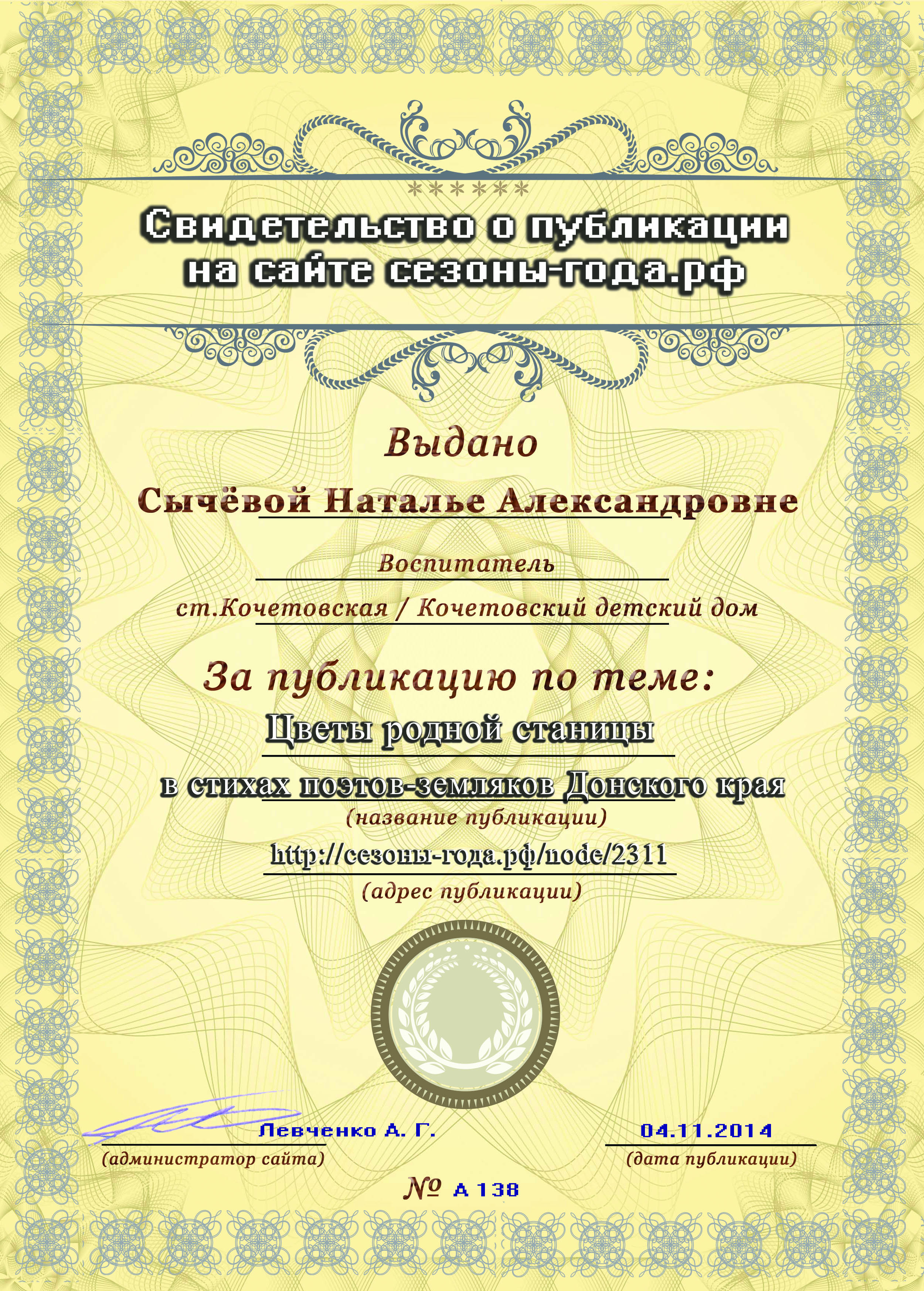 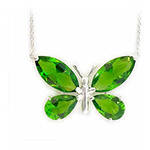 Наша дружная семья
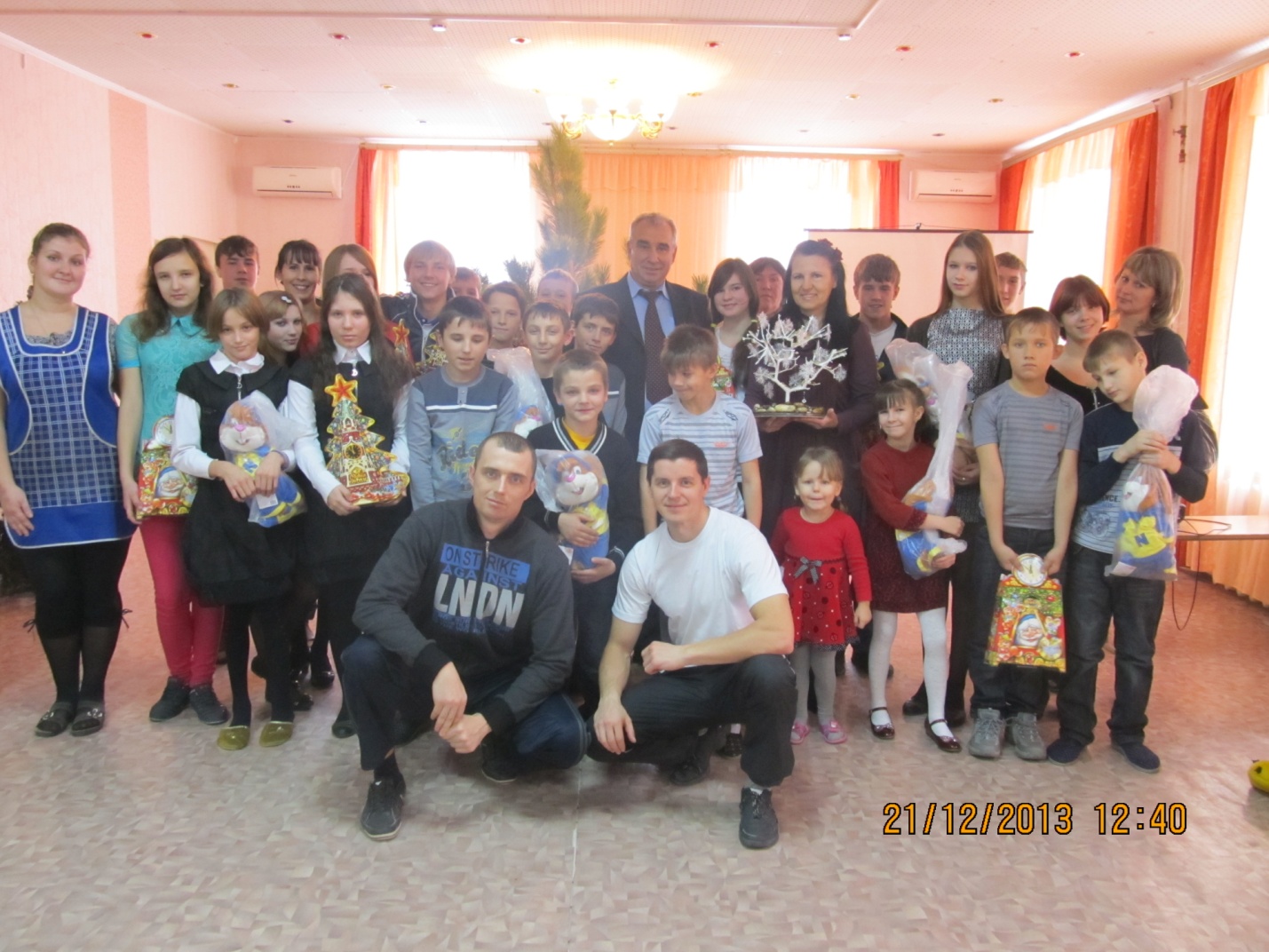 Моя любимая группа. Любим пошутить
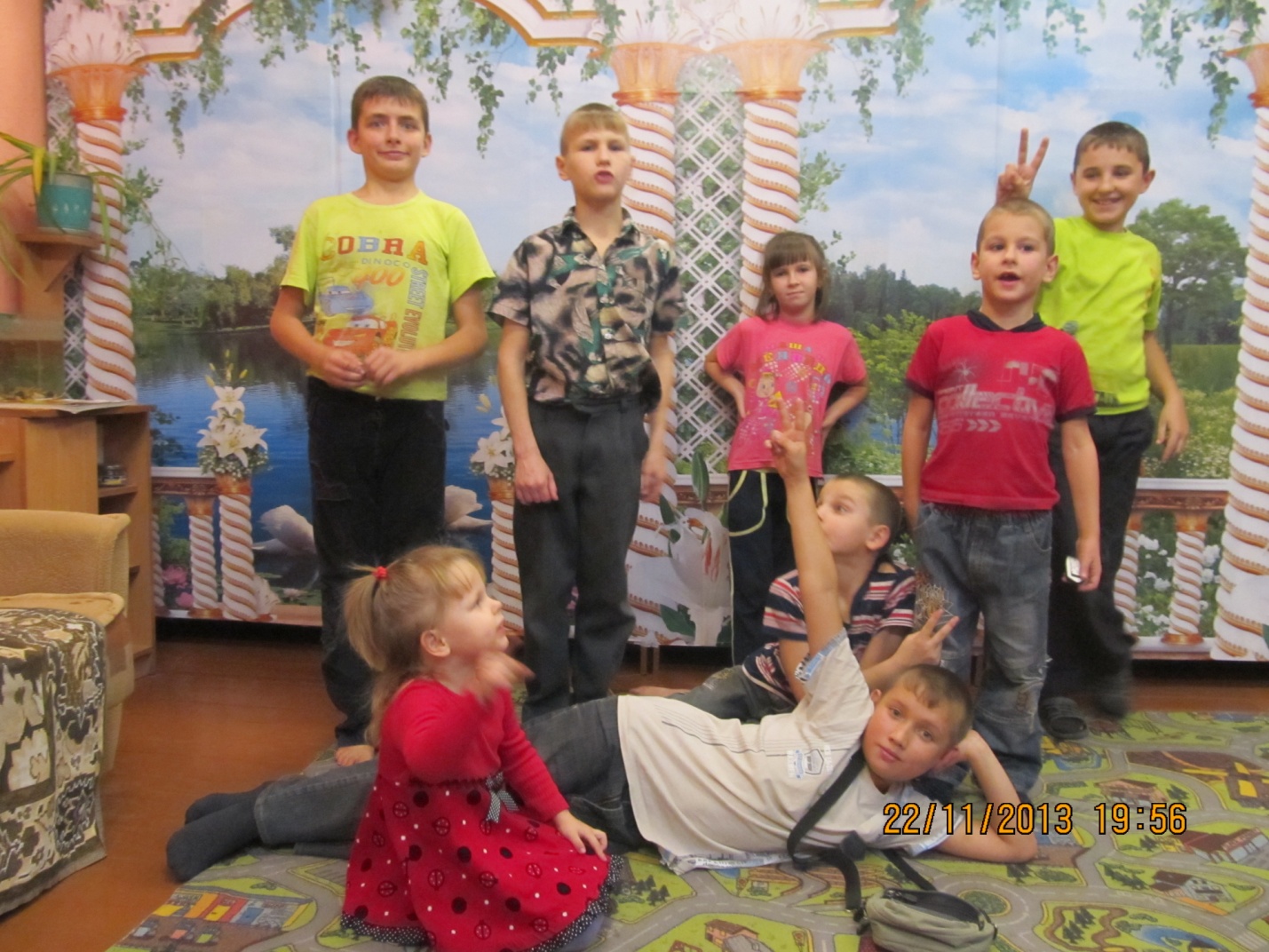 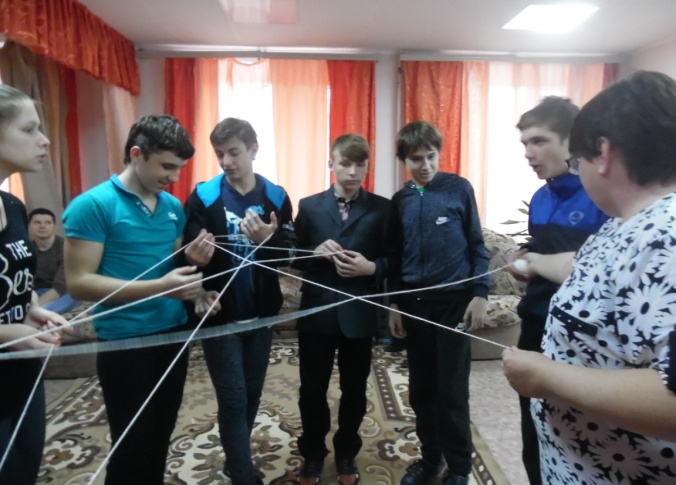 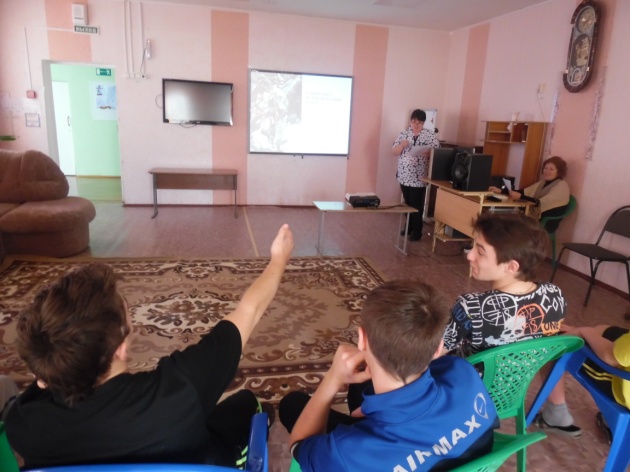 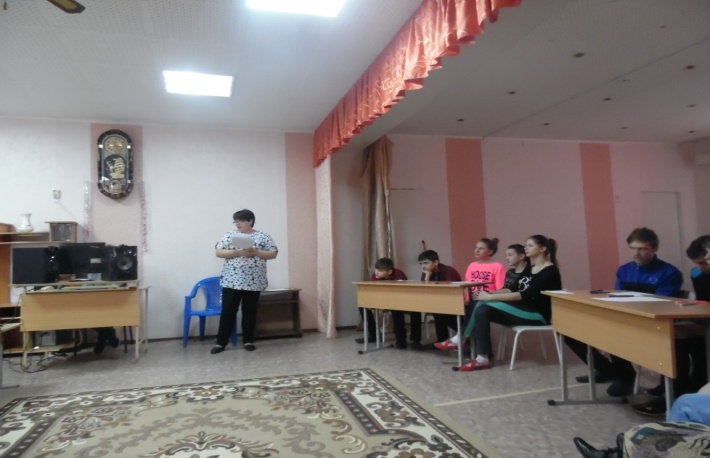 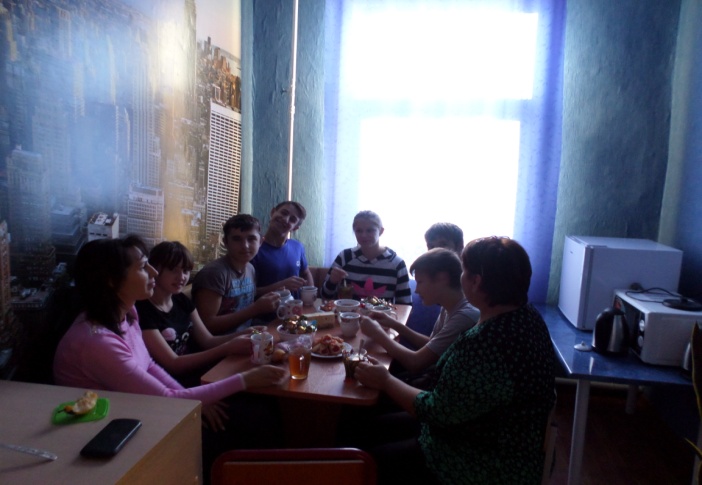 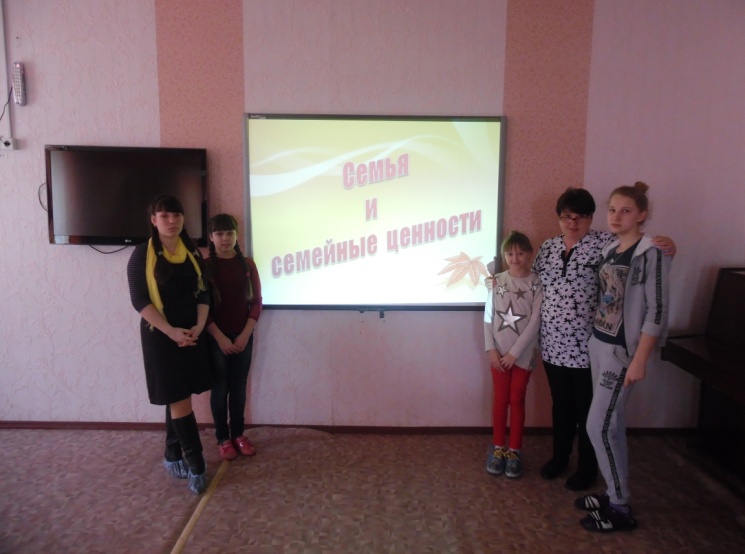 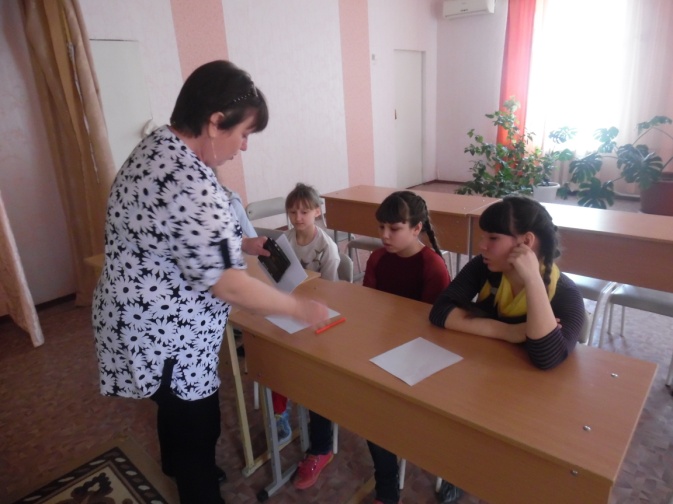 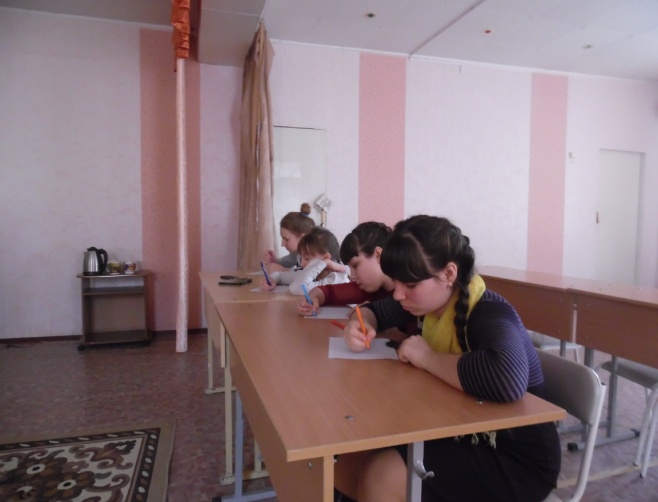 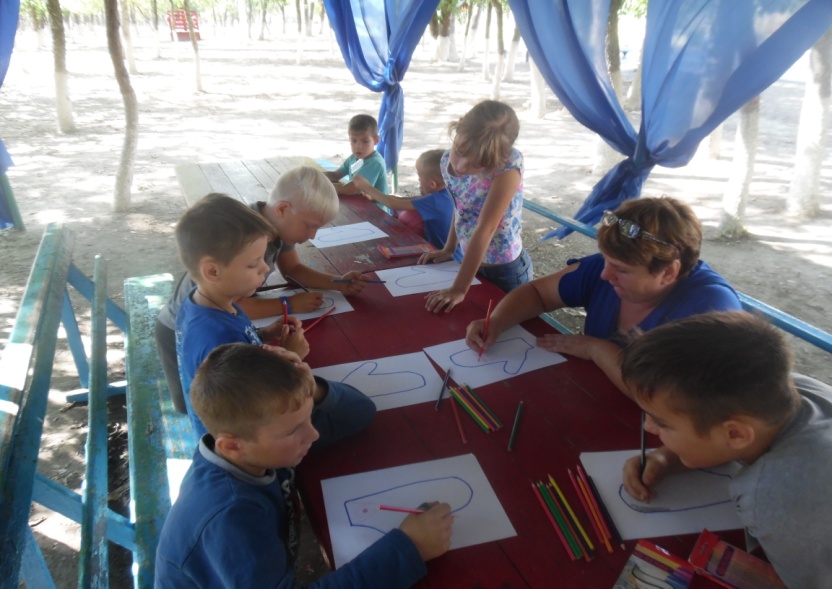 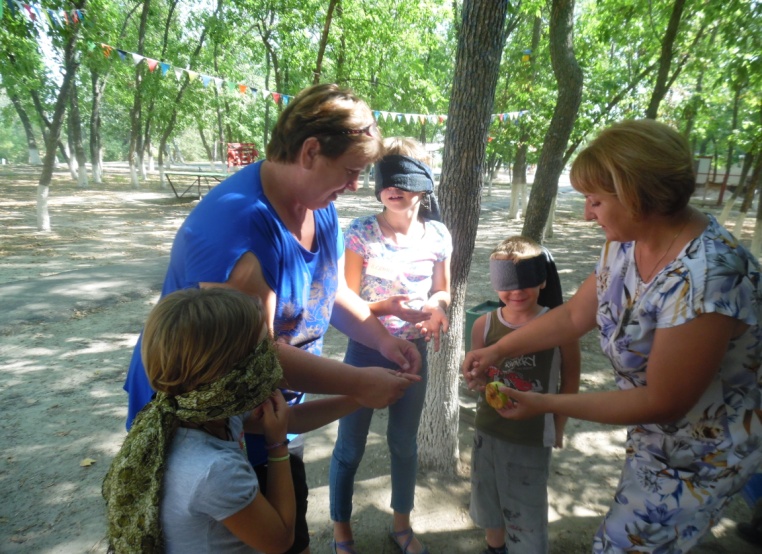 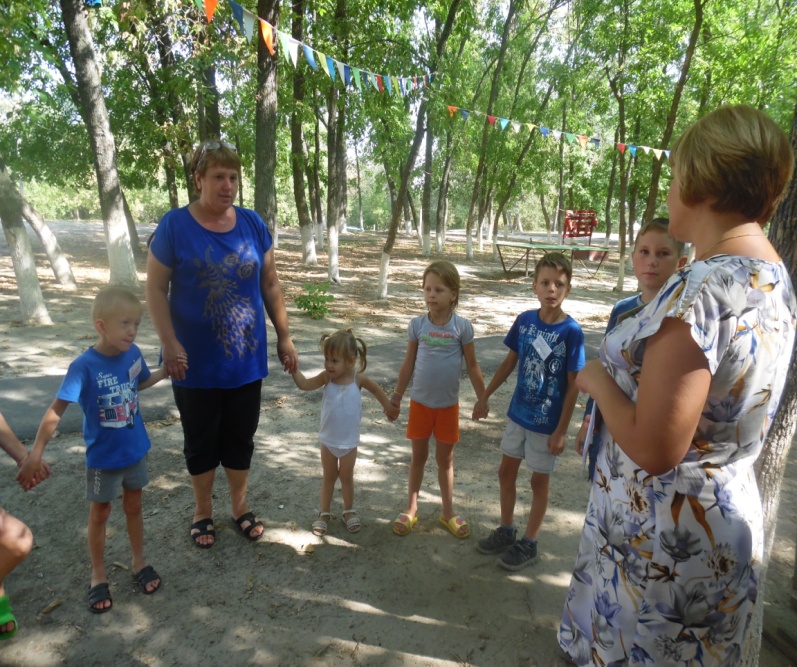 Занимаюсь озеленением детского дома
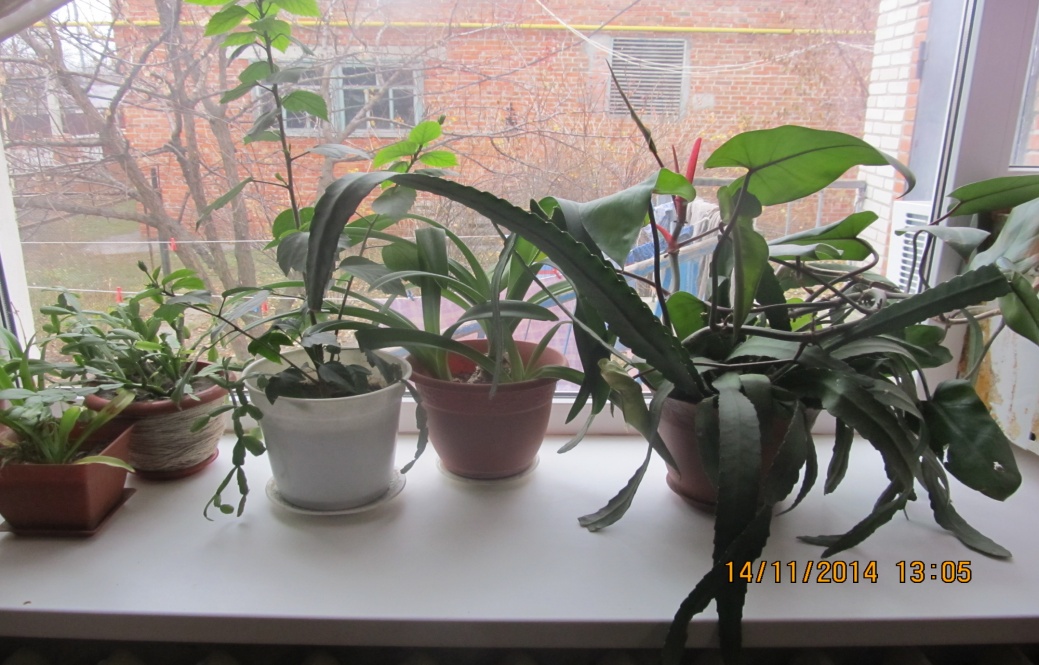 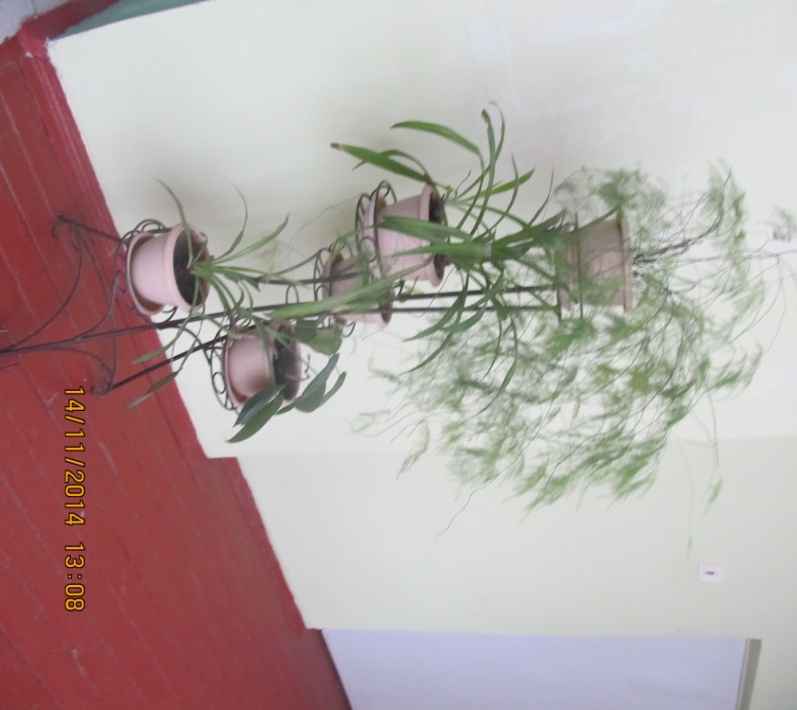 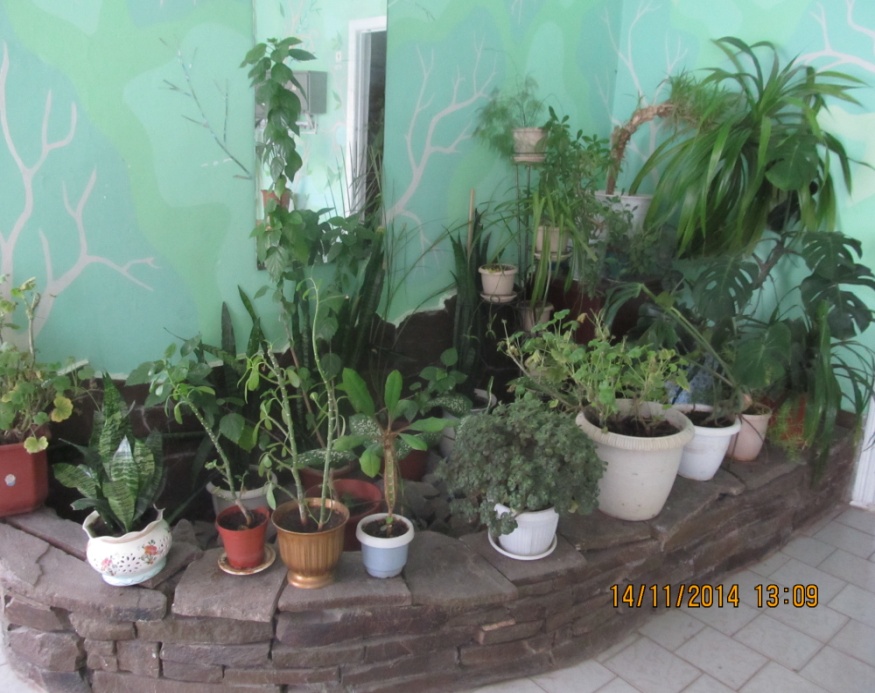 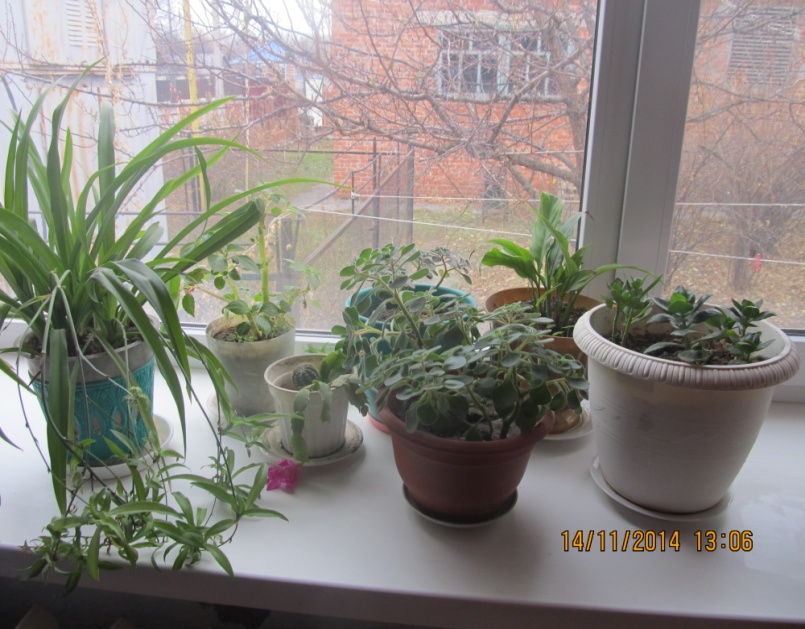 Приобщаем к таинству крещения
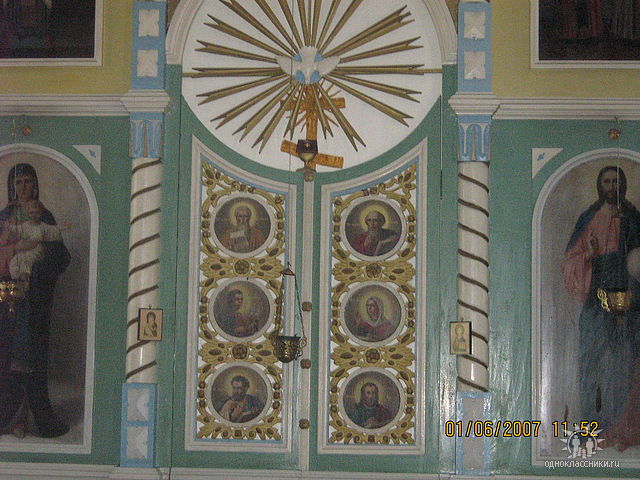 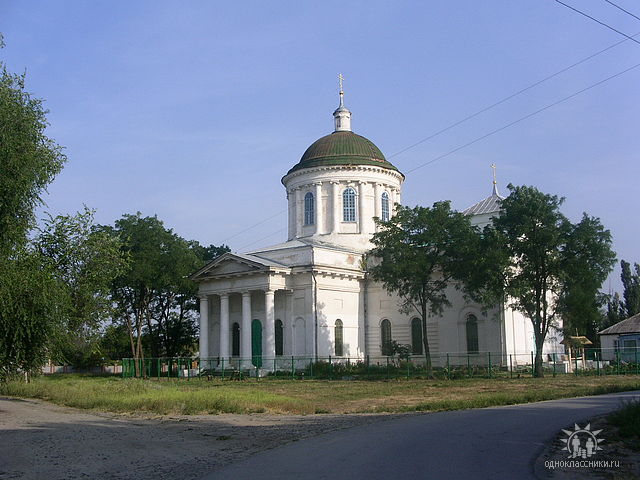 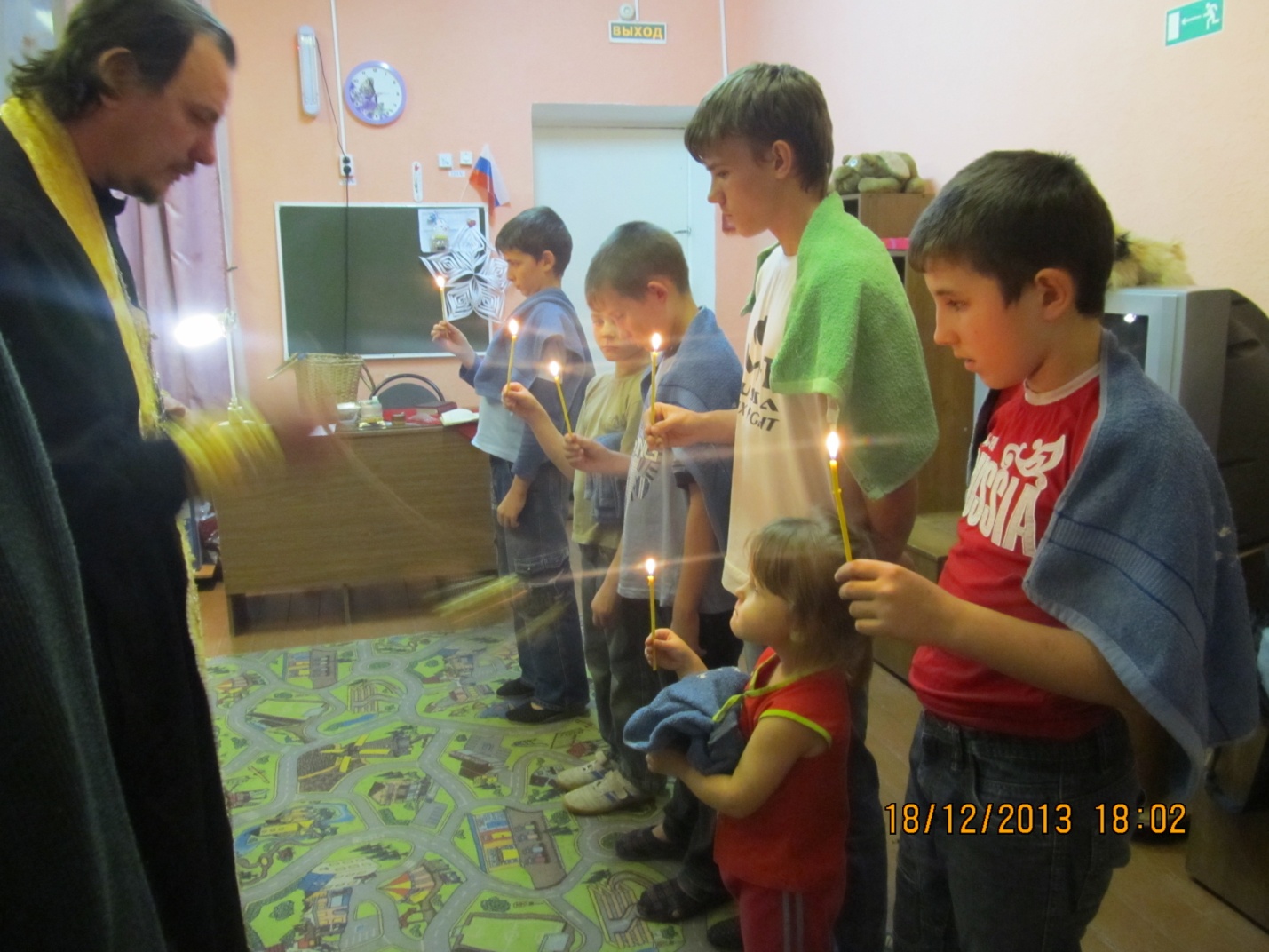 Масленица
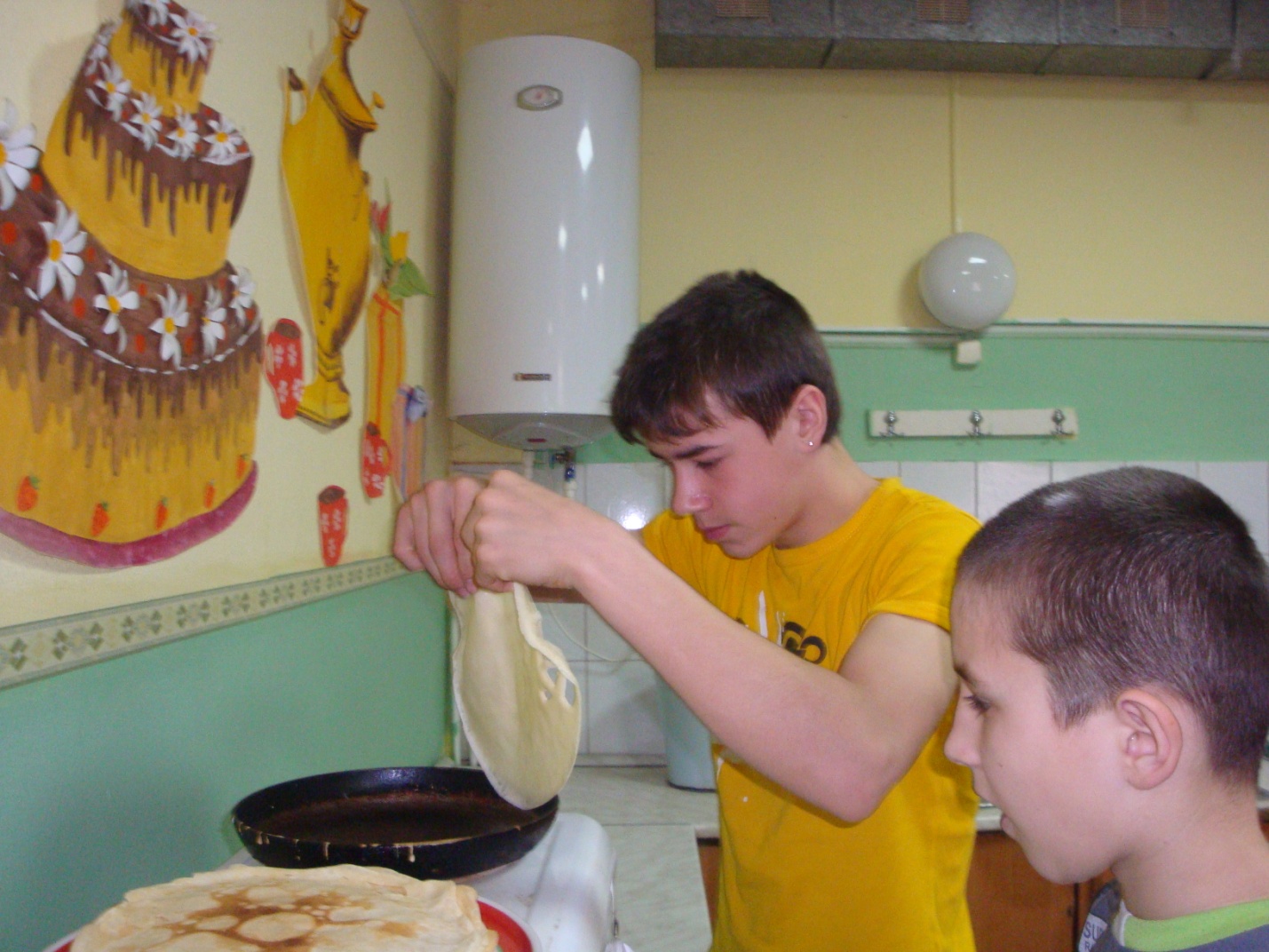 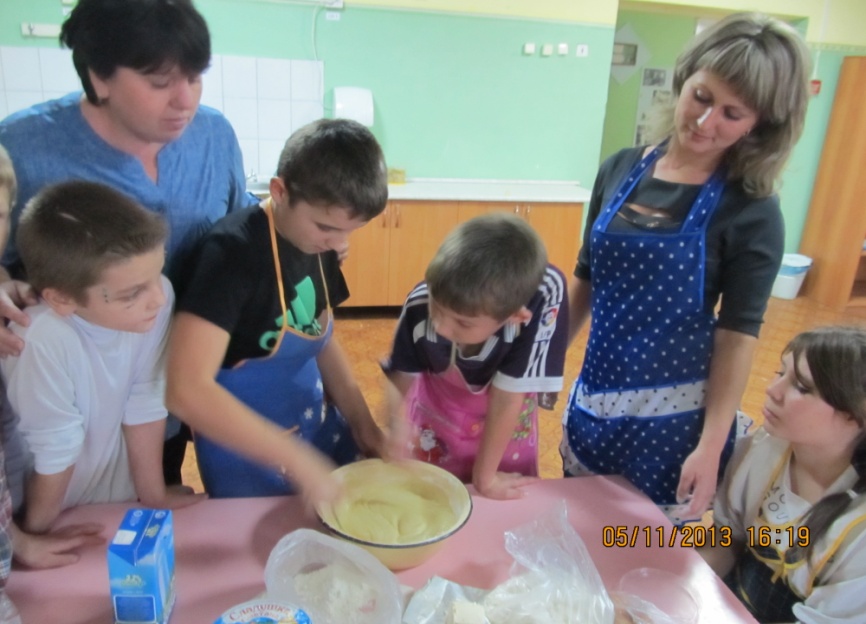 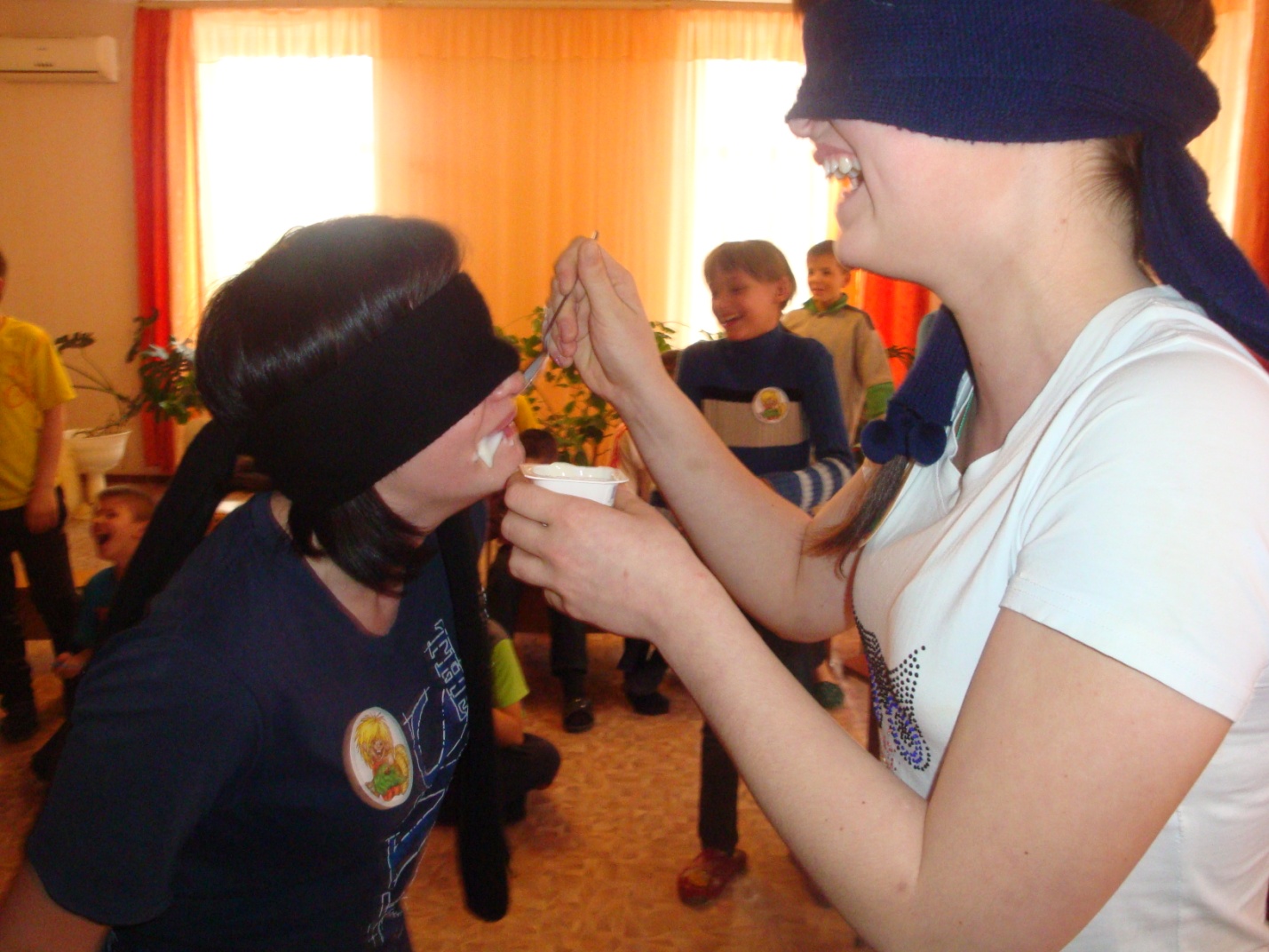 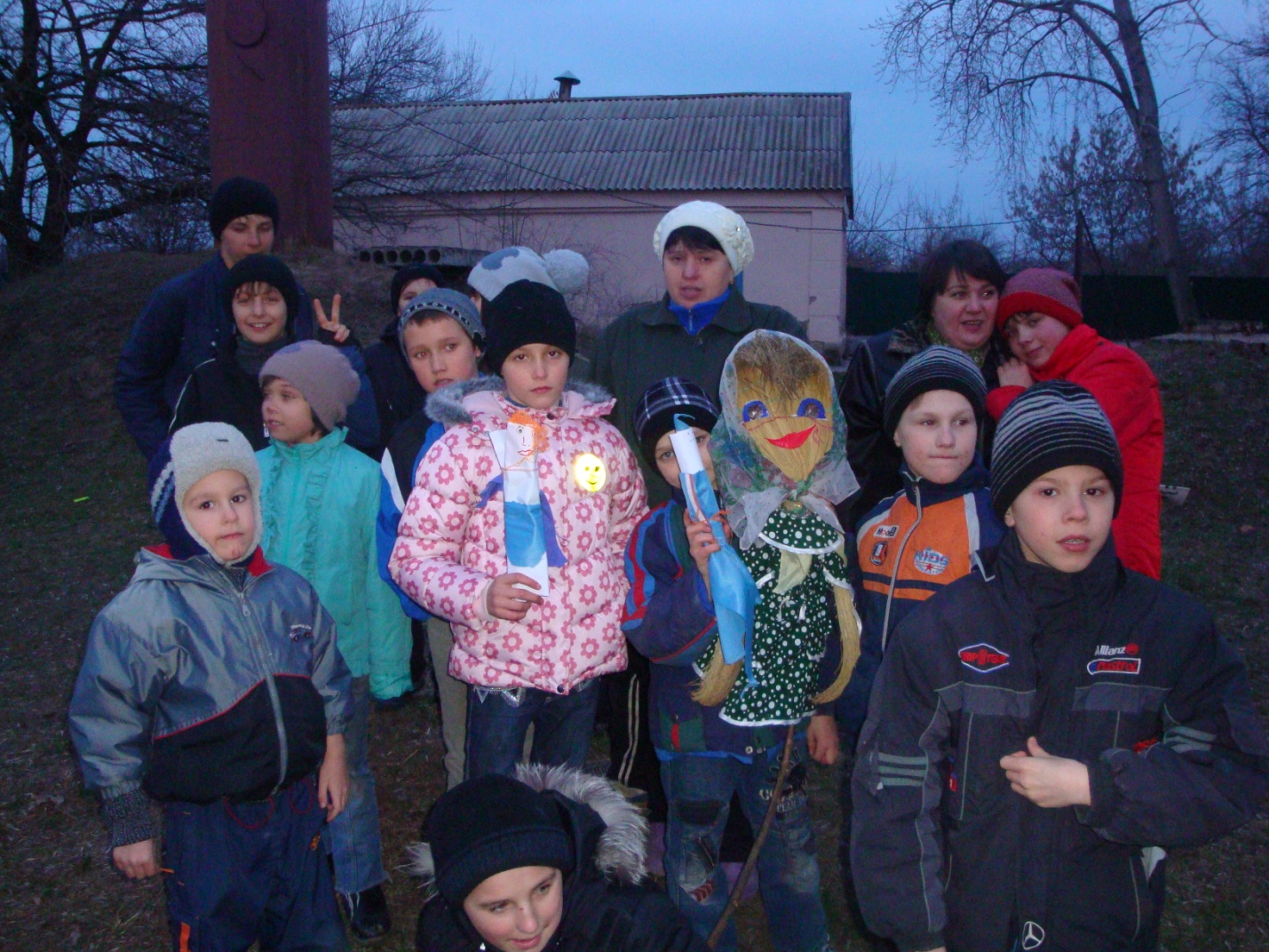 Любим трудиться в любое время года
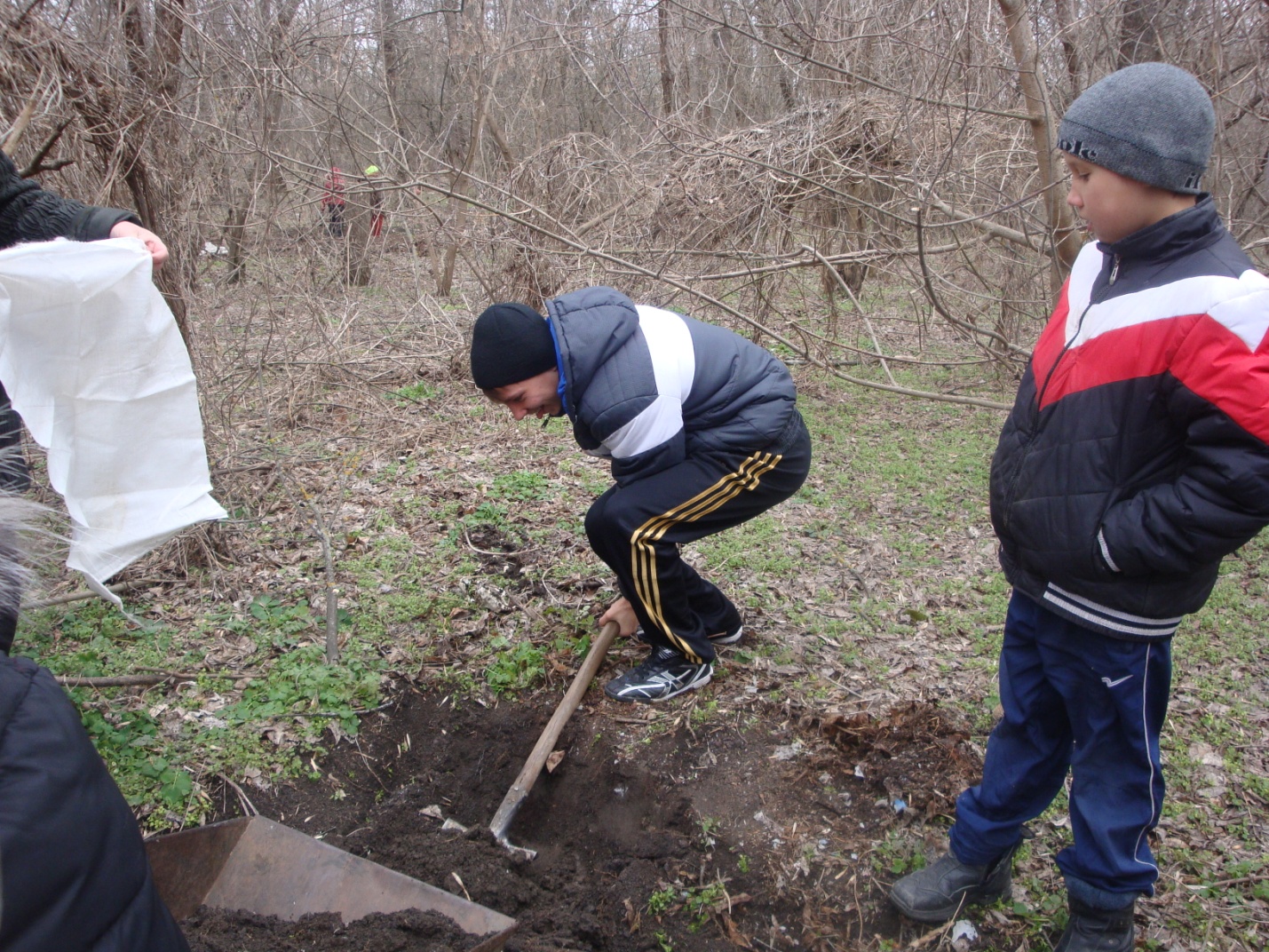 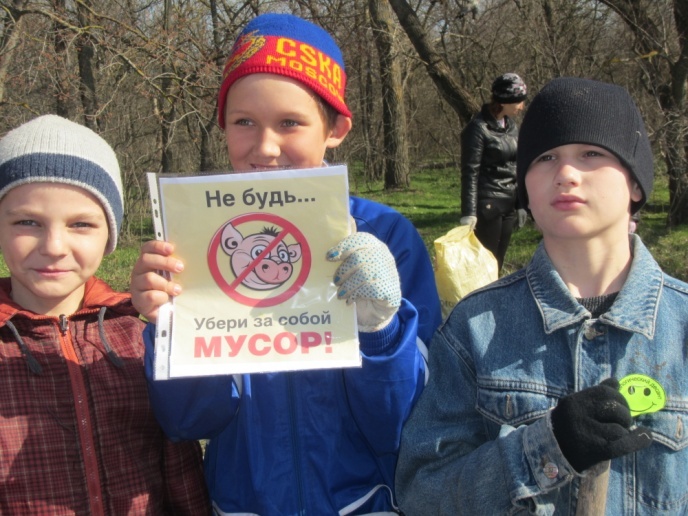 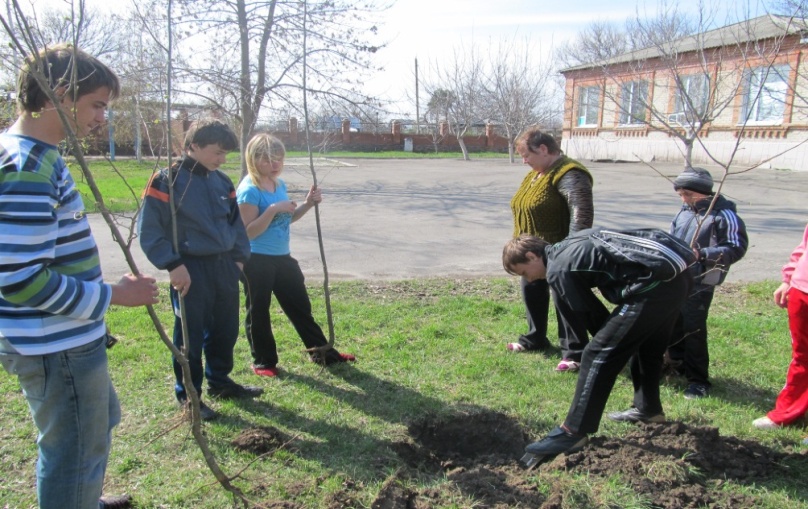 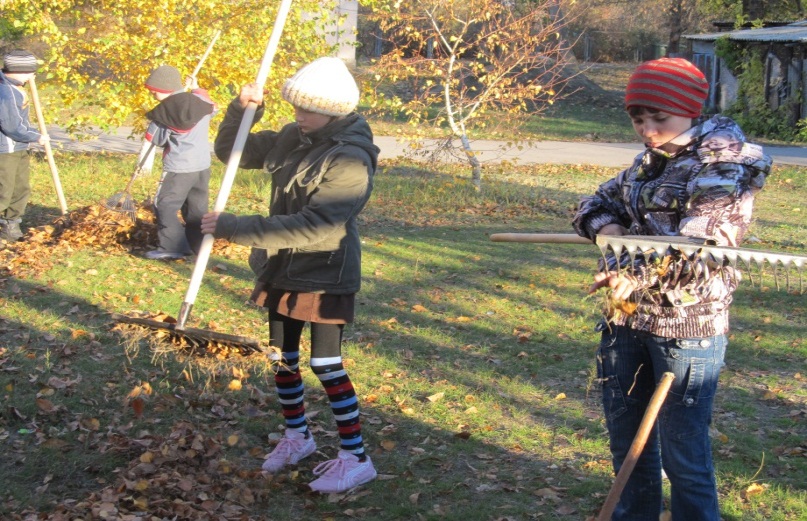 Встречи с ветеранами
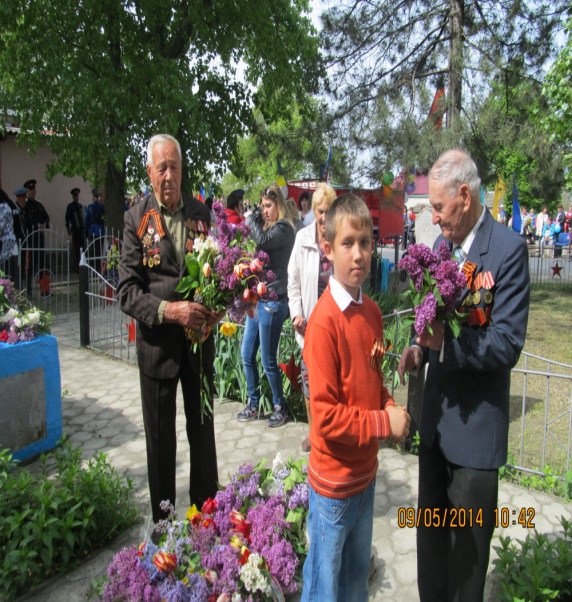 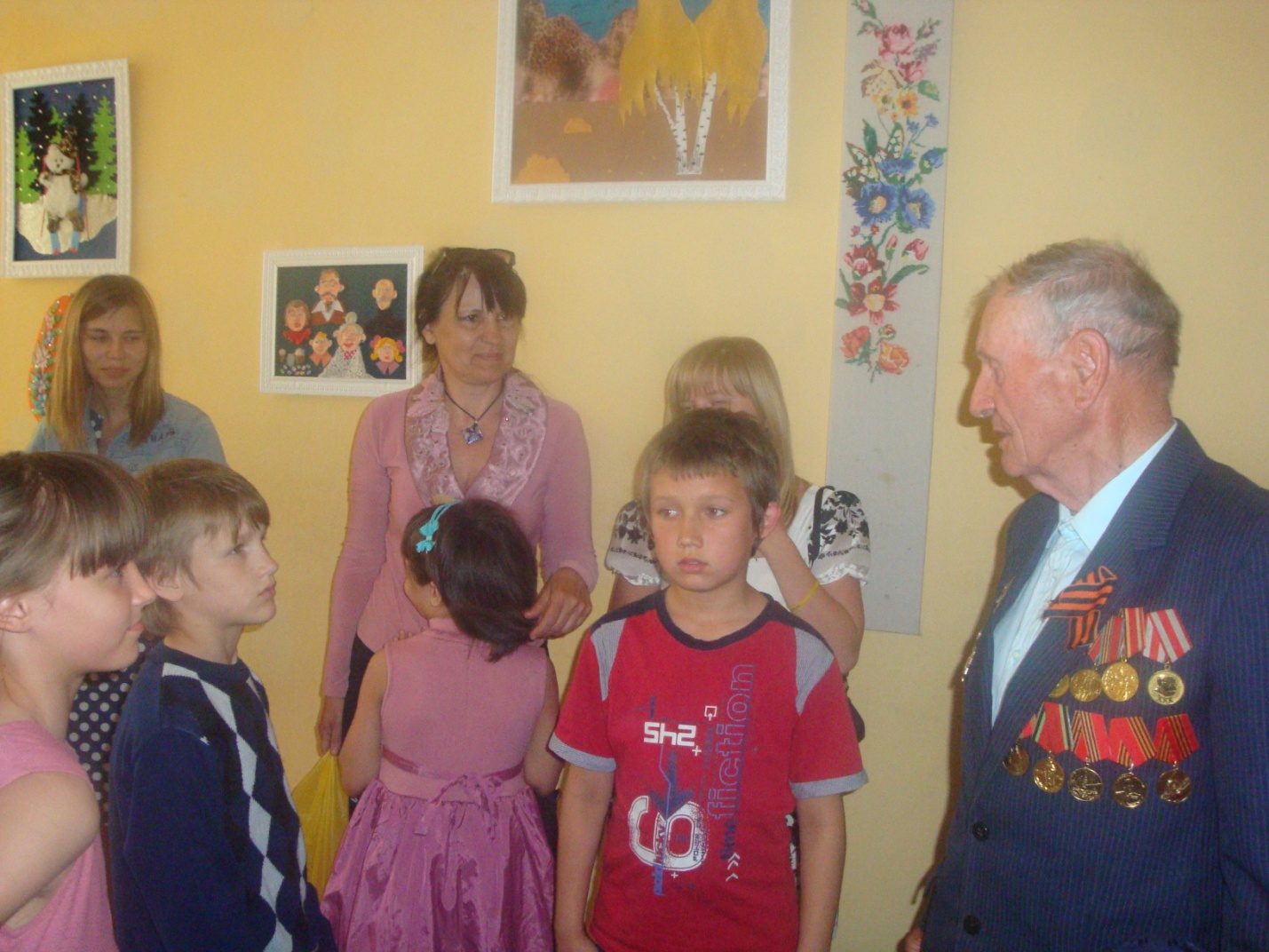 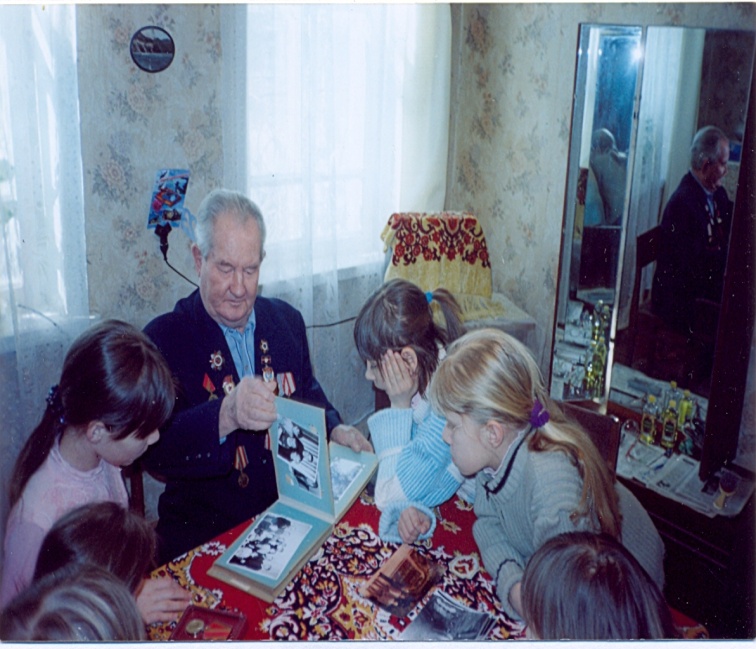 Экскурсии по музеям
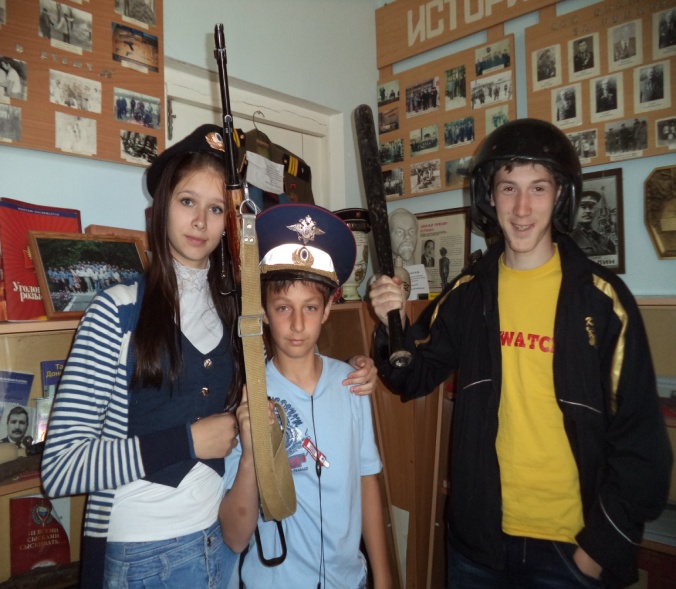 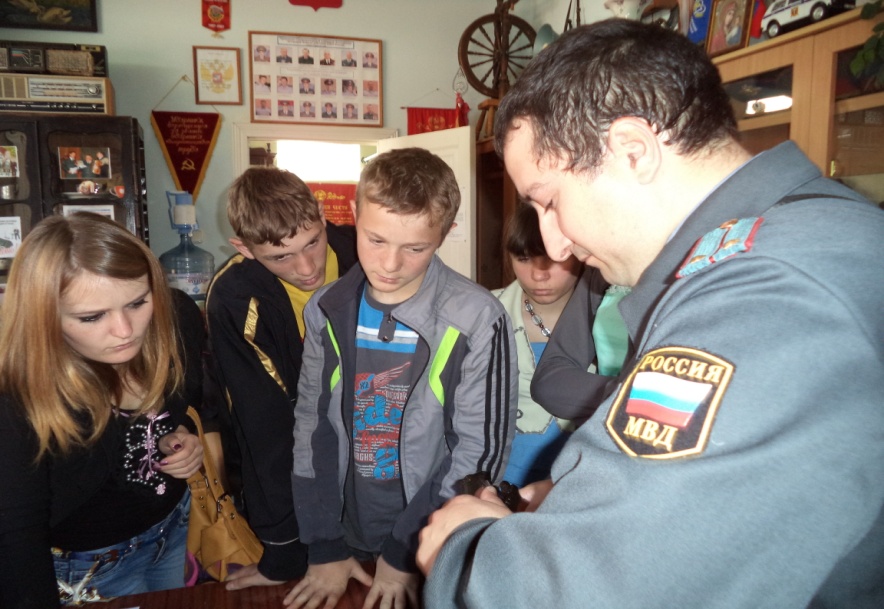 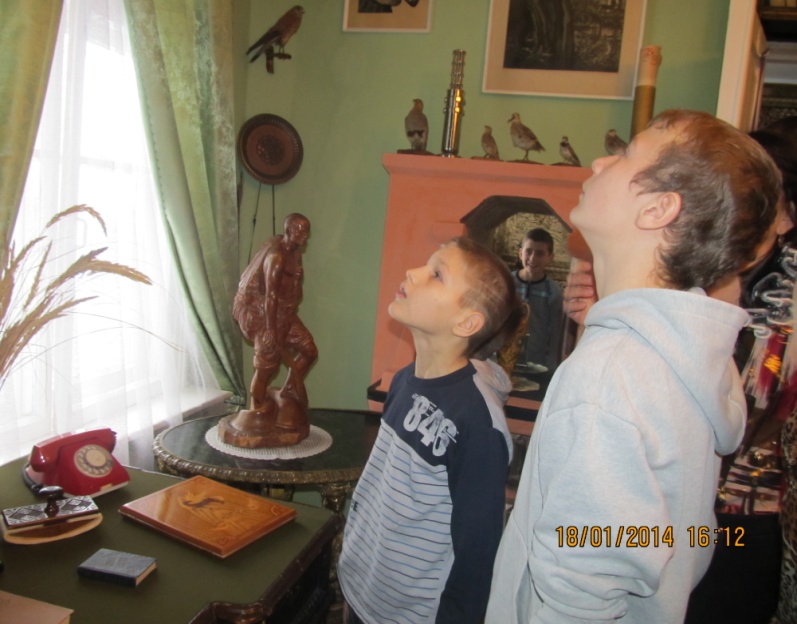 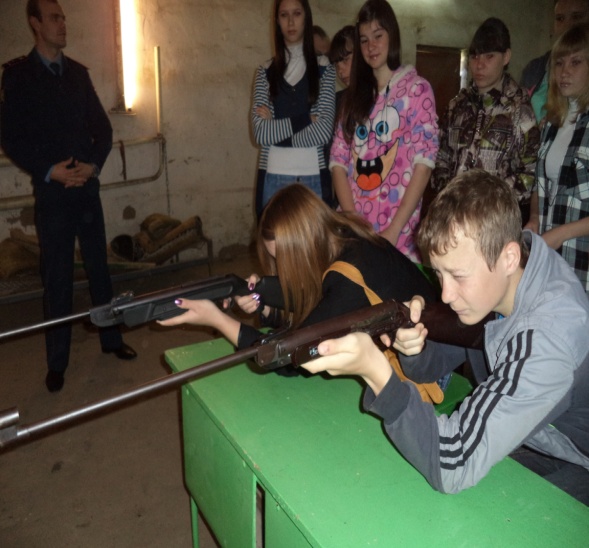 Есть что показать на областном фестивале«созвездие»
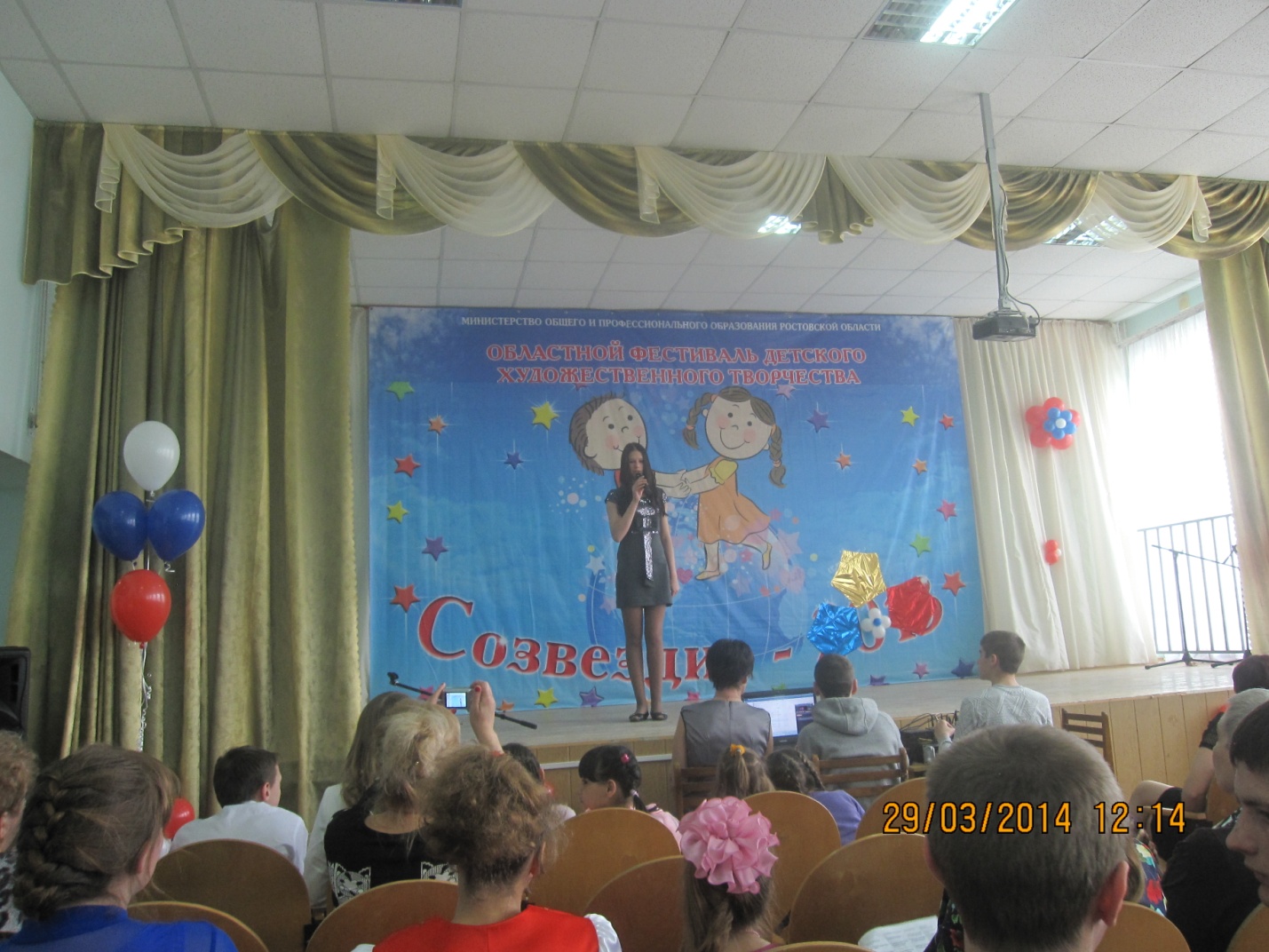 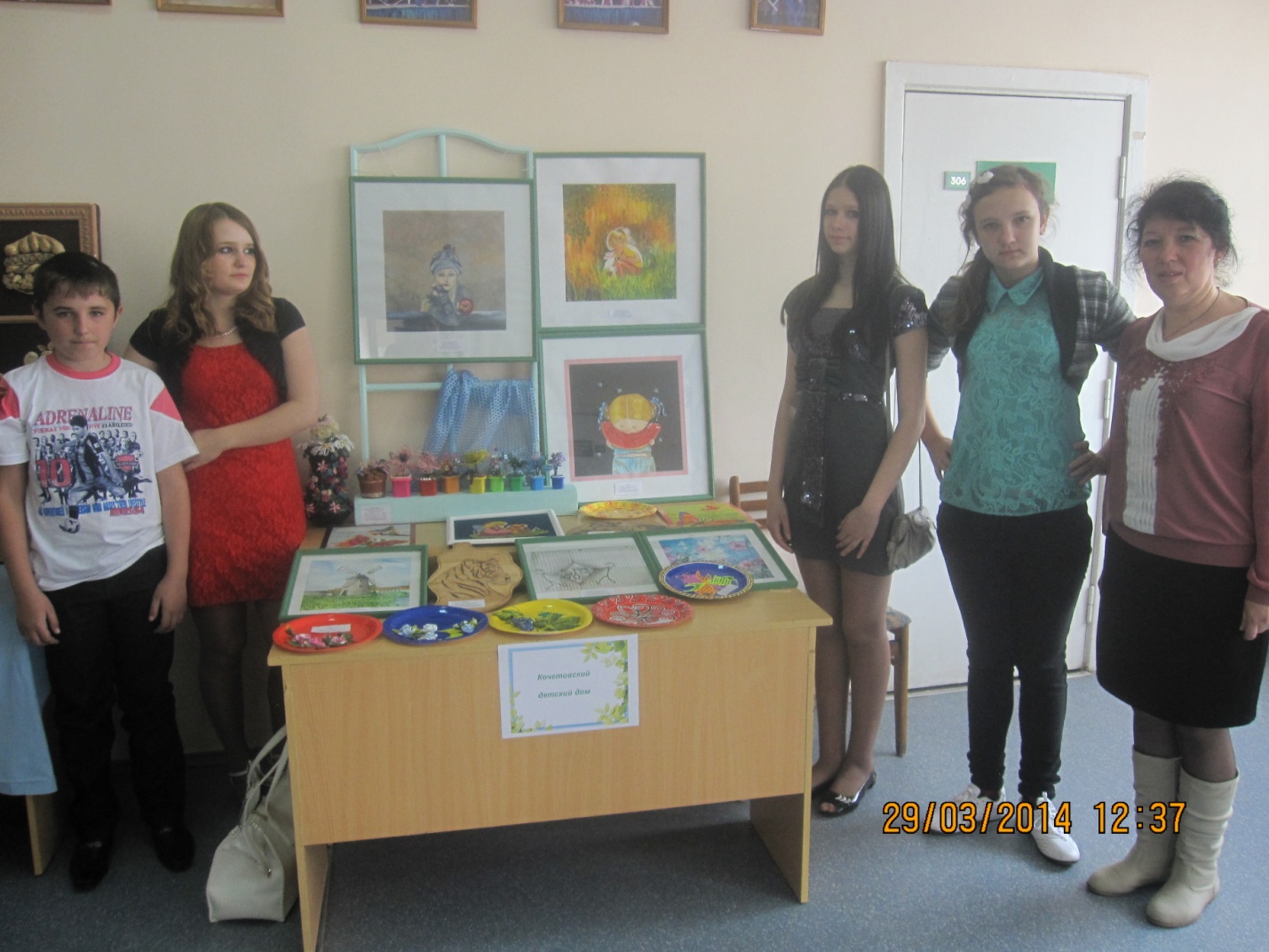 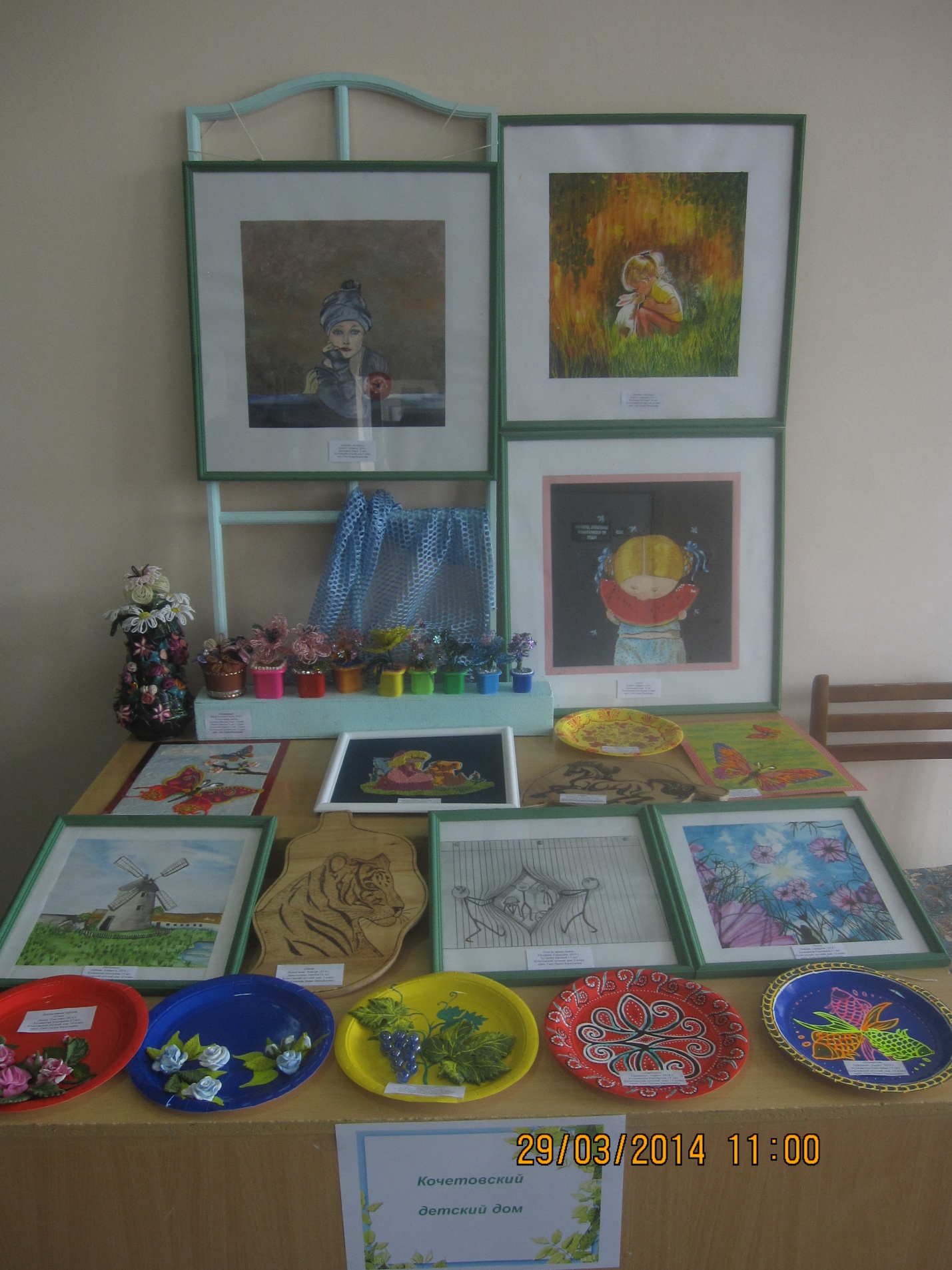 Участие в конкурсах в конкурсах
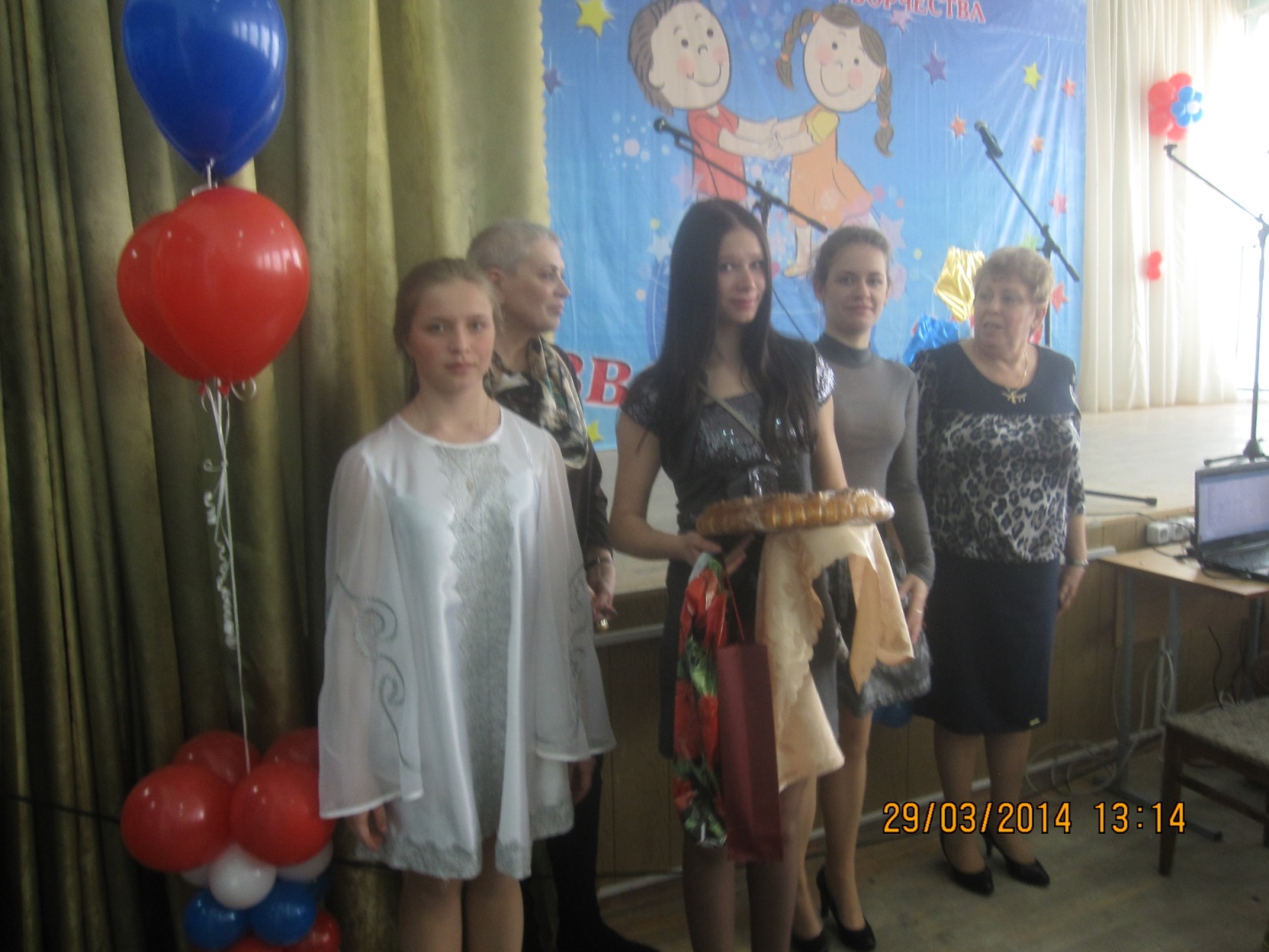 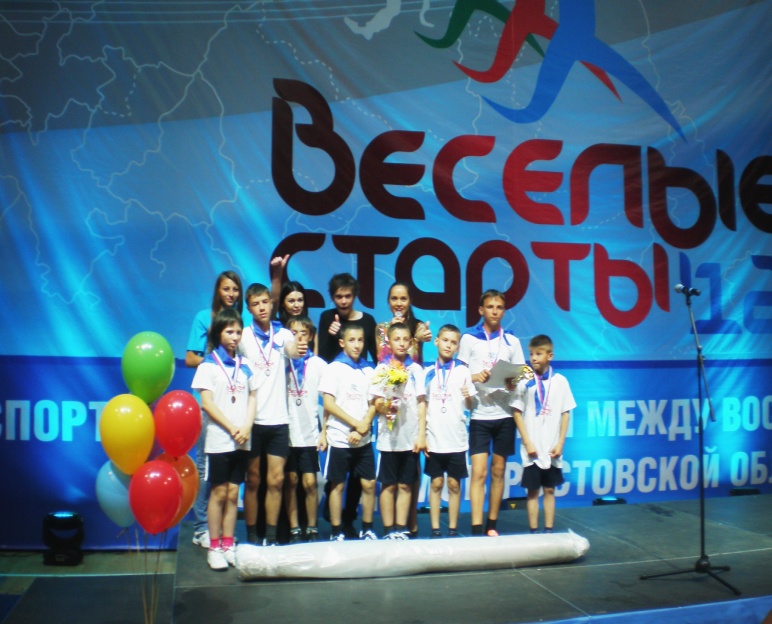 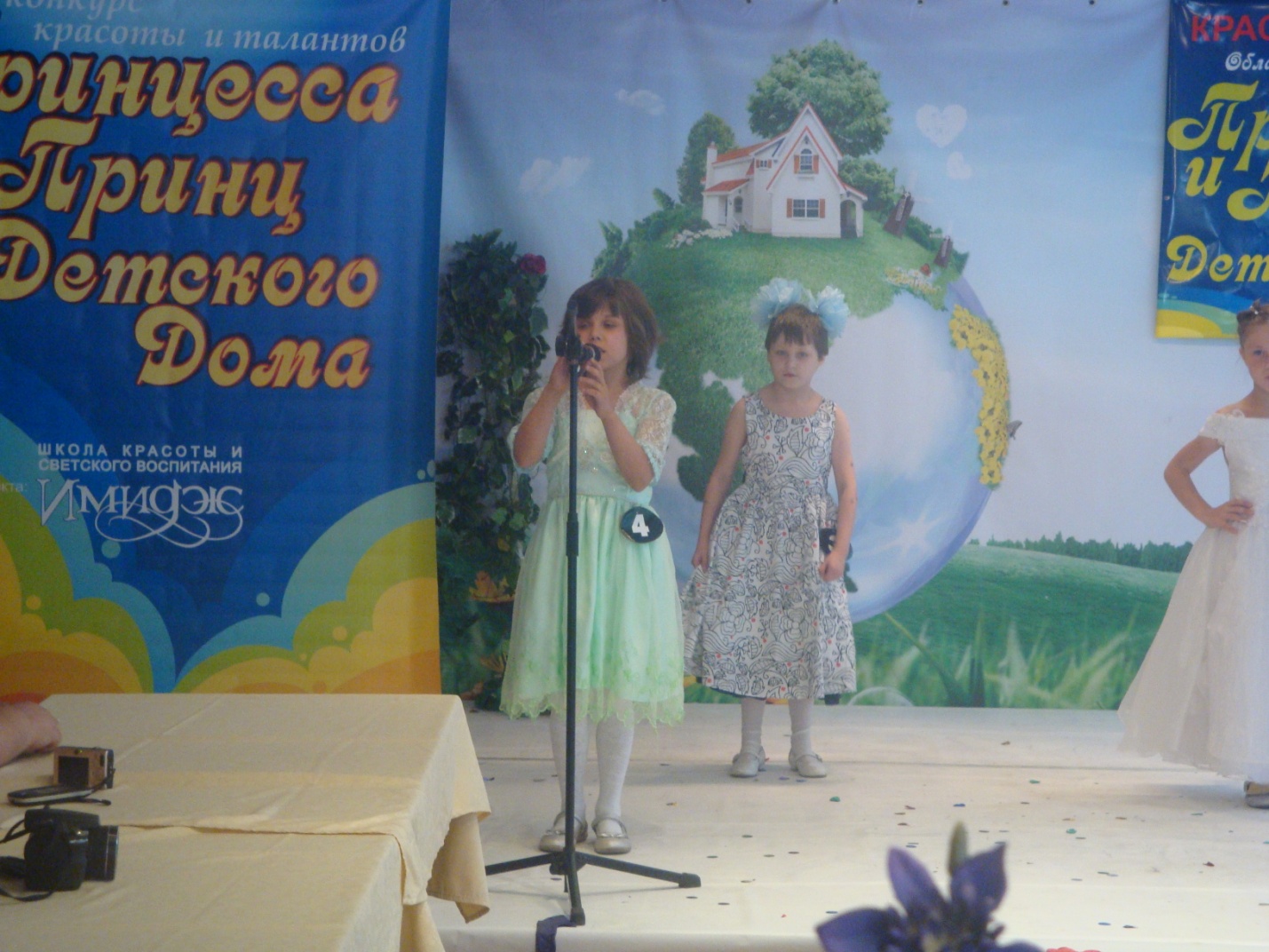 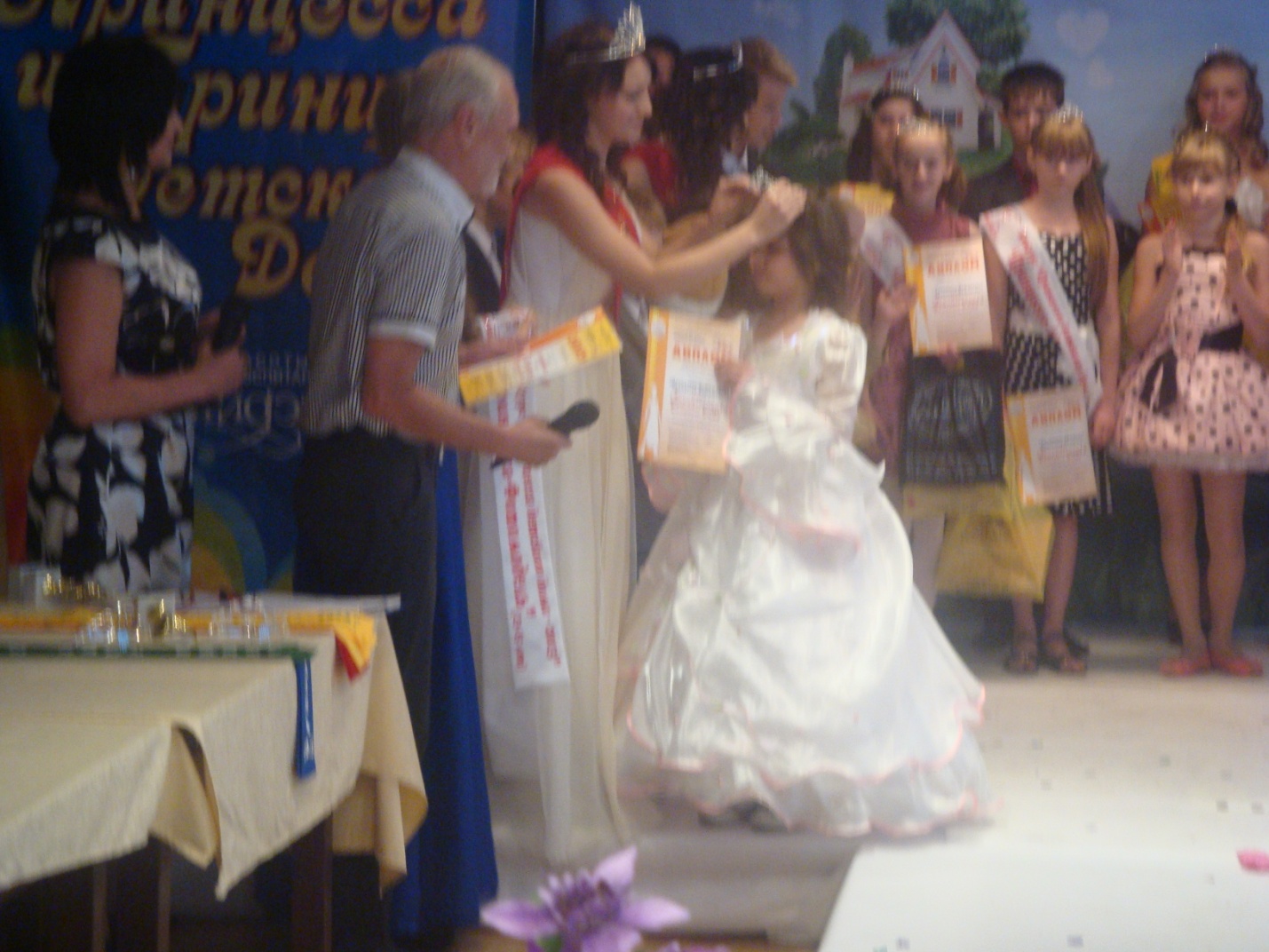 Отдых на берегу Дона
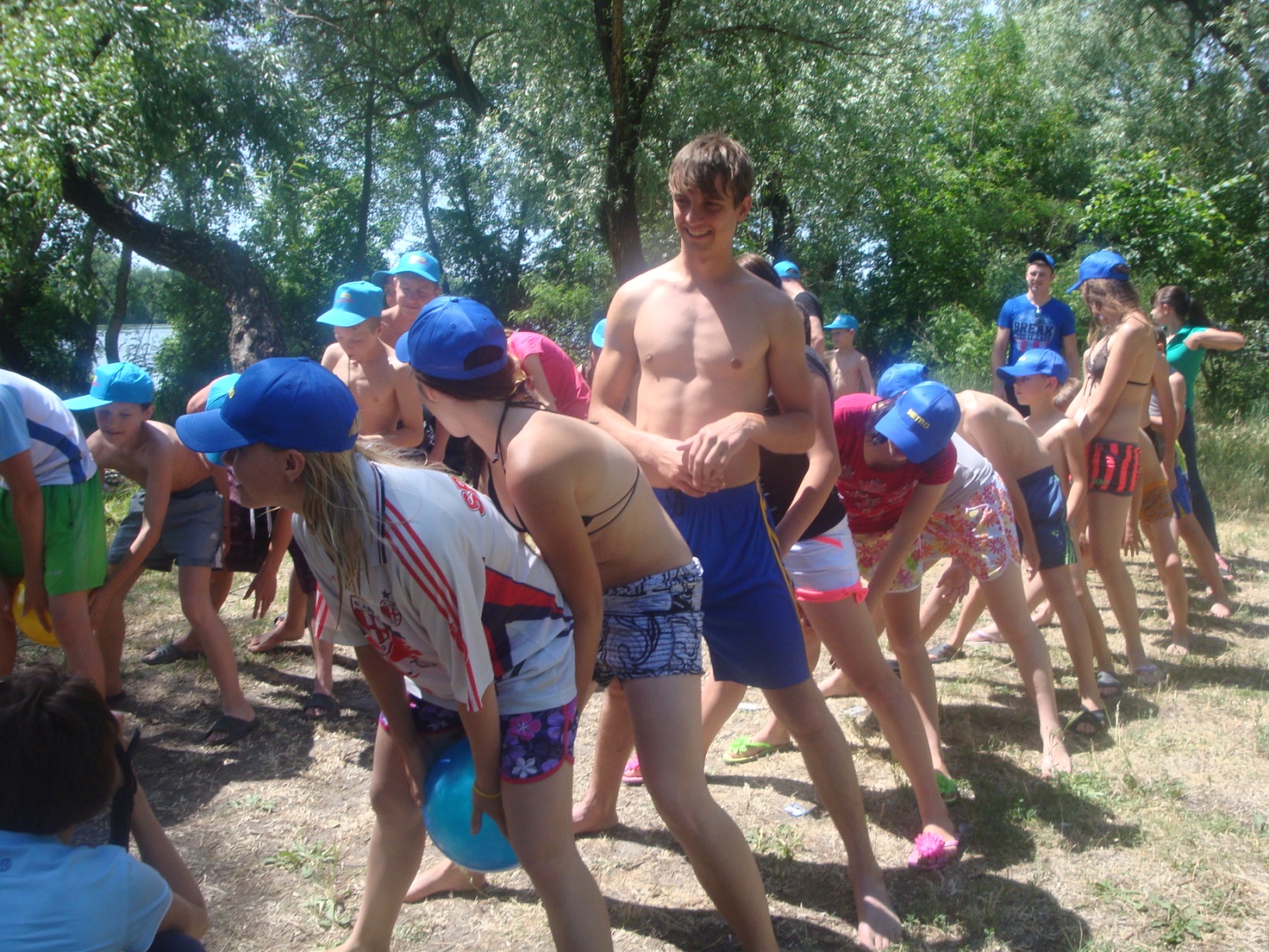 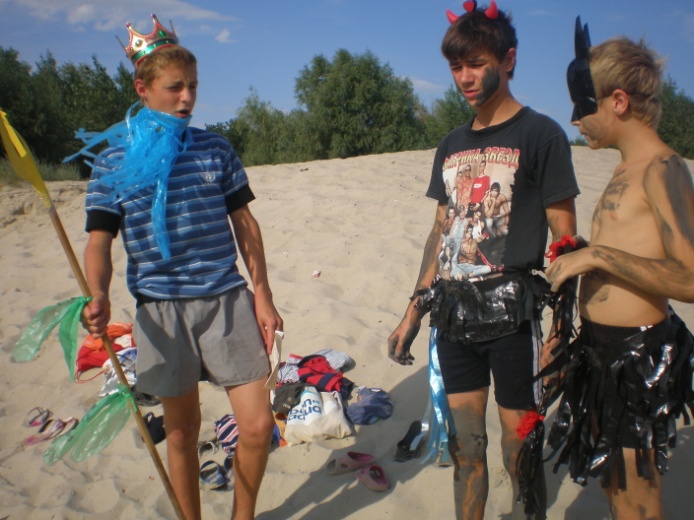 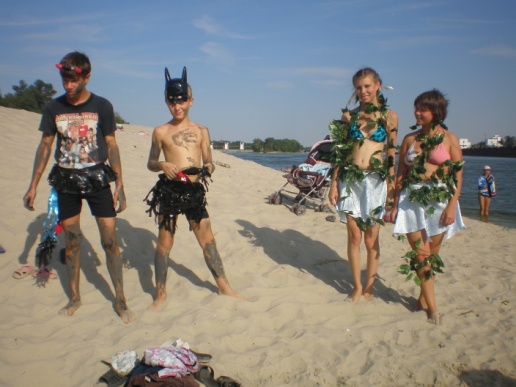 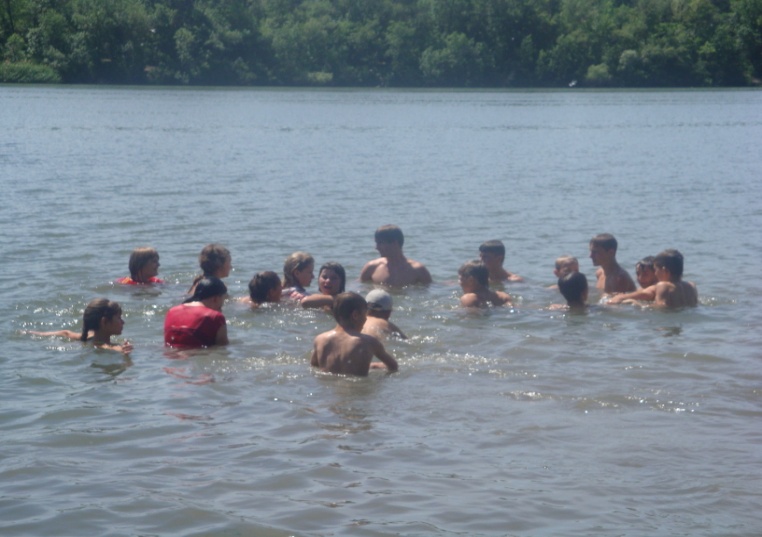 Наша гордость
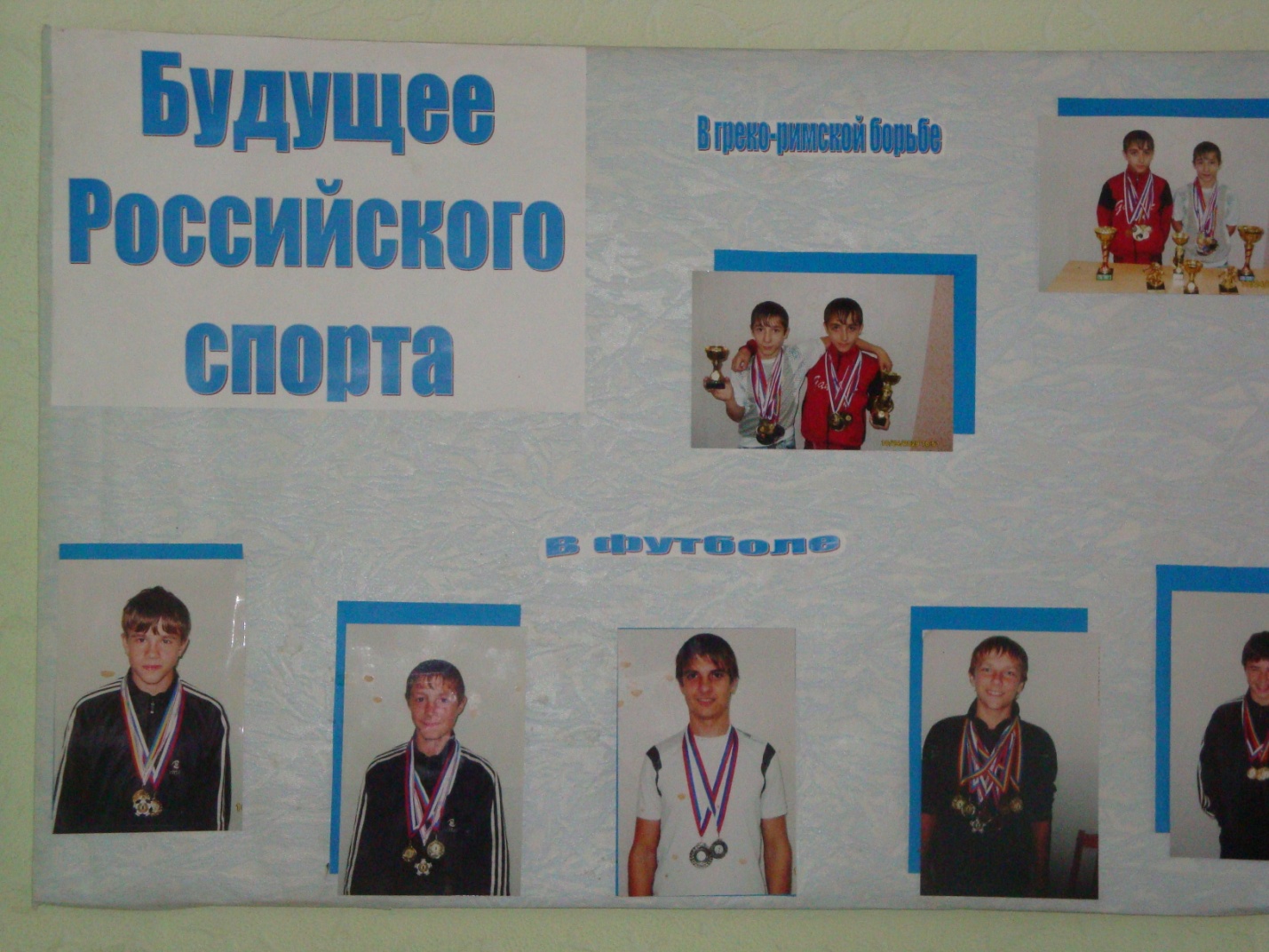 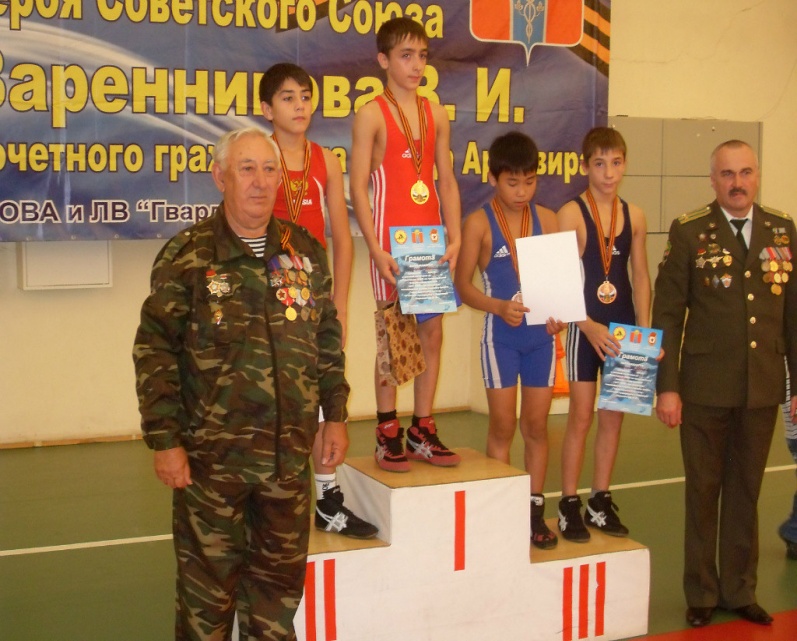 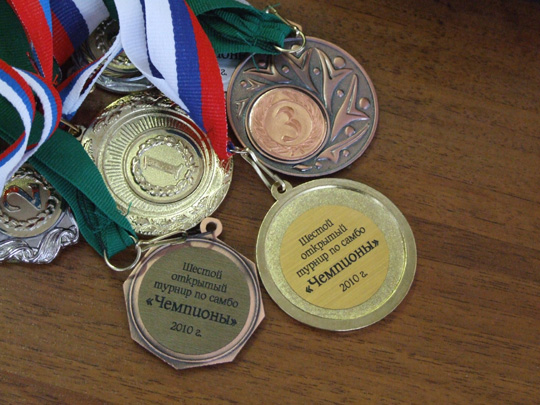 Я воспитатель! И этим горжусь,
Что вместе с детьми жить на свете учусь. 
Да, я актриса несчетных ролей, 
Но главная роль – заменять матерей!
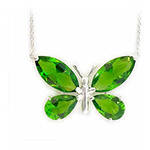 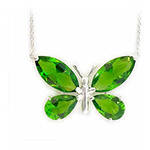 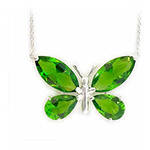 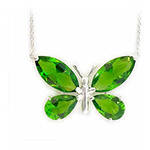